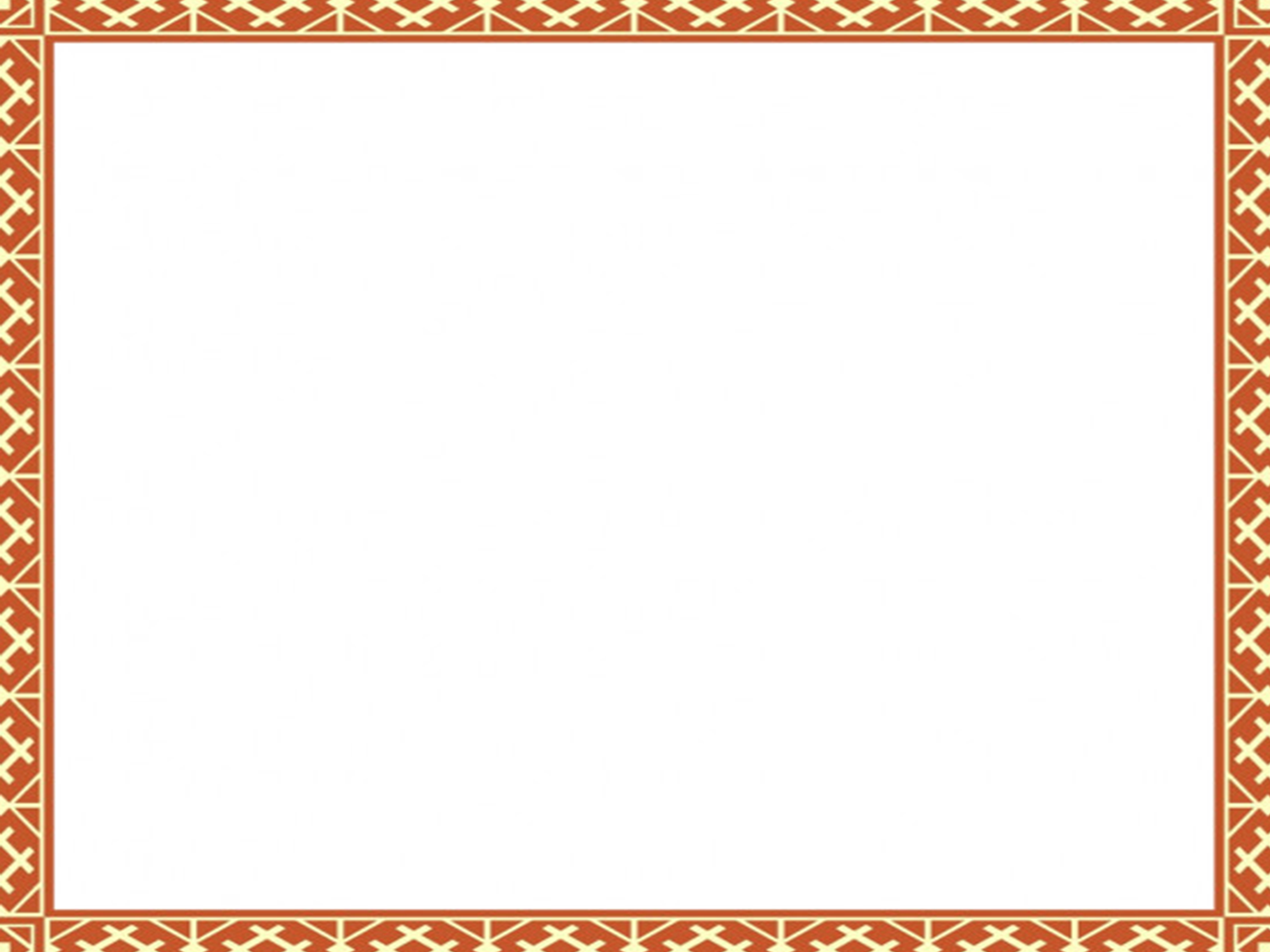 Муниципальное дошкольное образовательное учреждение 
«Детский сад № 94 компенсирующего вида»
Интерактивные 
игры
Авторы: Петряшева Ирина Николаевна
воспитатель МДОУ «Детский сад № 94», г. Ухта;
Ильяшенко Светлана Валентиновна,
воспитатель МДОУ «Детский сад № 94», г. Ухта
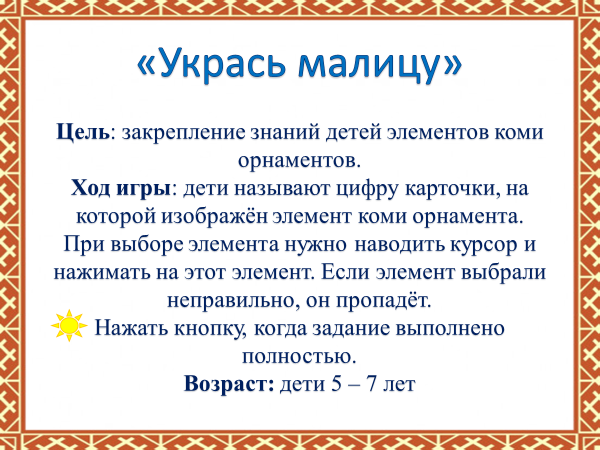 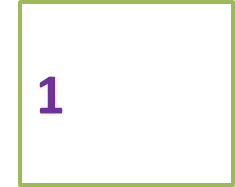 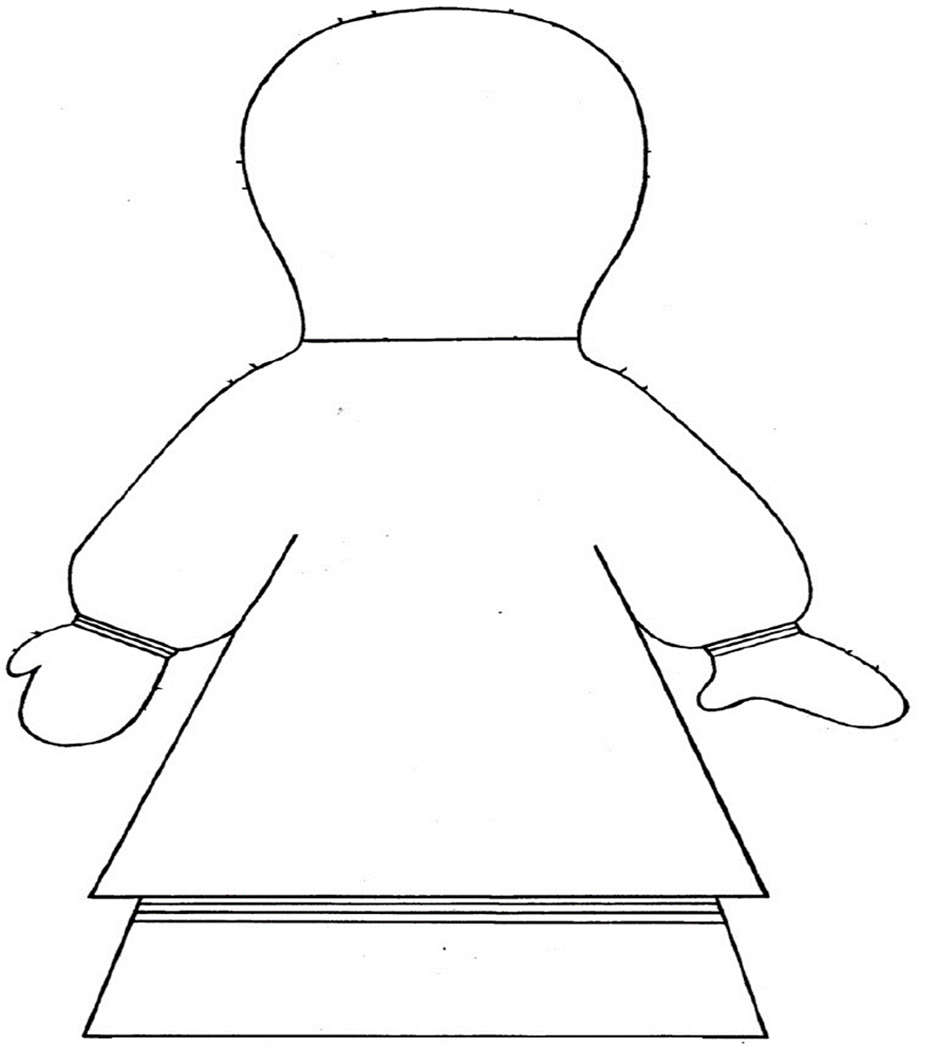 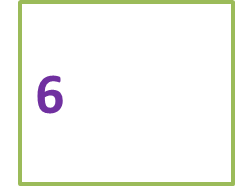 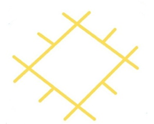 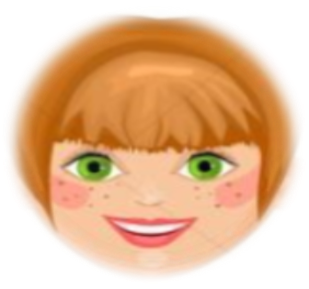 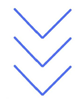 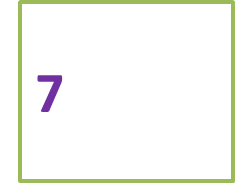 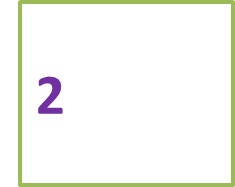 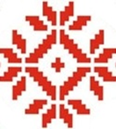 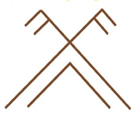 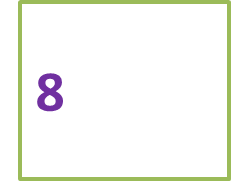 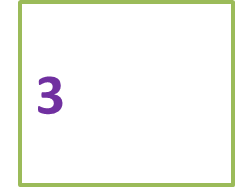 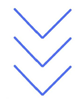 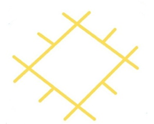 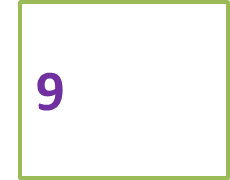 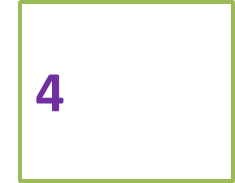 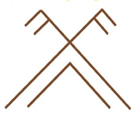 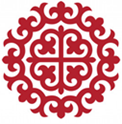 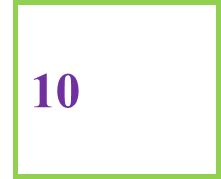 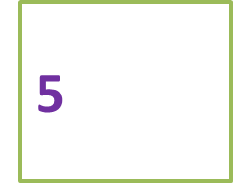 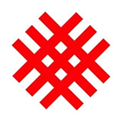 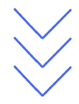 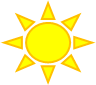 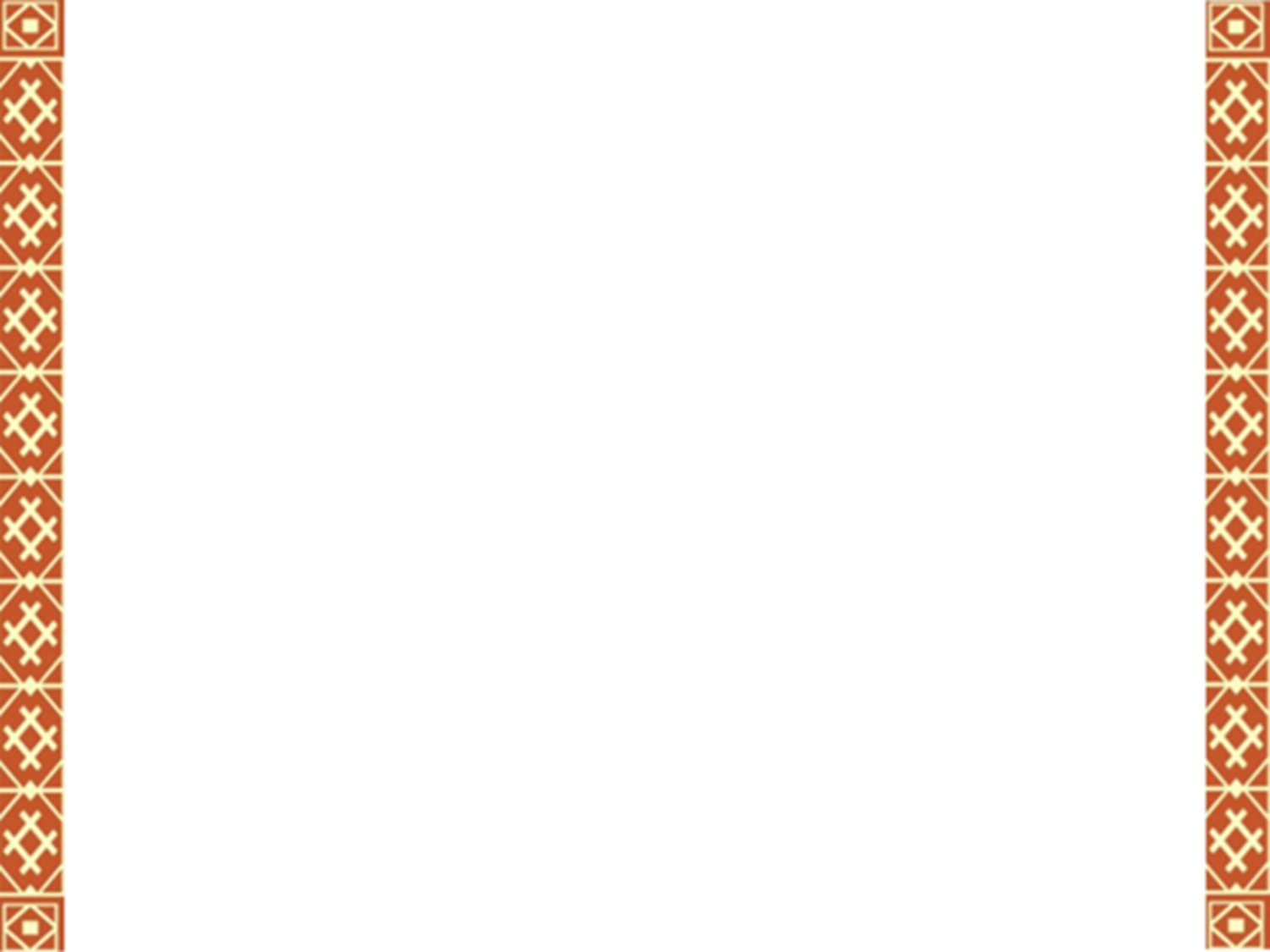 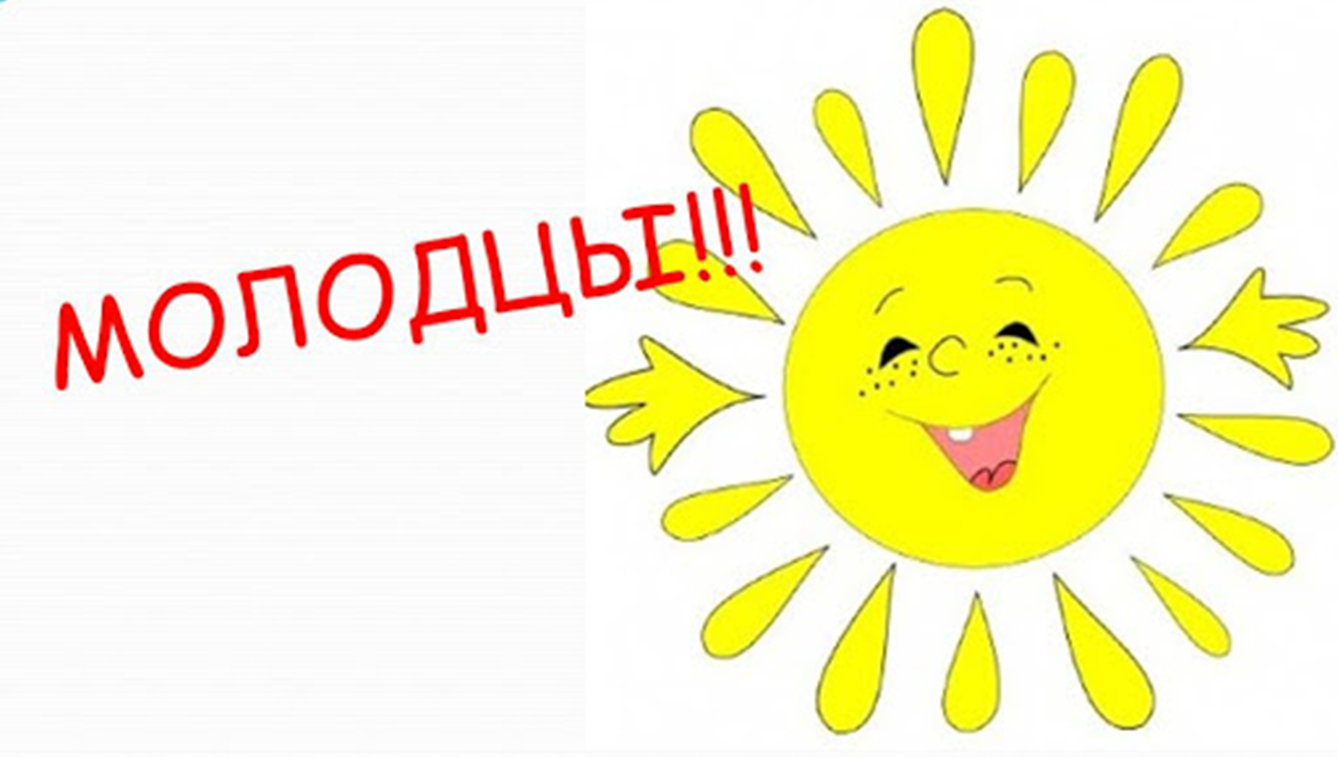 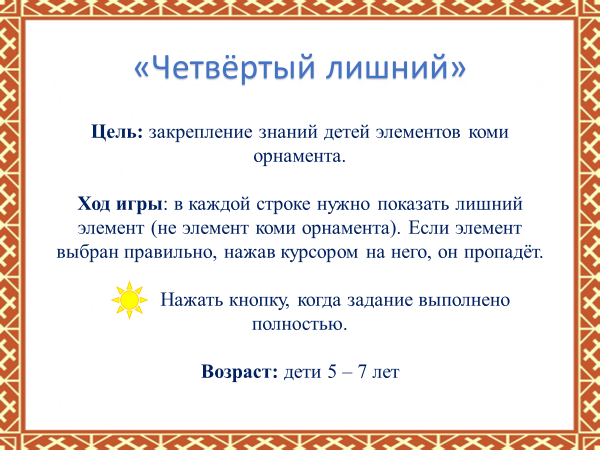 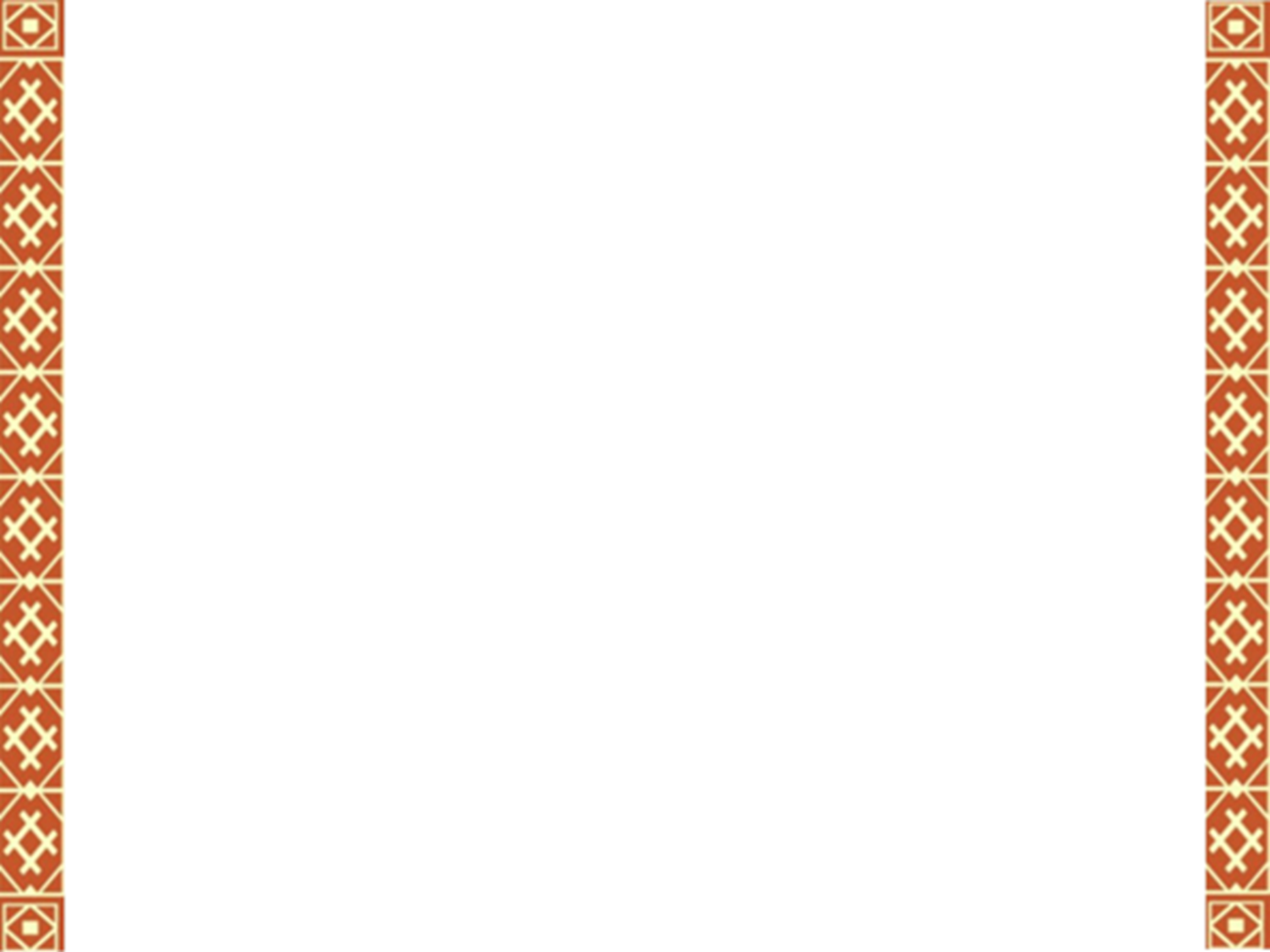 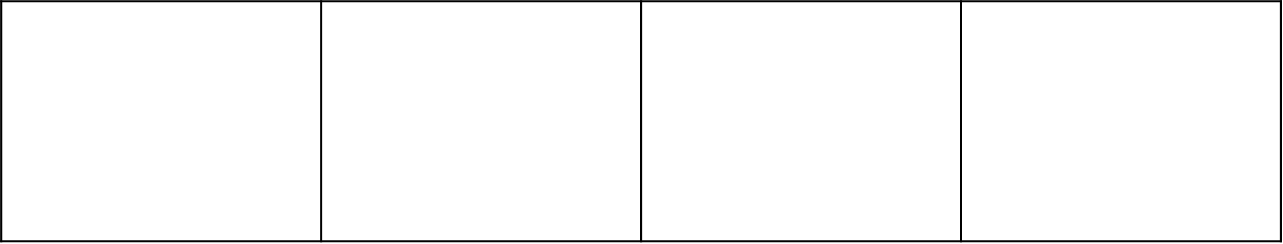 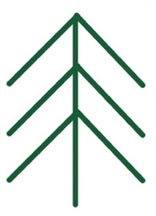 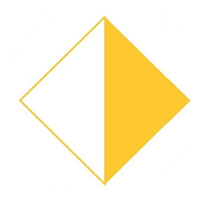 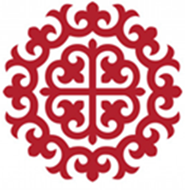 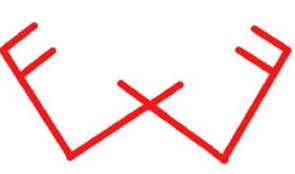 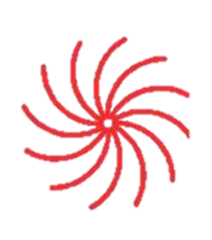 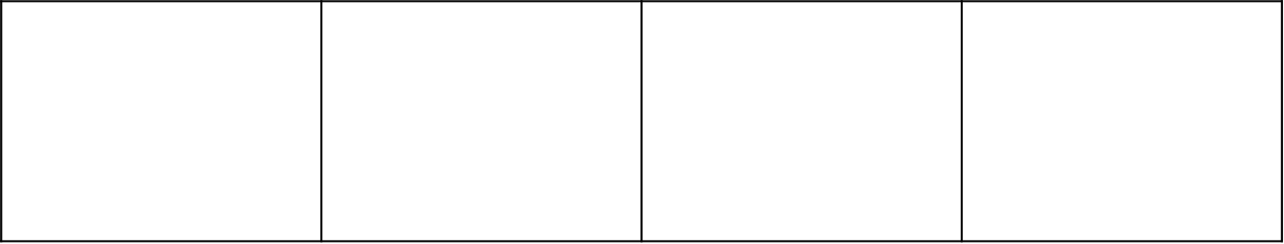 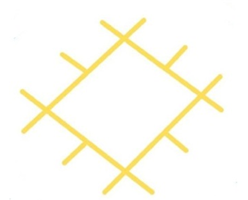 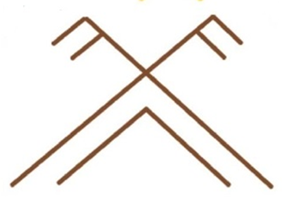 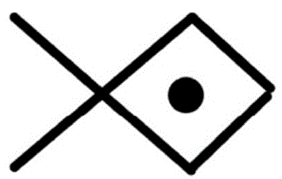 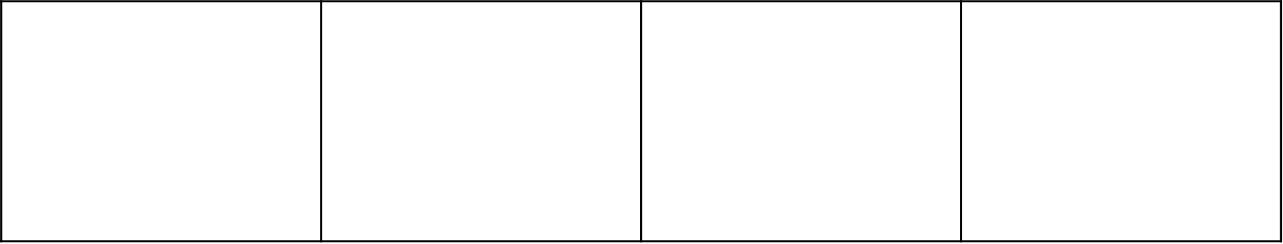 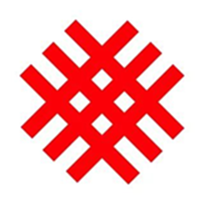 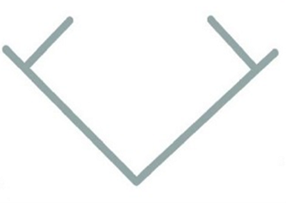 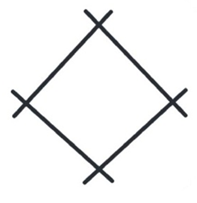 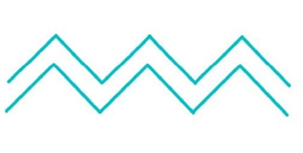 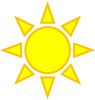 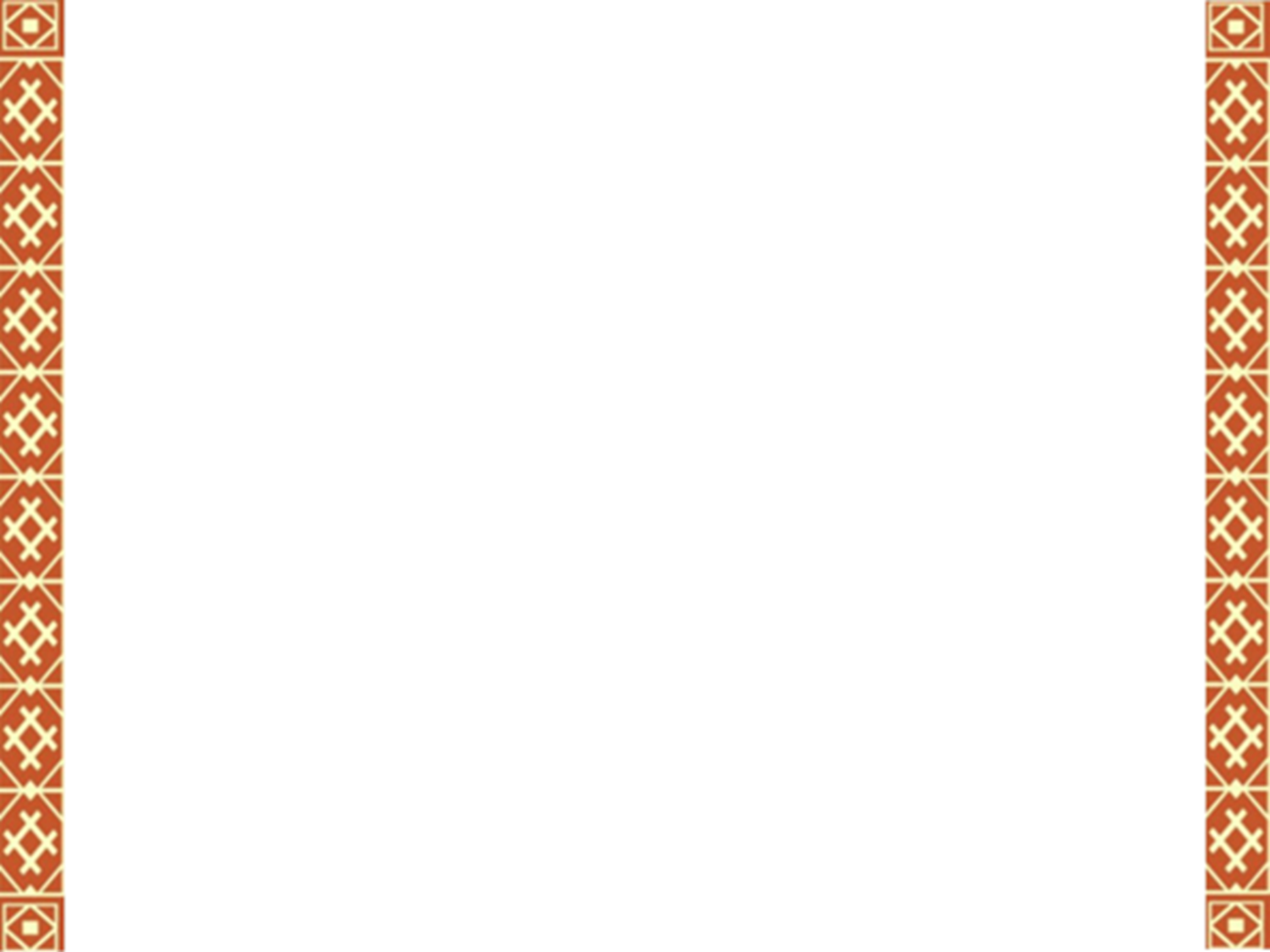 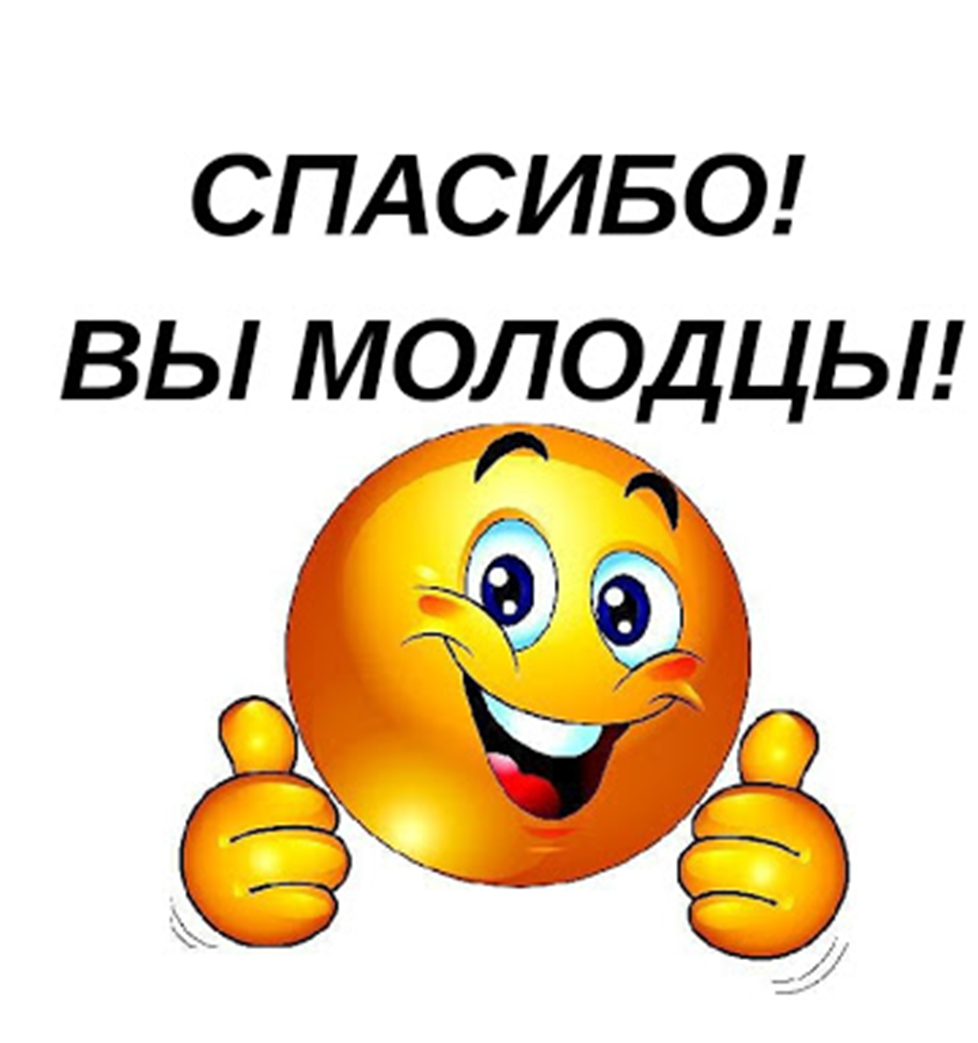 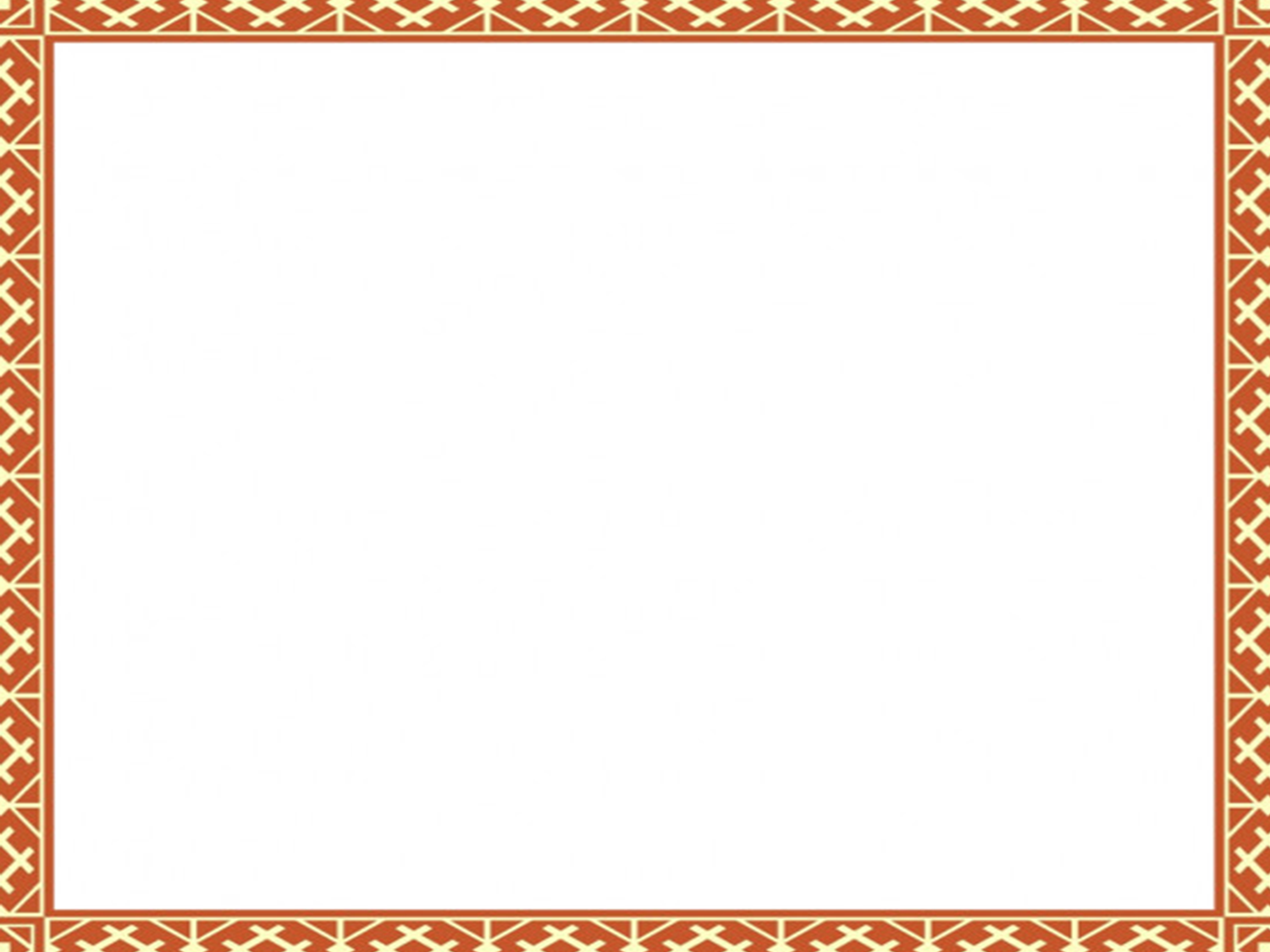 «Какой элемент пропущен?»
Цель: Развитие представления детей об элементах коми орнамента, развитие внимания.
Правило игры: продолжить ряд, выбрав нужный элемент внизу слайда.



Возраст детей: 5 – 7 лет
Нажать на кнопку, когда задание полностью будет выполнено.
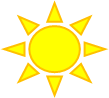 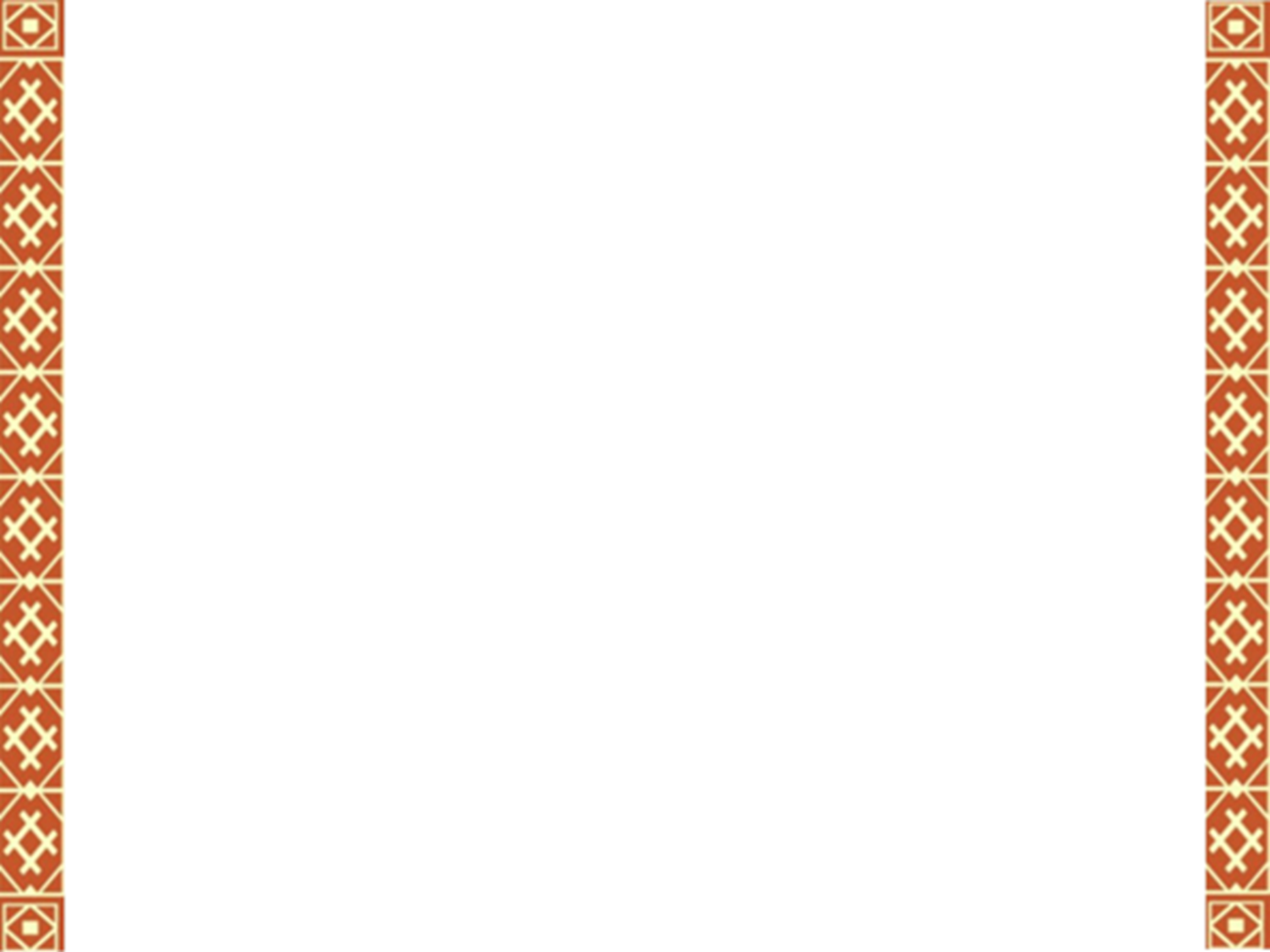 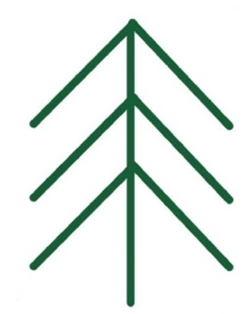 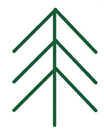 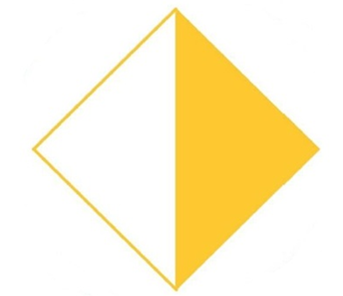 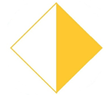 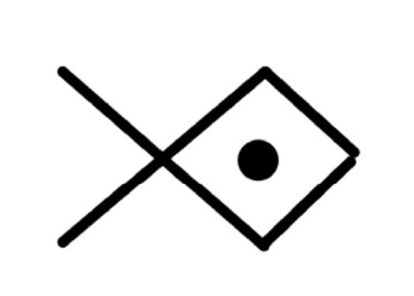 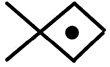 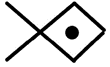 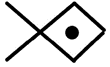 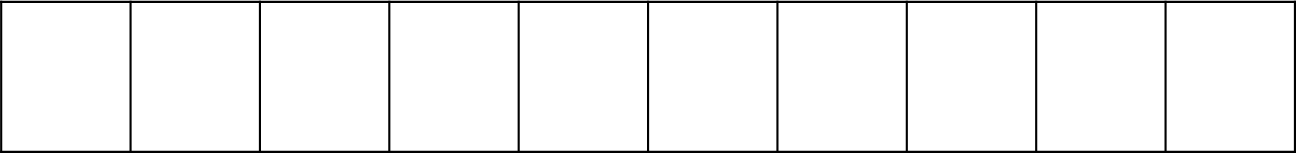 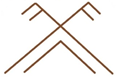 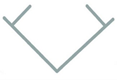 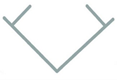 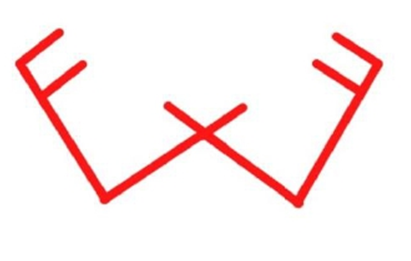 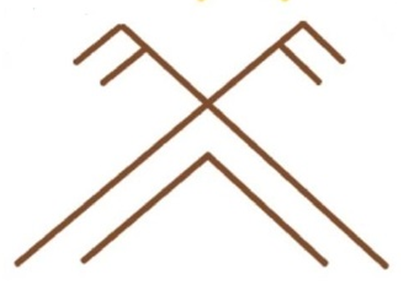 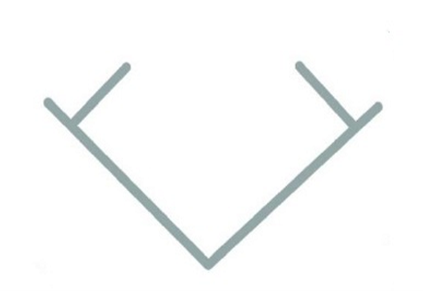 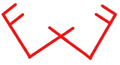 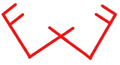 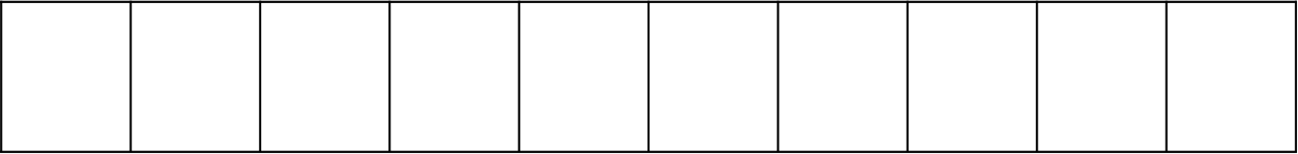 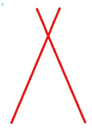 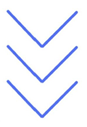 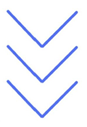 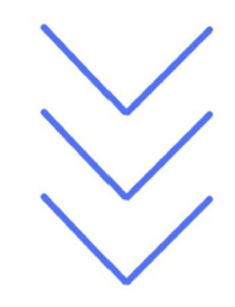 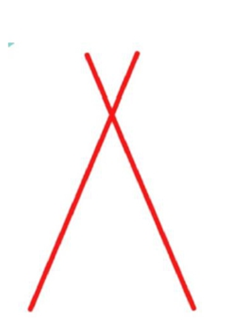 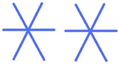 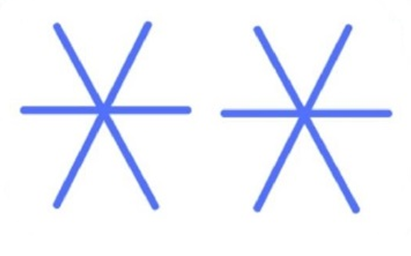 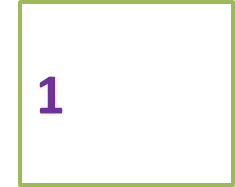 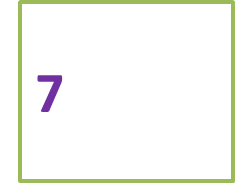 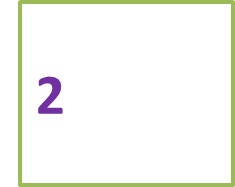 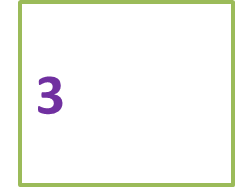 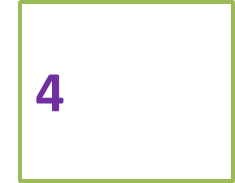 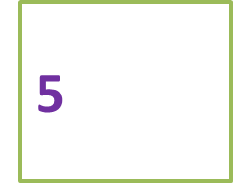 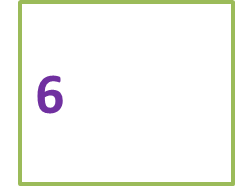 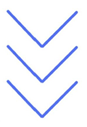 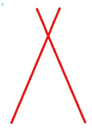 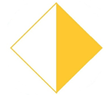 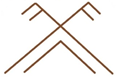 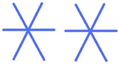 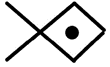 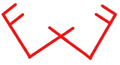 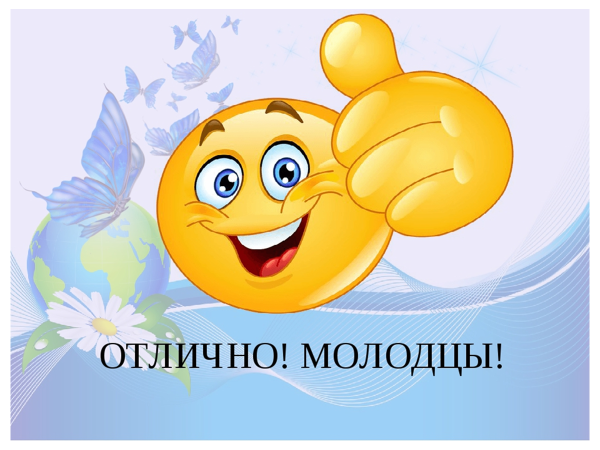 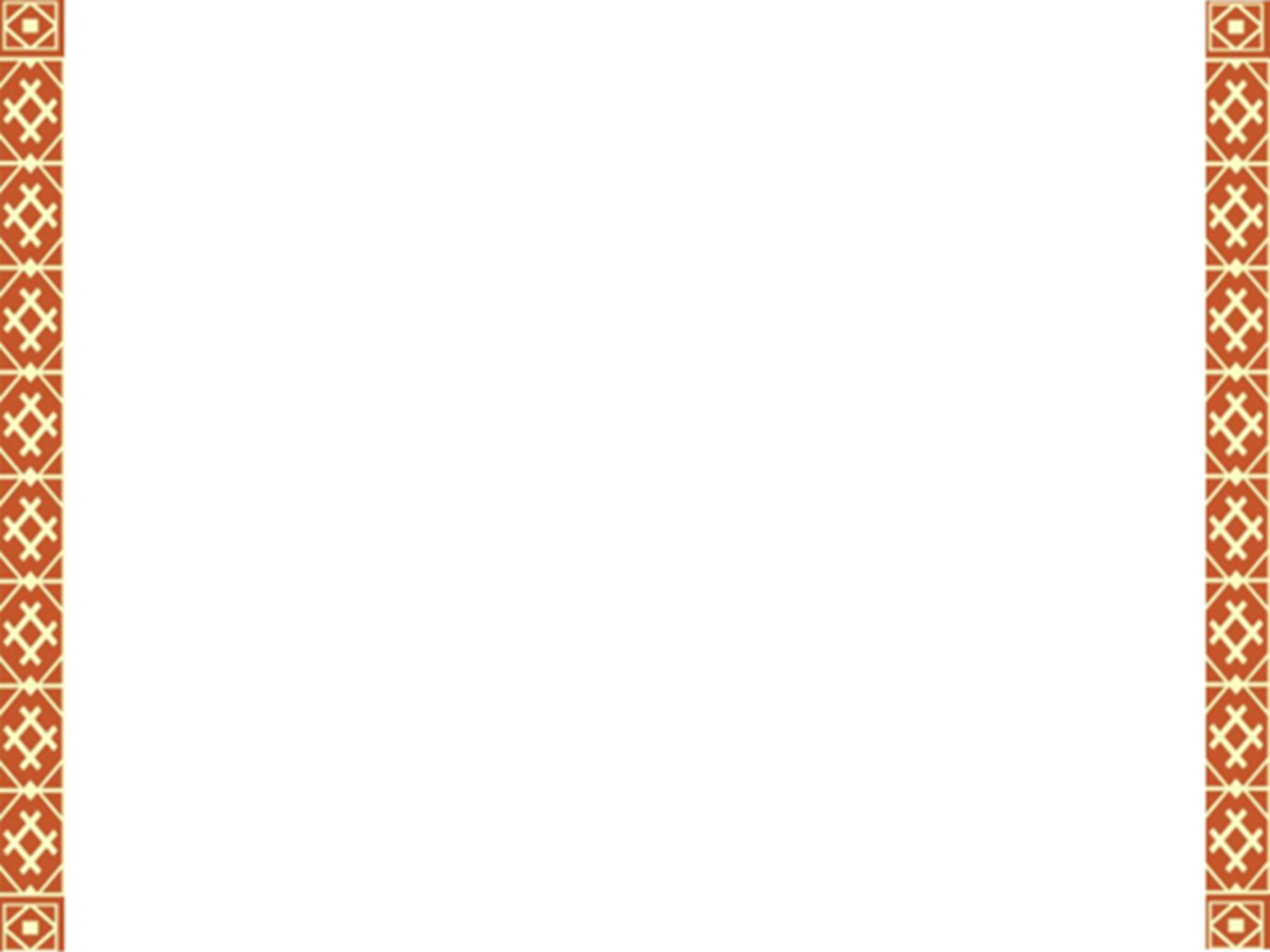 «Подбери пару»
Цель: формирование умения детей подбирать соответствующий элемент к картинке; закрепление представления детей о знаках-символах в народном коми орнаменте.
Правила игры: К элементу коми орнамента подобрать картинку, нажав на неё курсором. Если задание выполнено правильно – услышите «аплодисменты». Назовите элемент.
Ошибка – картинка исчезнет.
          Нажать на кнопку, когда задание полностью будет выполнено.
Возраст детей: 4 – 7 лет.
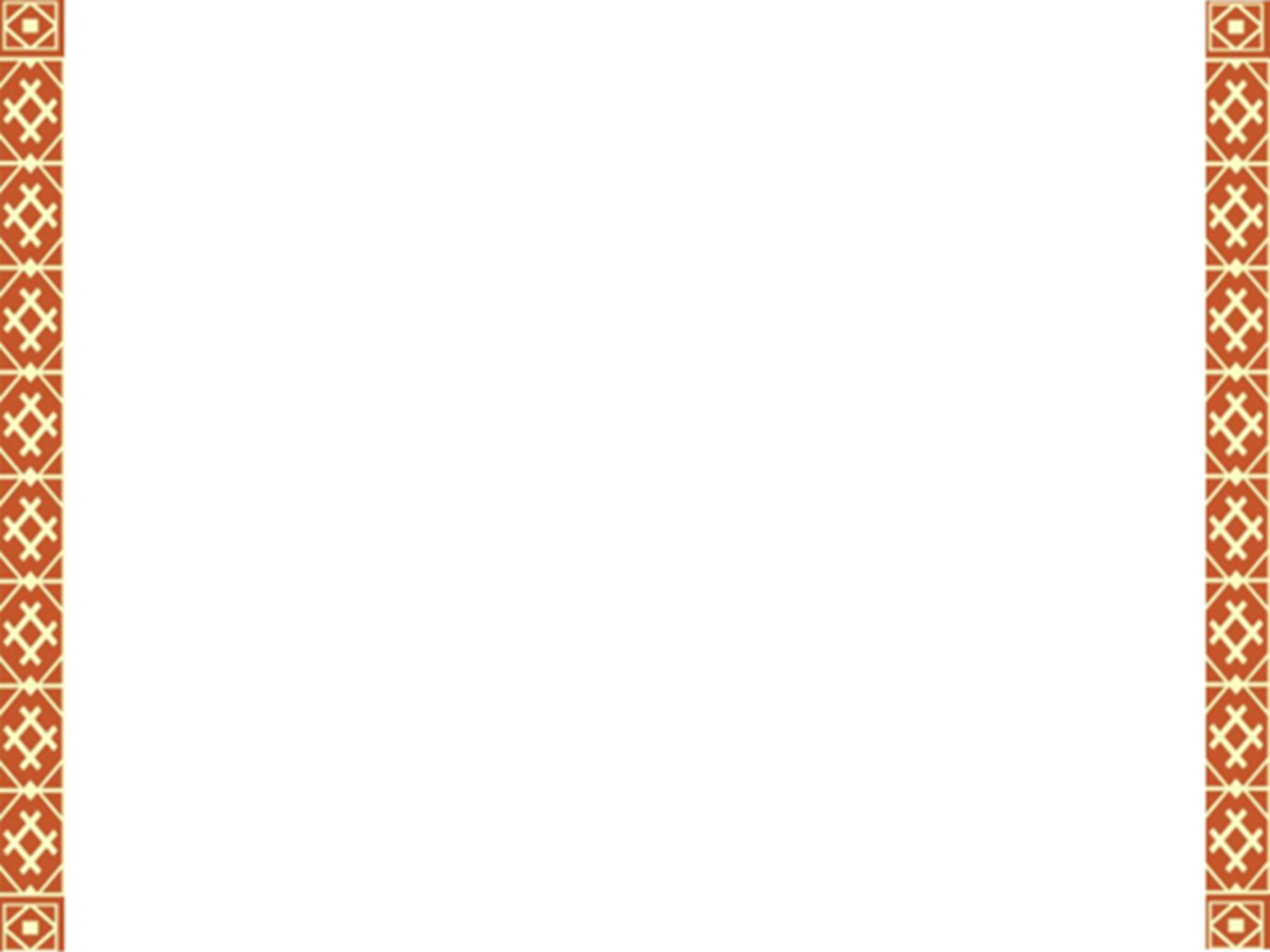 «Подбери пару» 
Возраст детей 4-5 лет
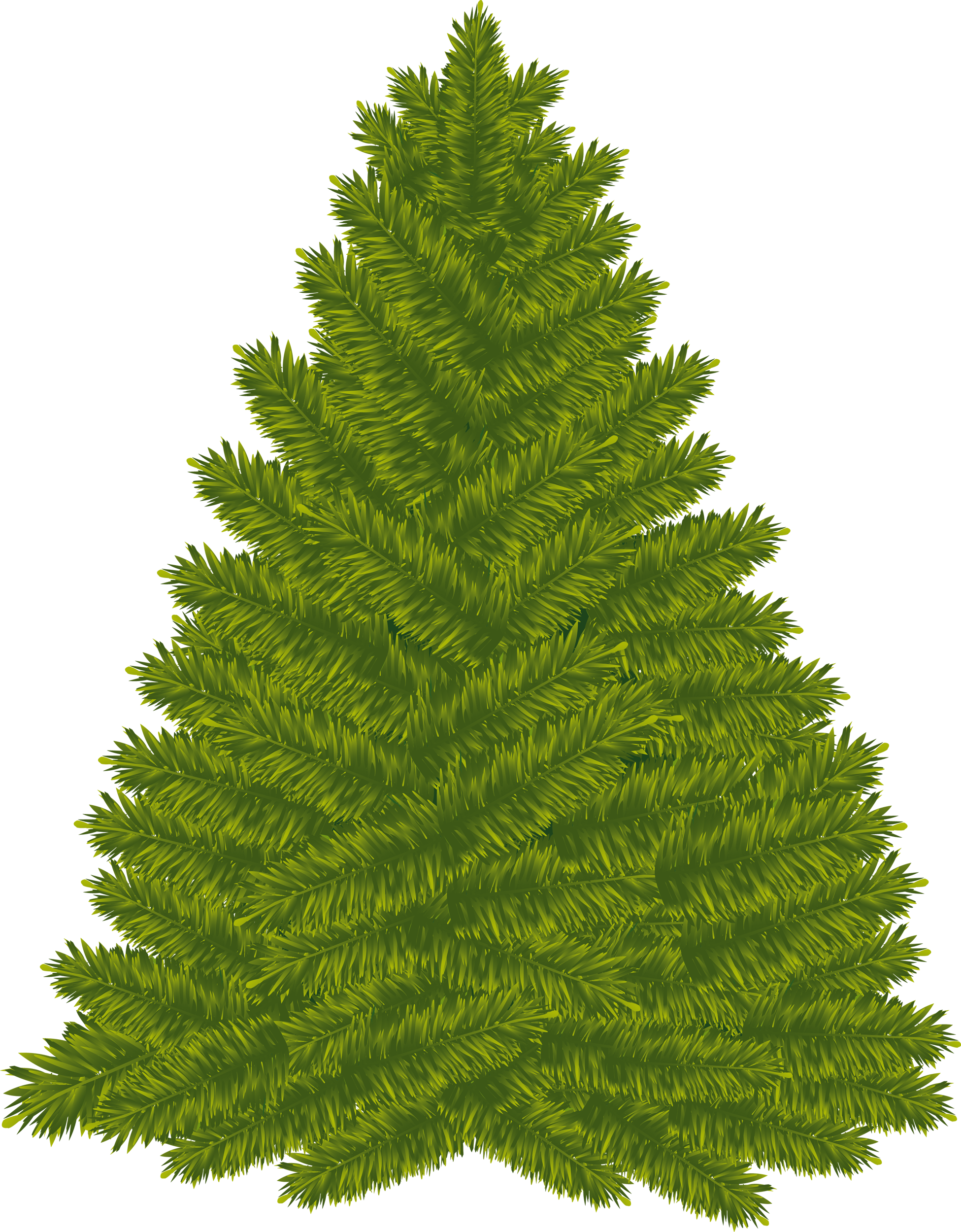 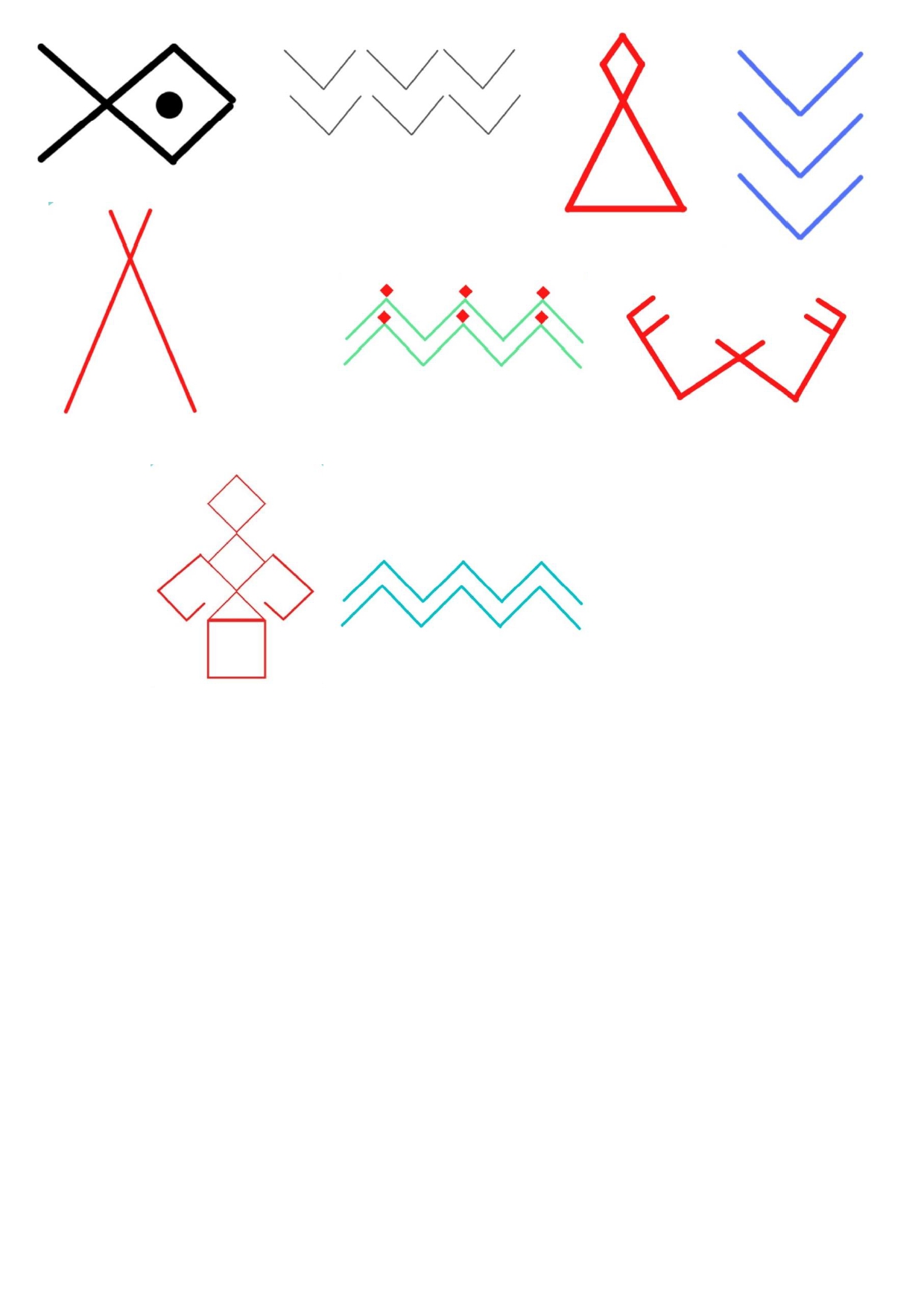 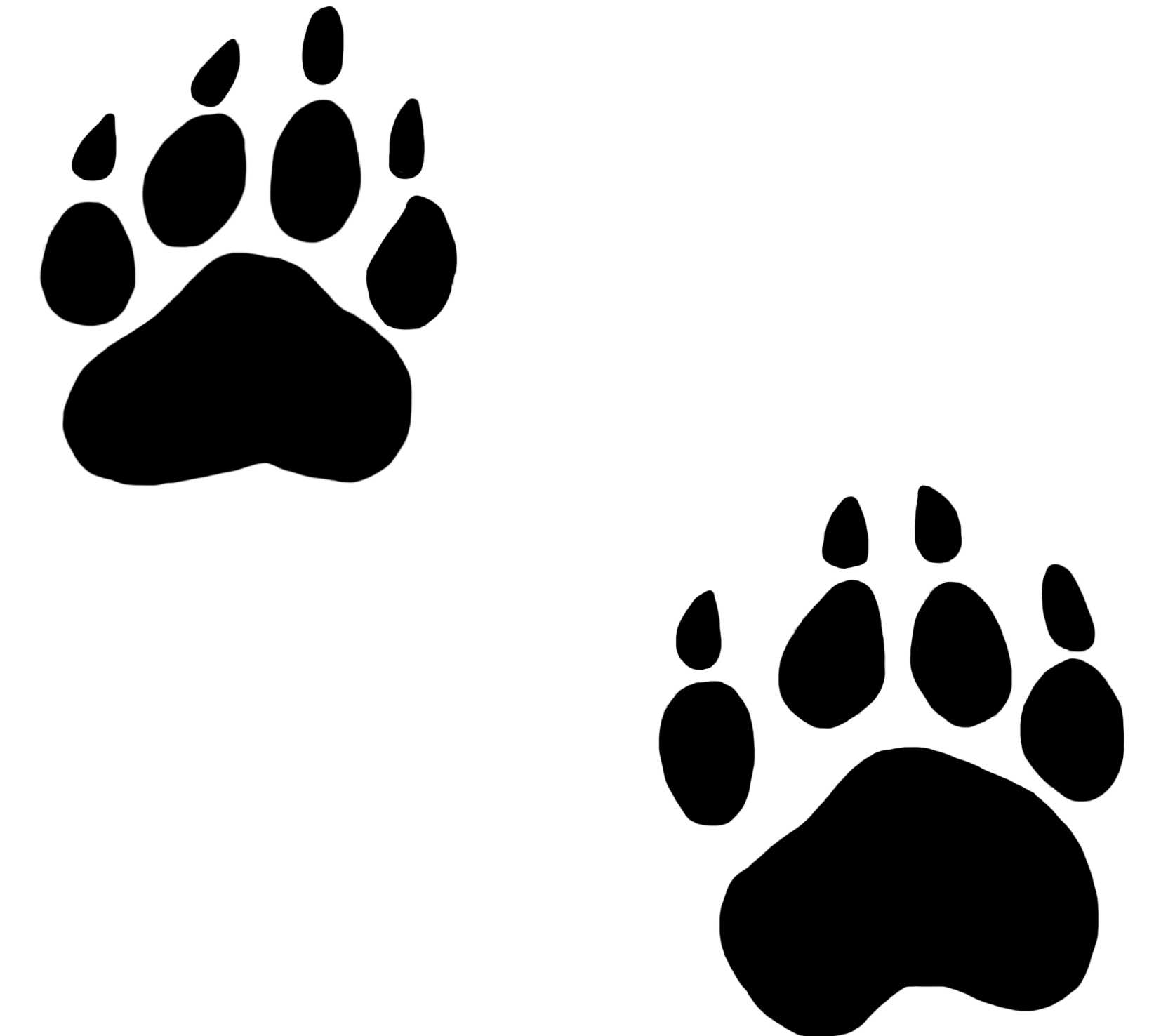 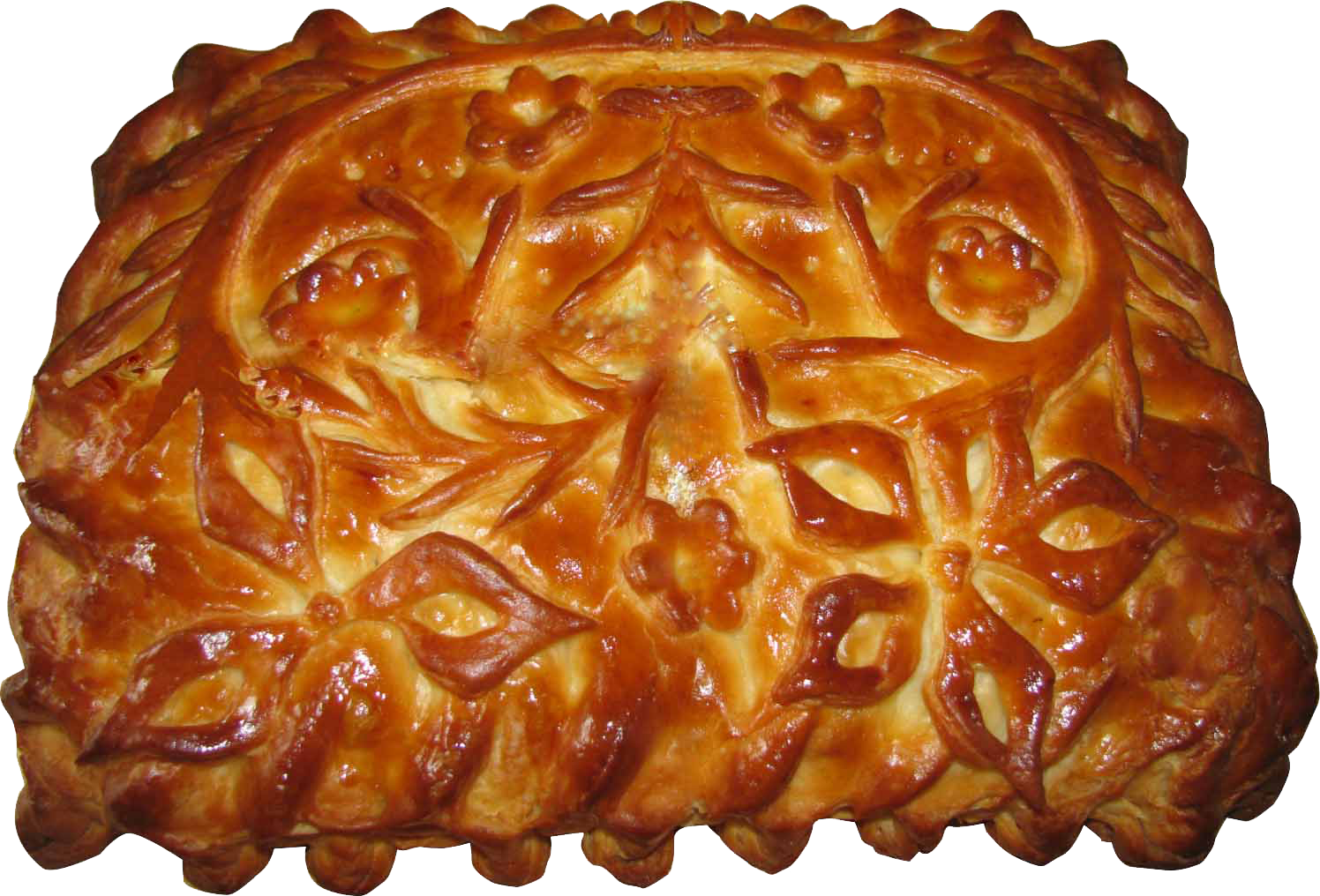 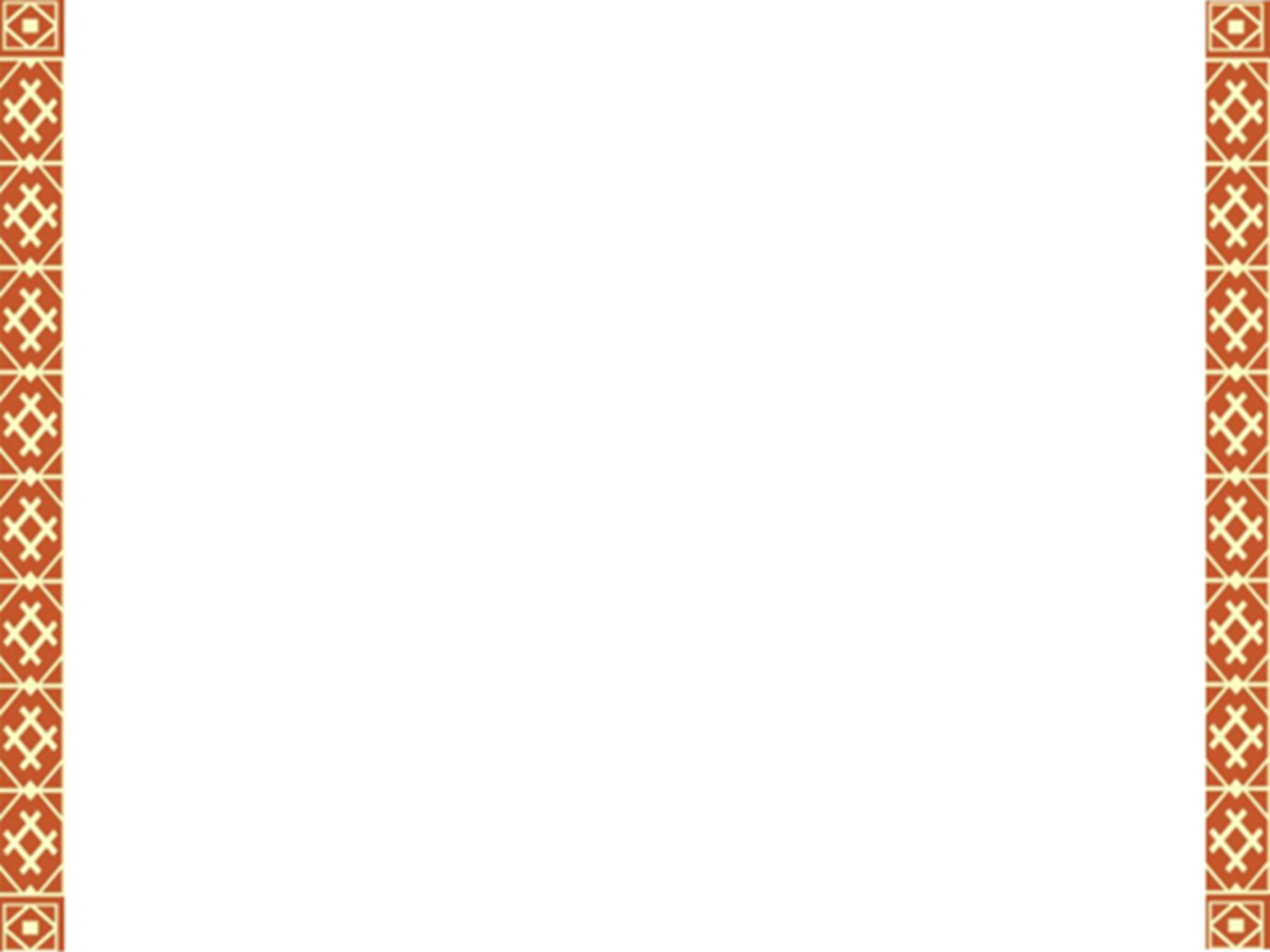 «Подбери пару» 
Возраст детей 4-5 лет
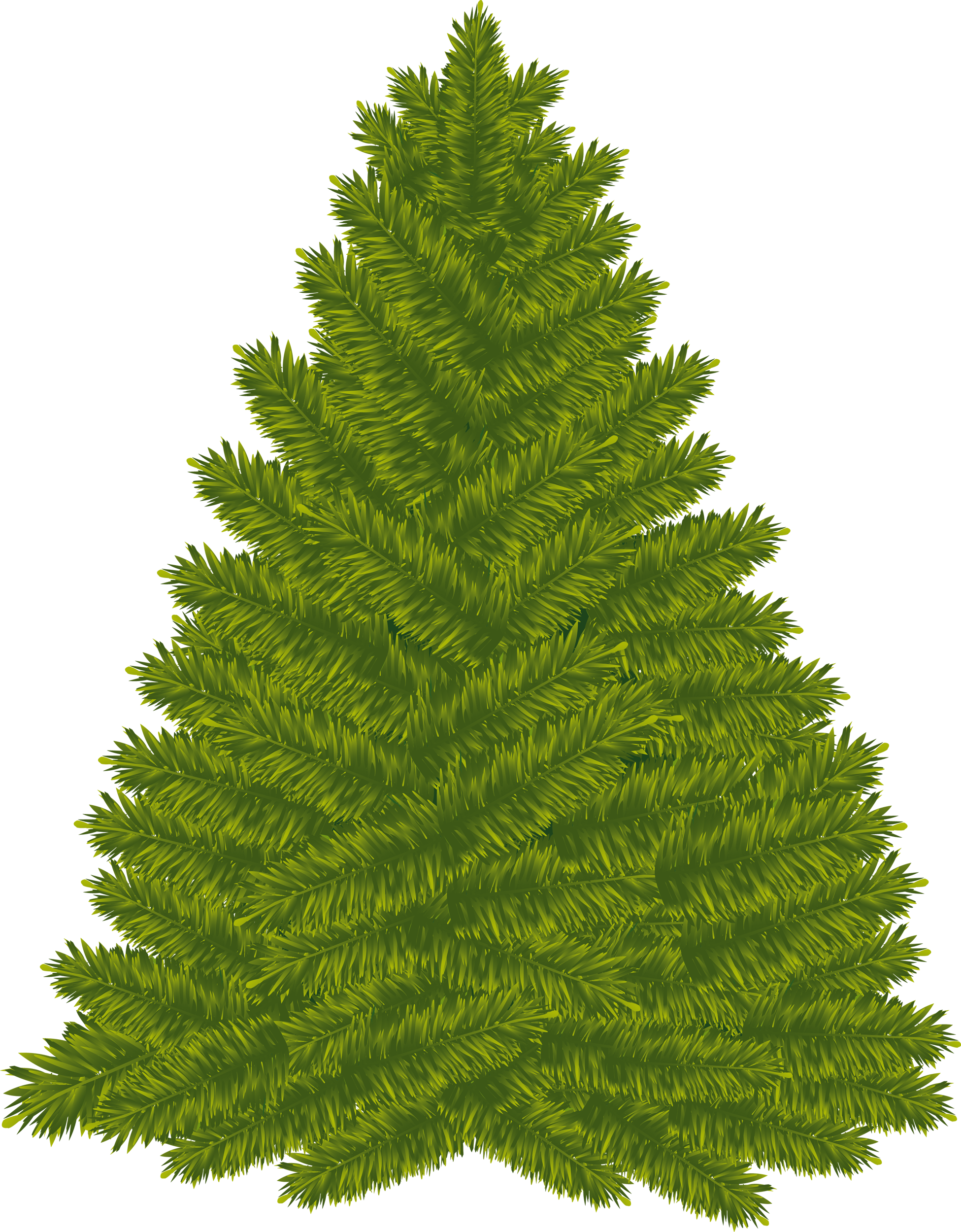 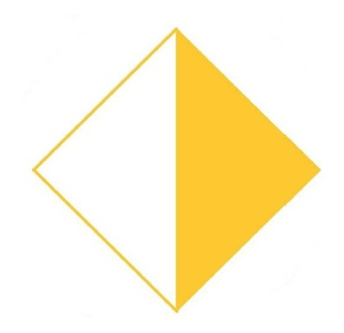 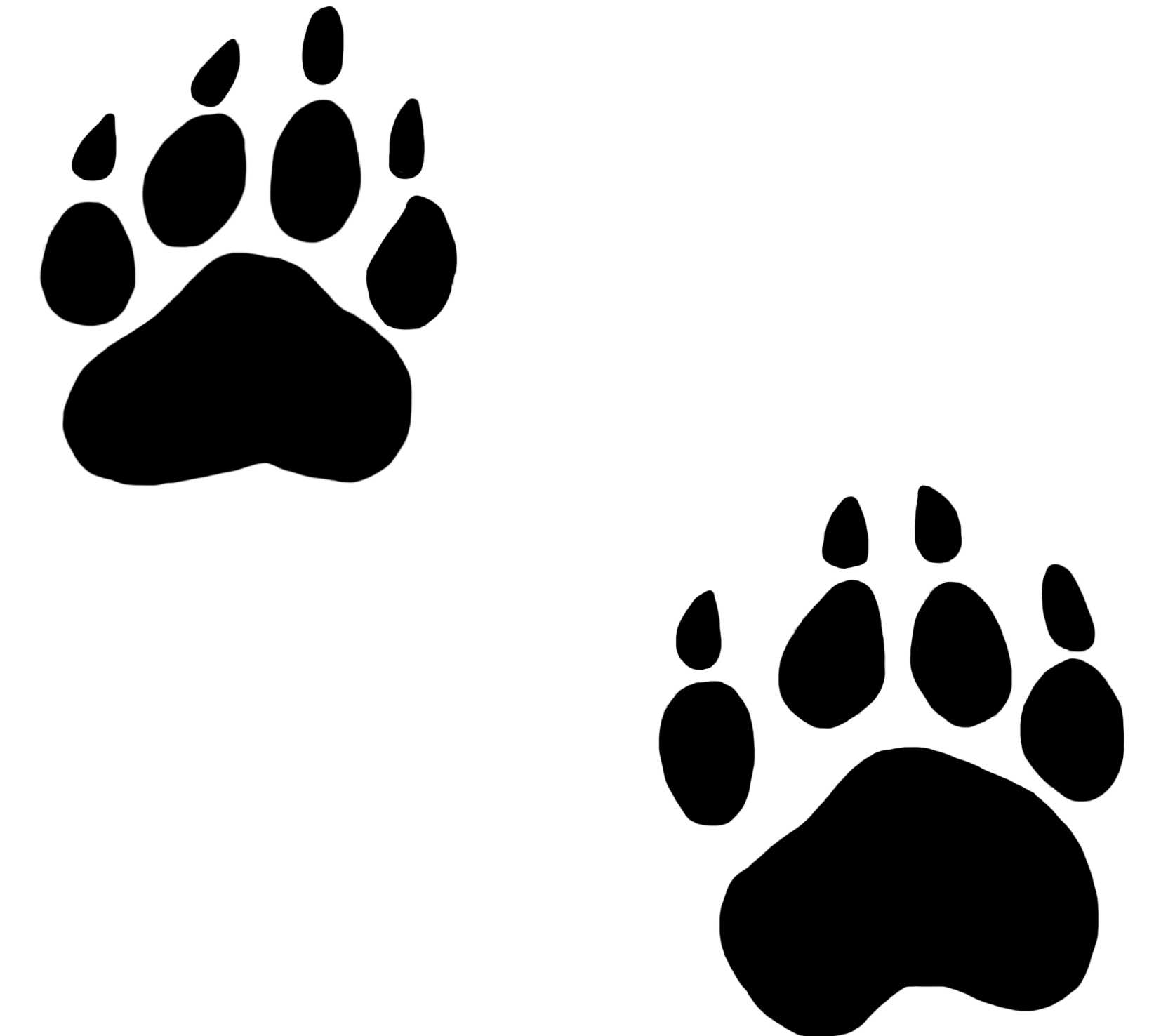 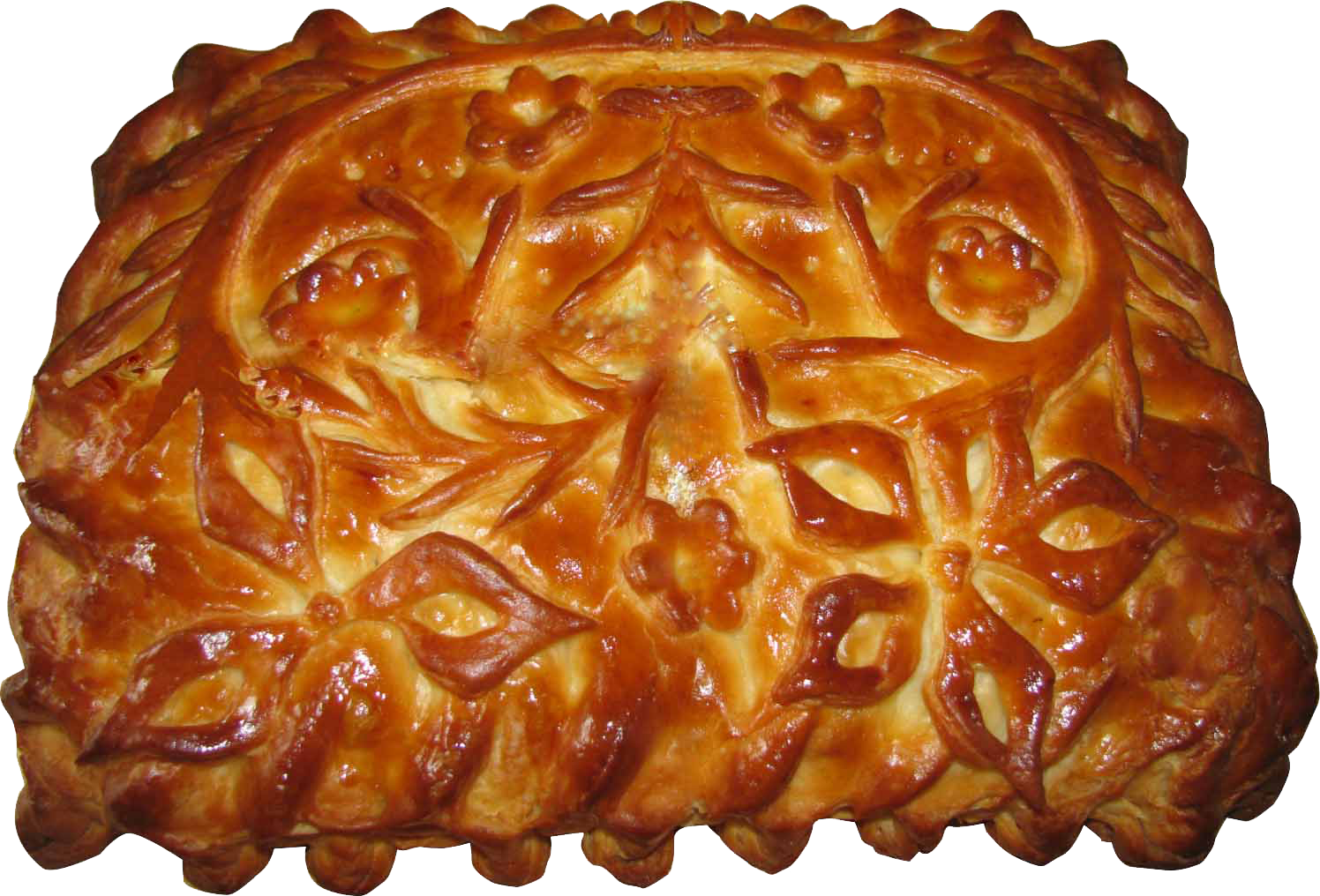 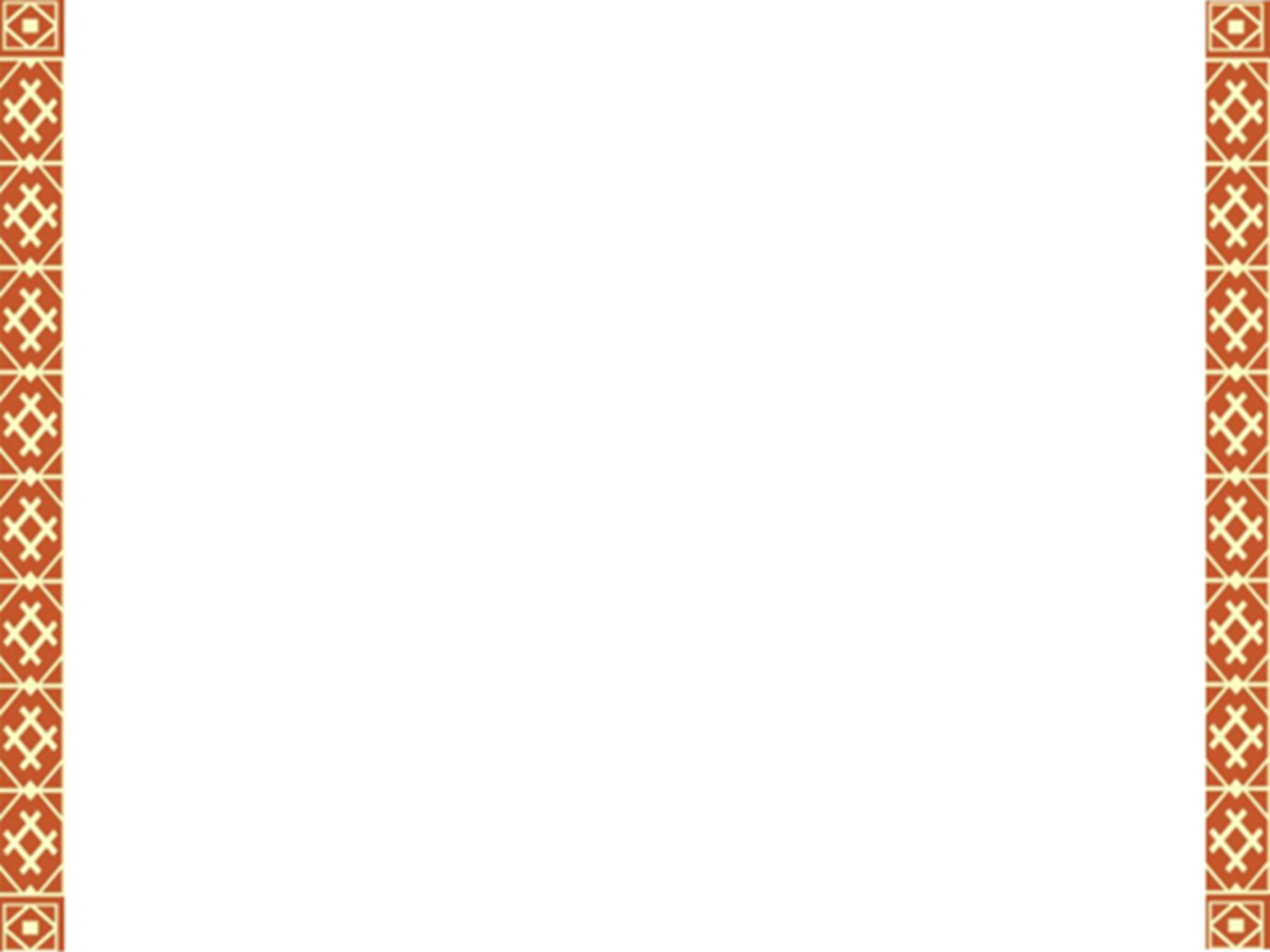 «Подбери пару» 
Возраст детей 4-5 лет
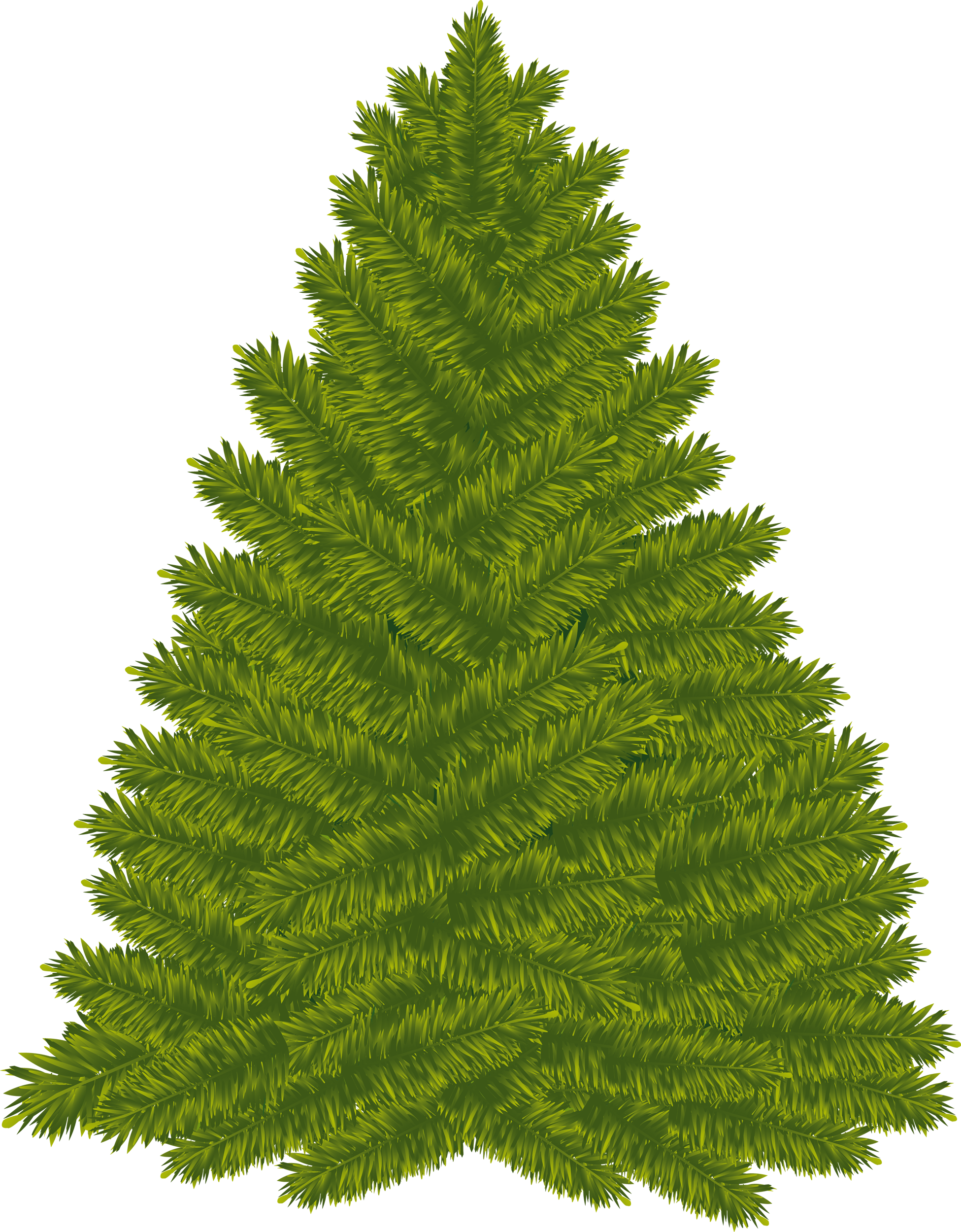 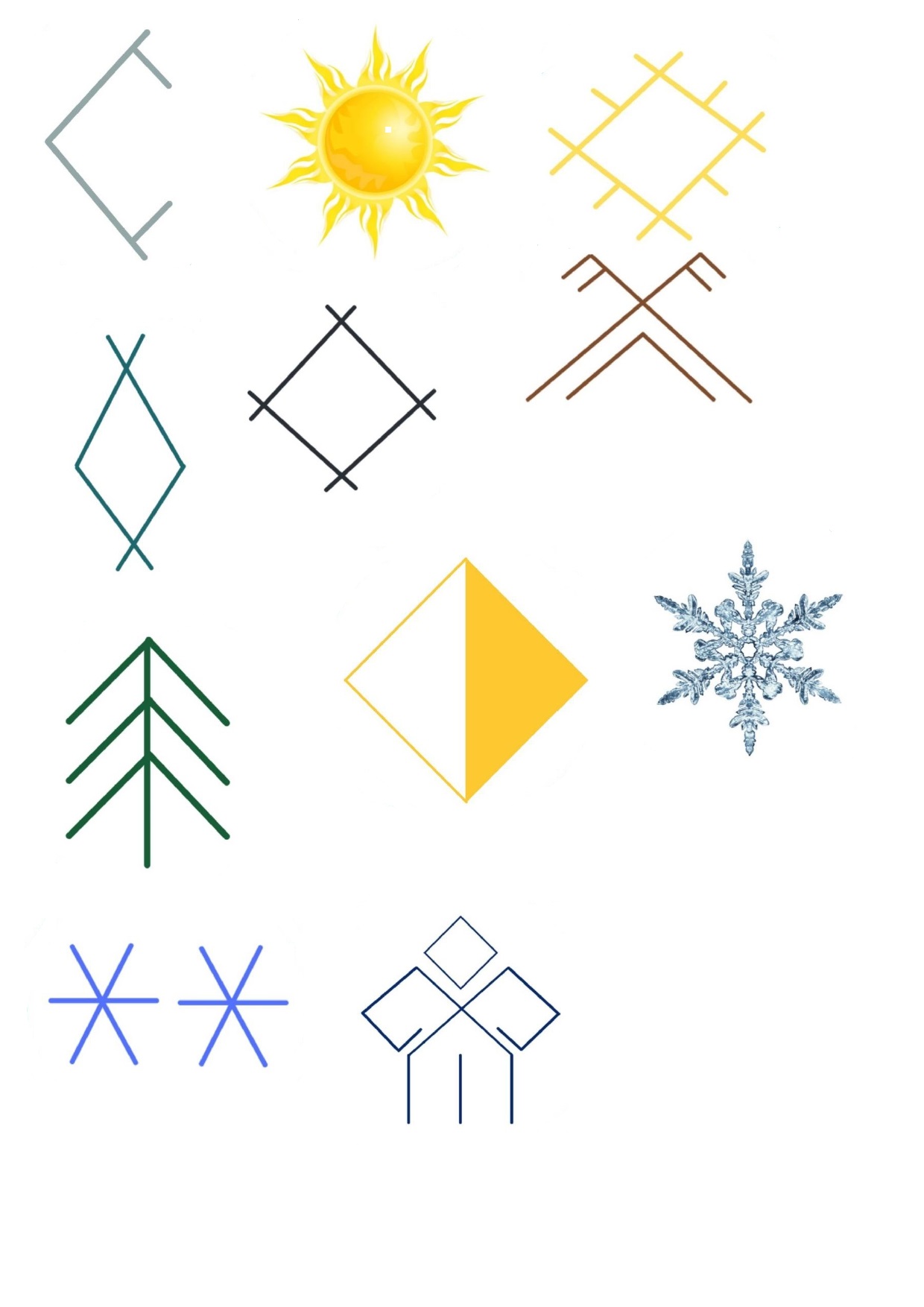 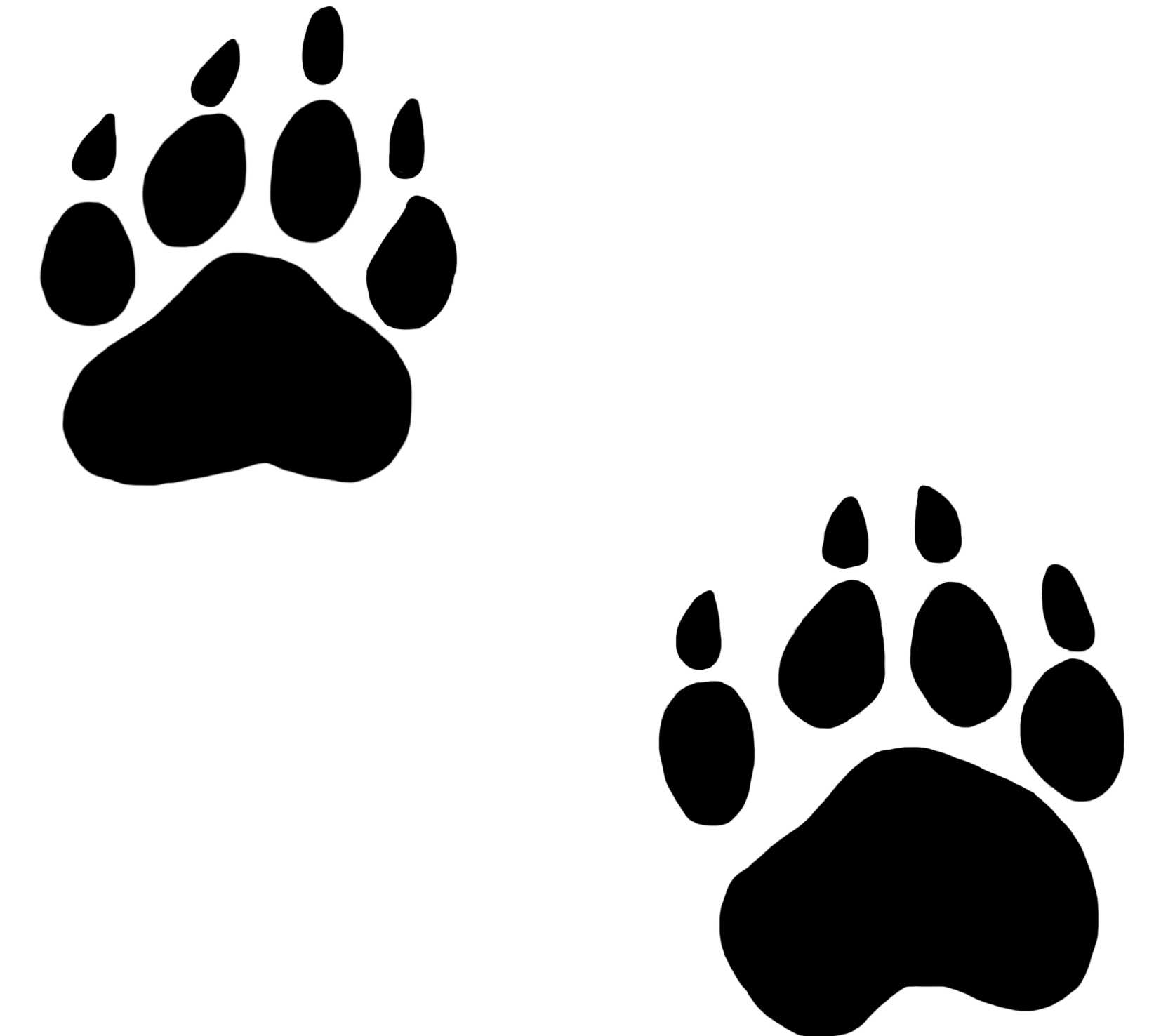 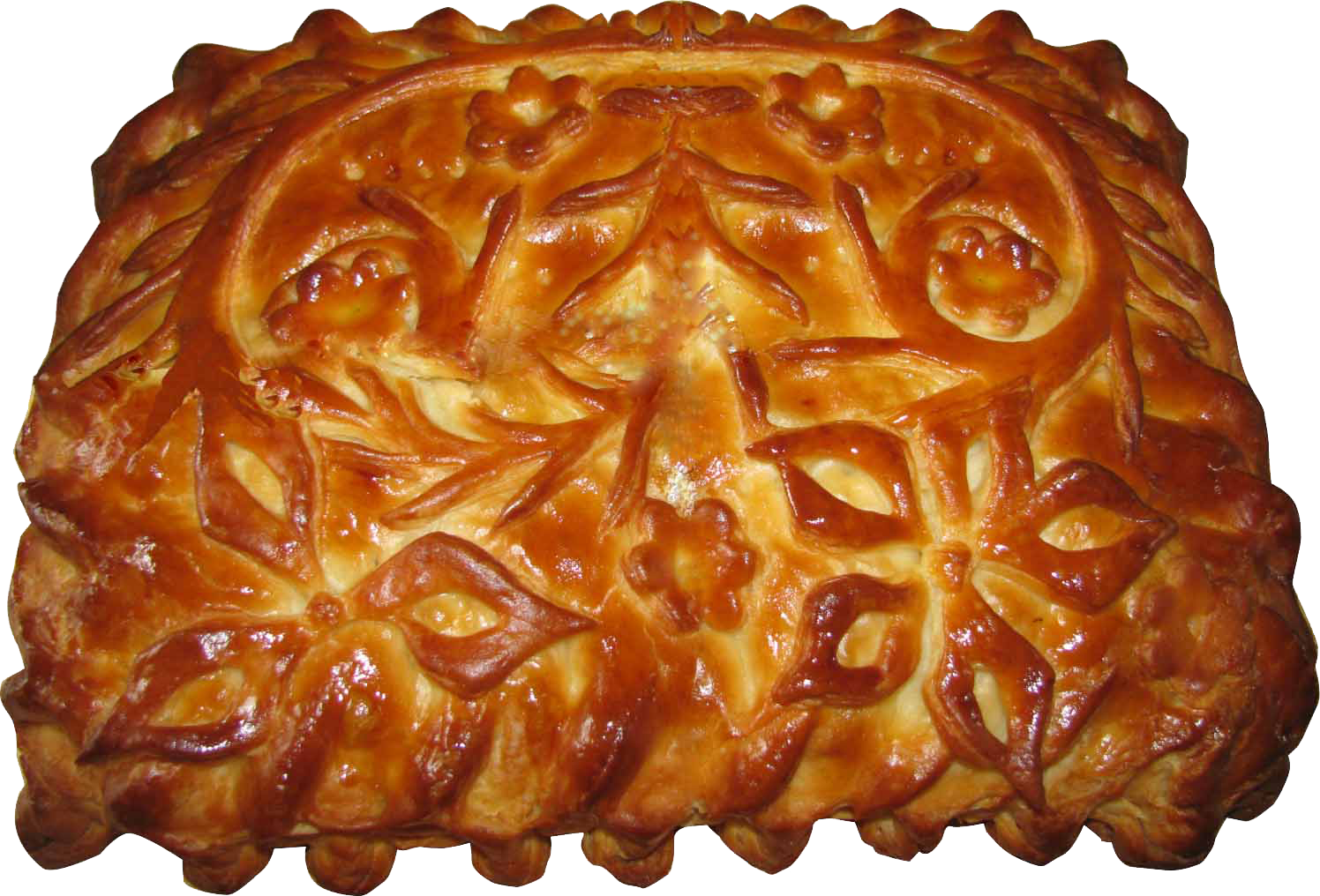 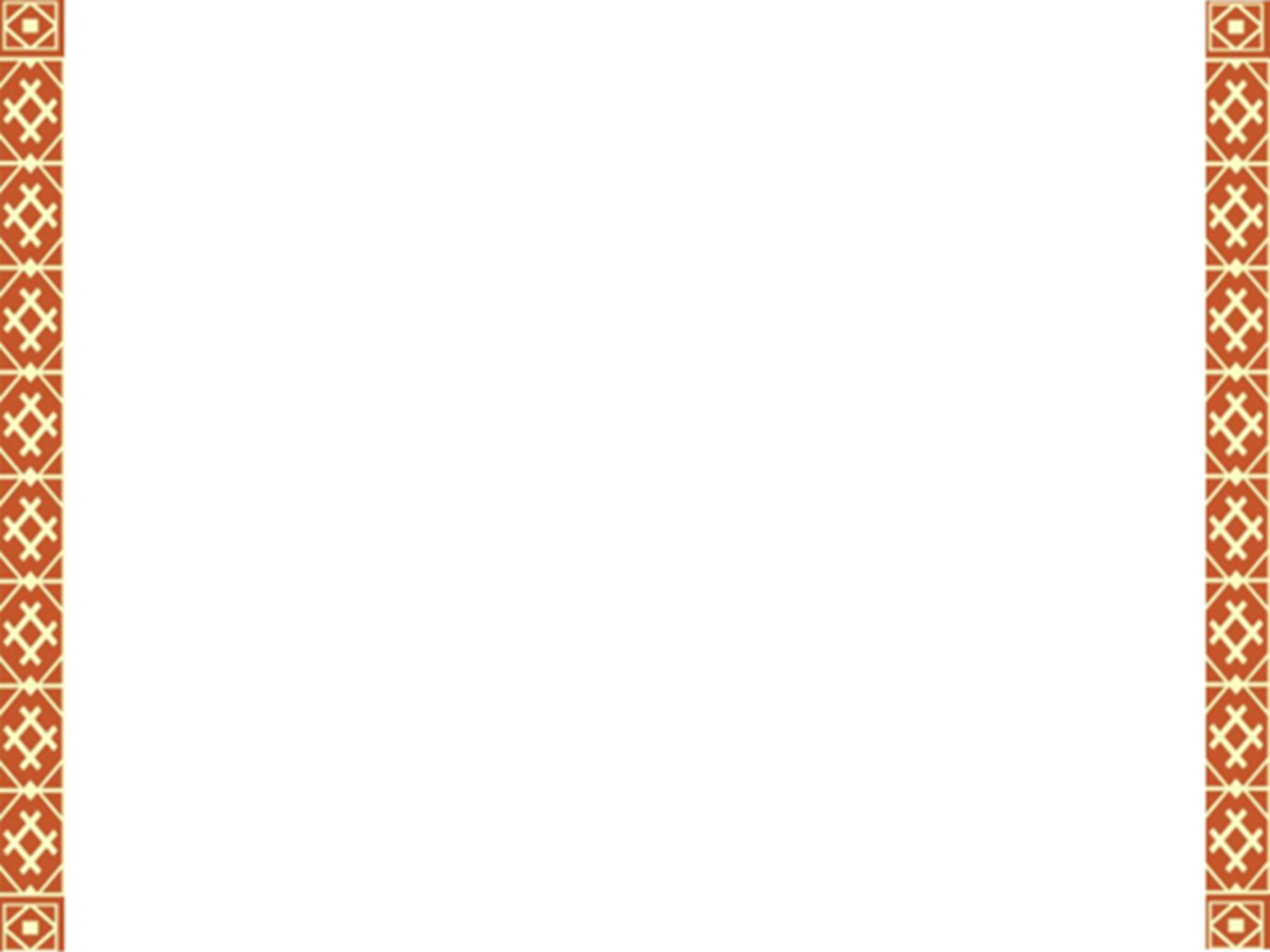 «Подбери пару» 
Закрепляем!
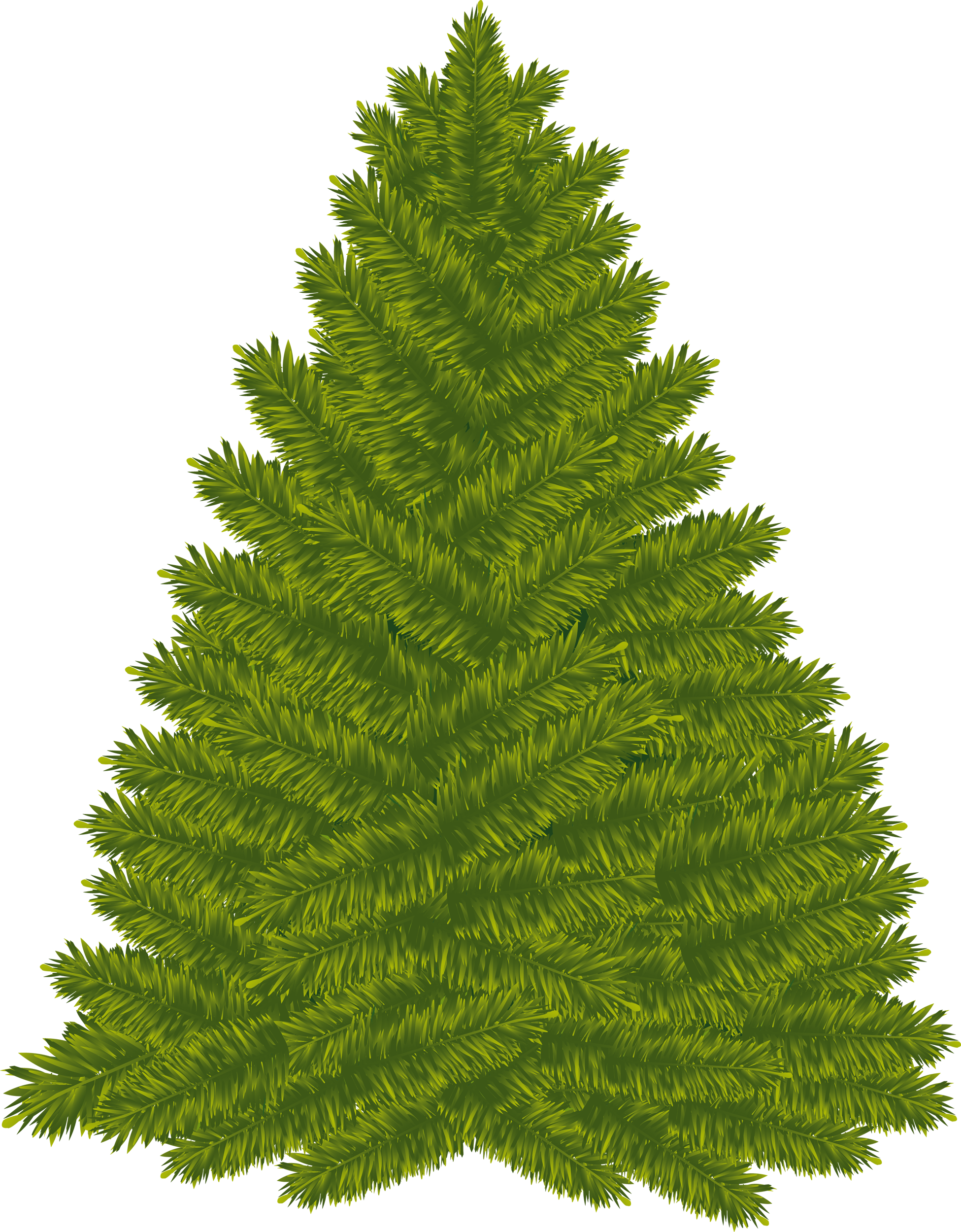 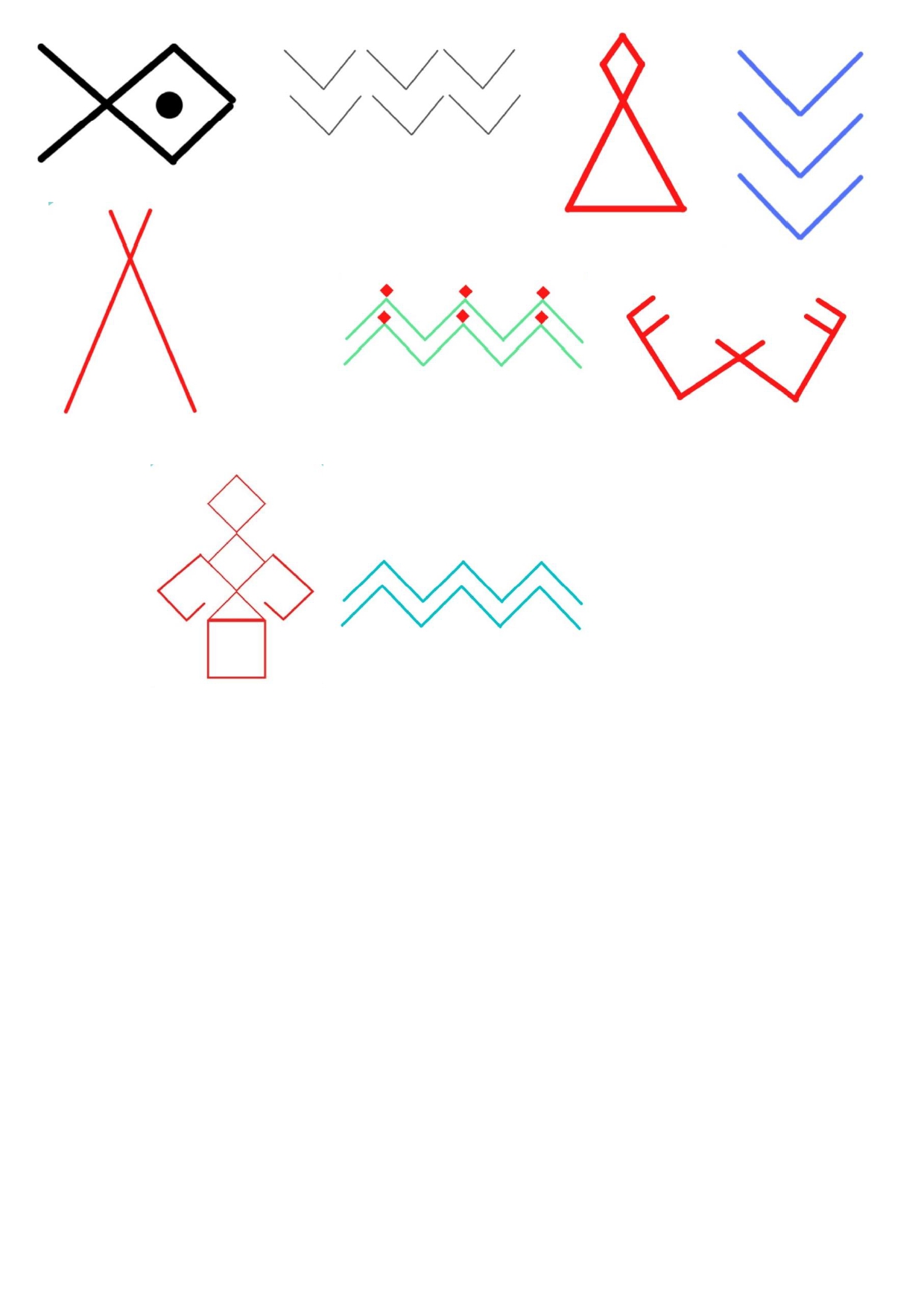 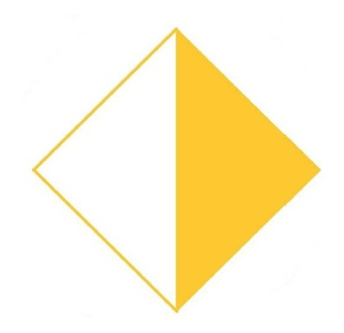 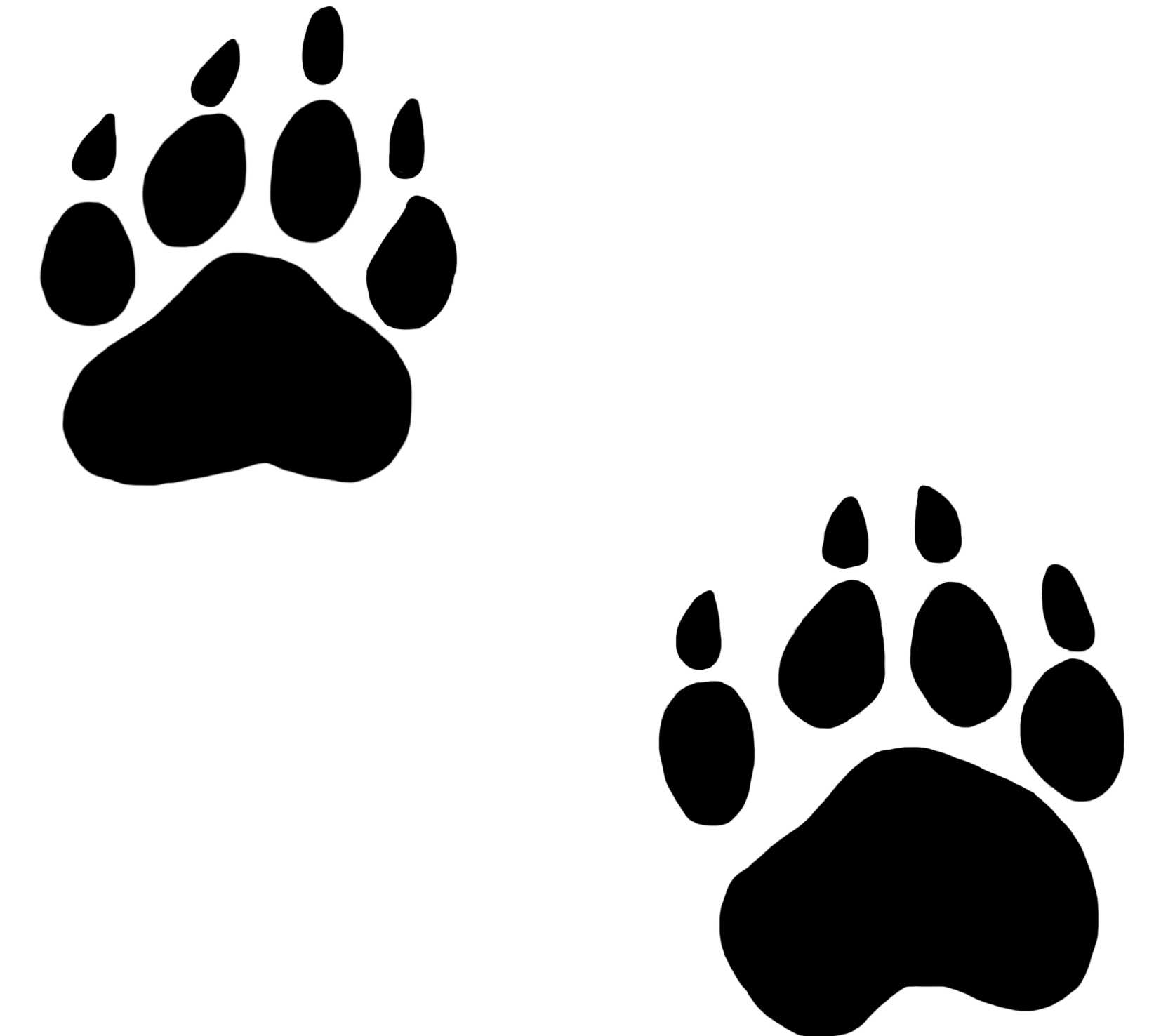 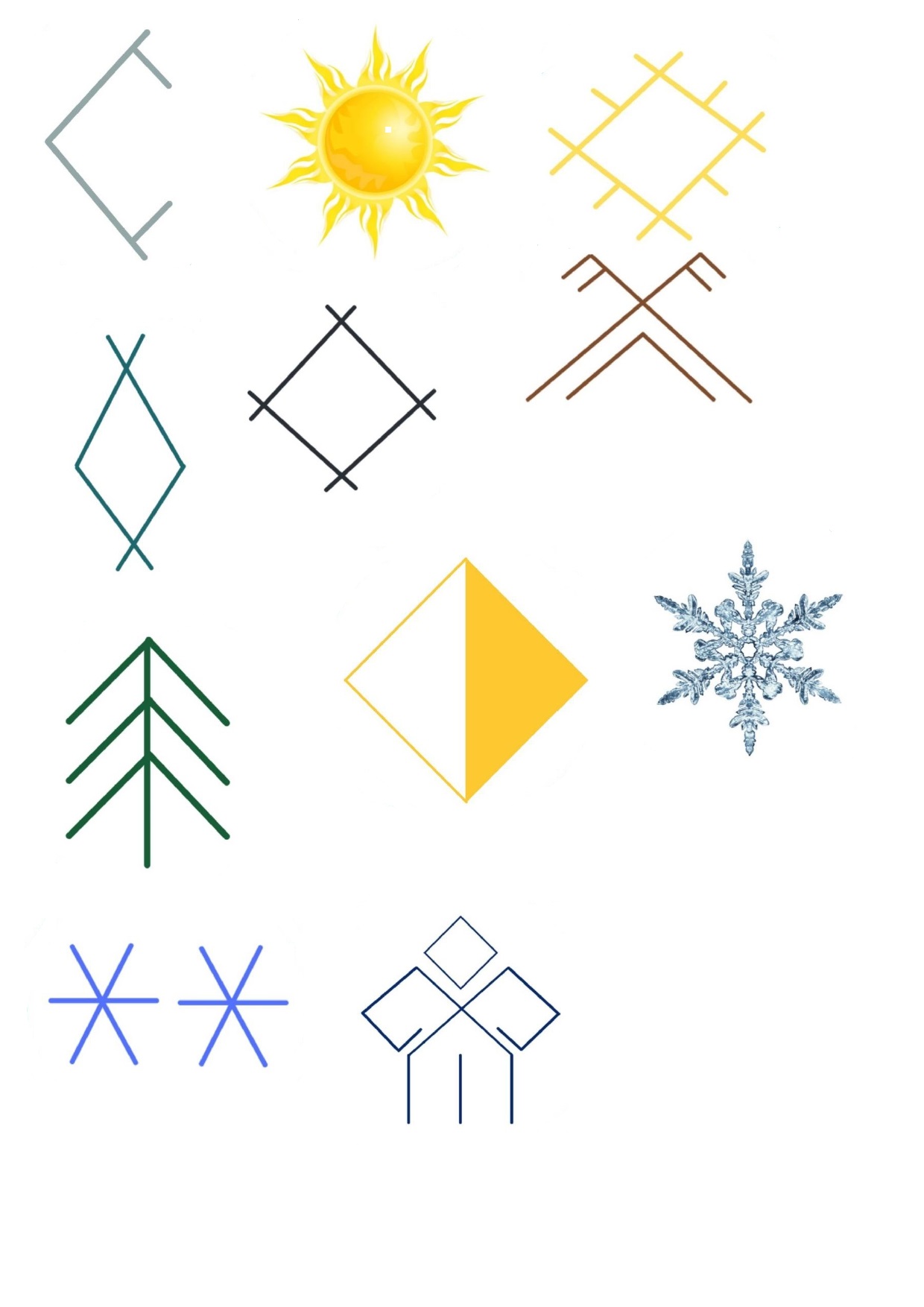 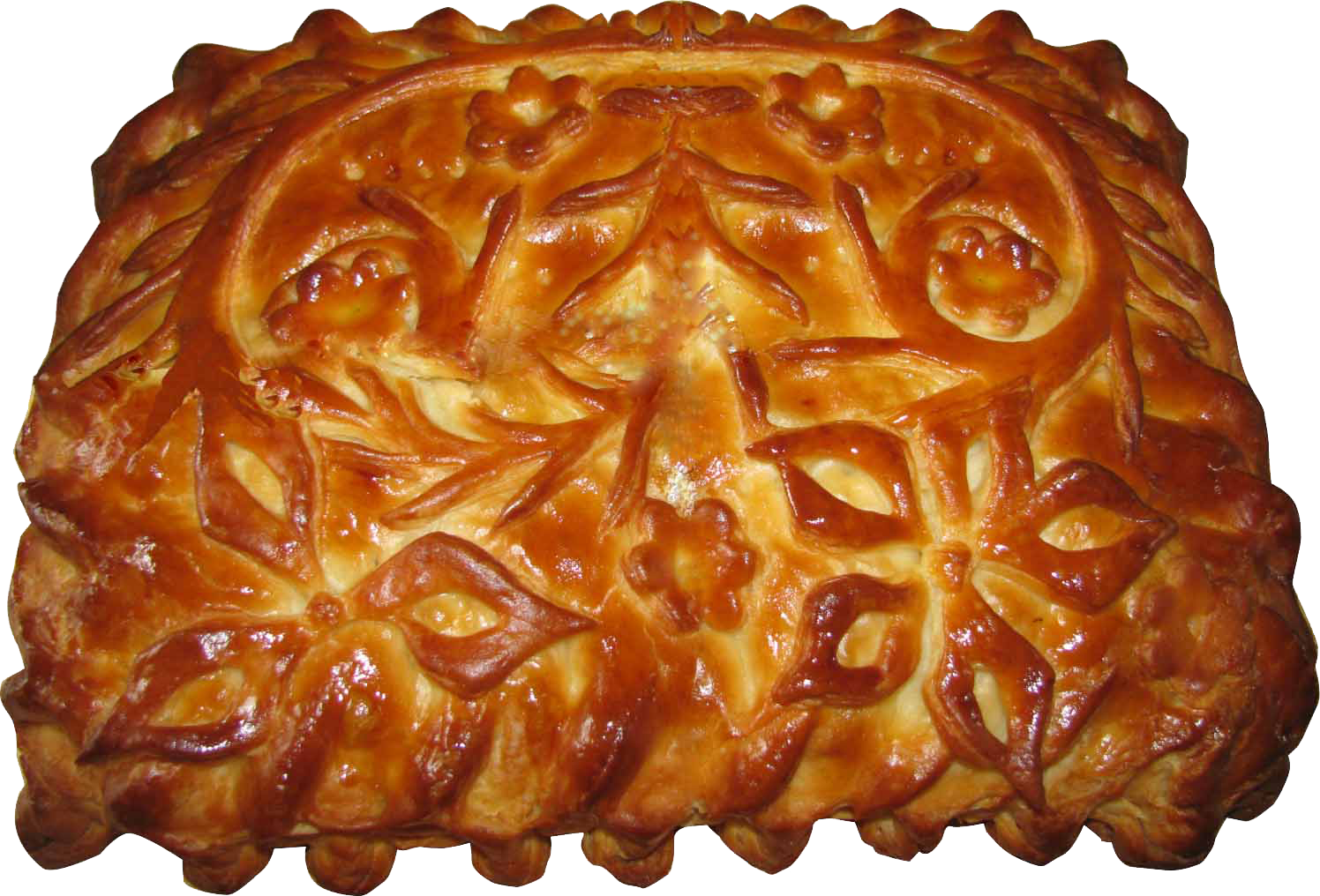 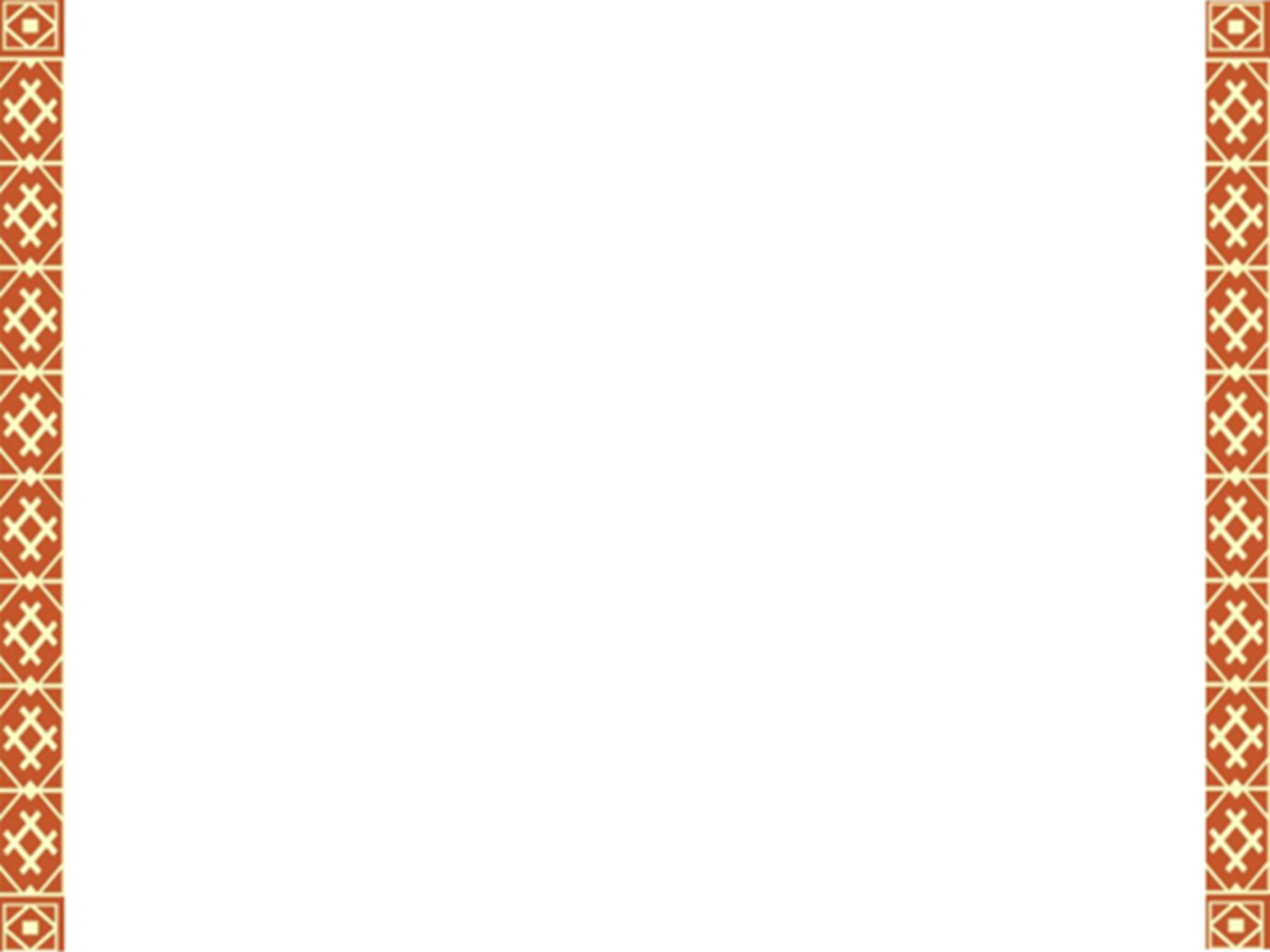 «Подбери пару» 
Возраст детей 5-6 лет
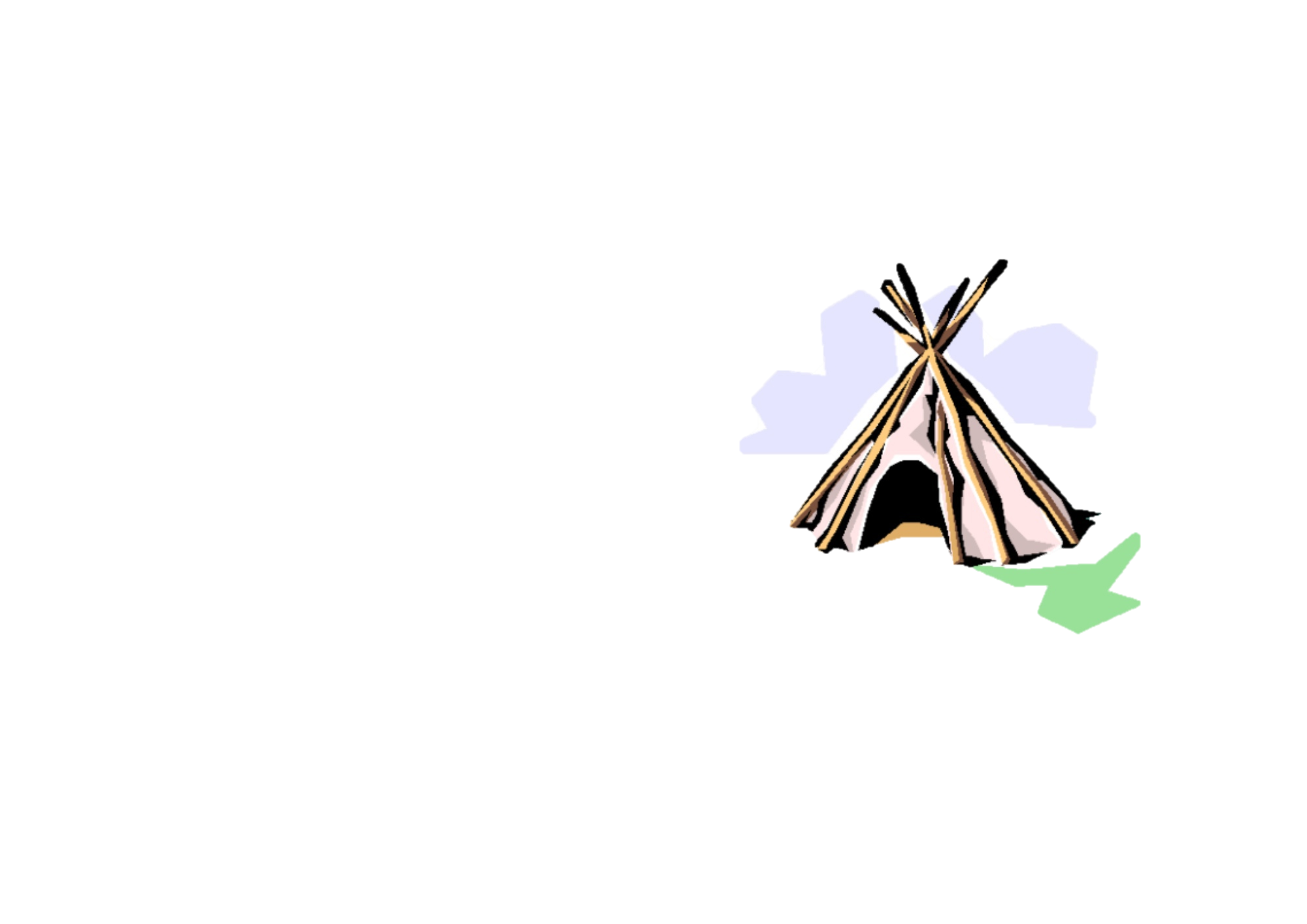 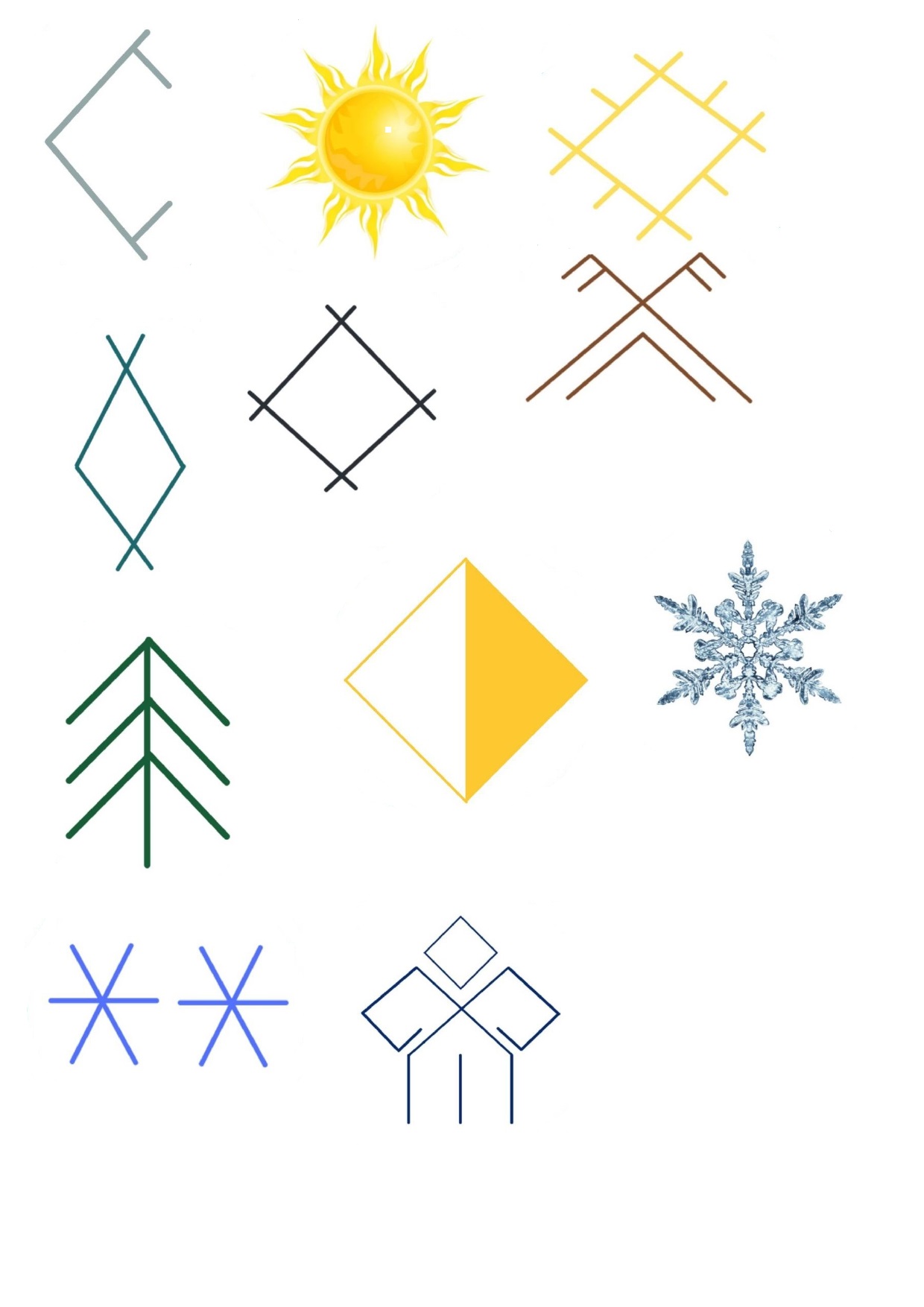 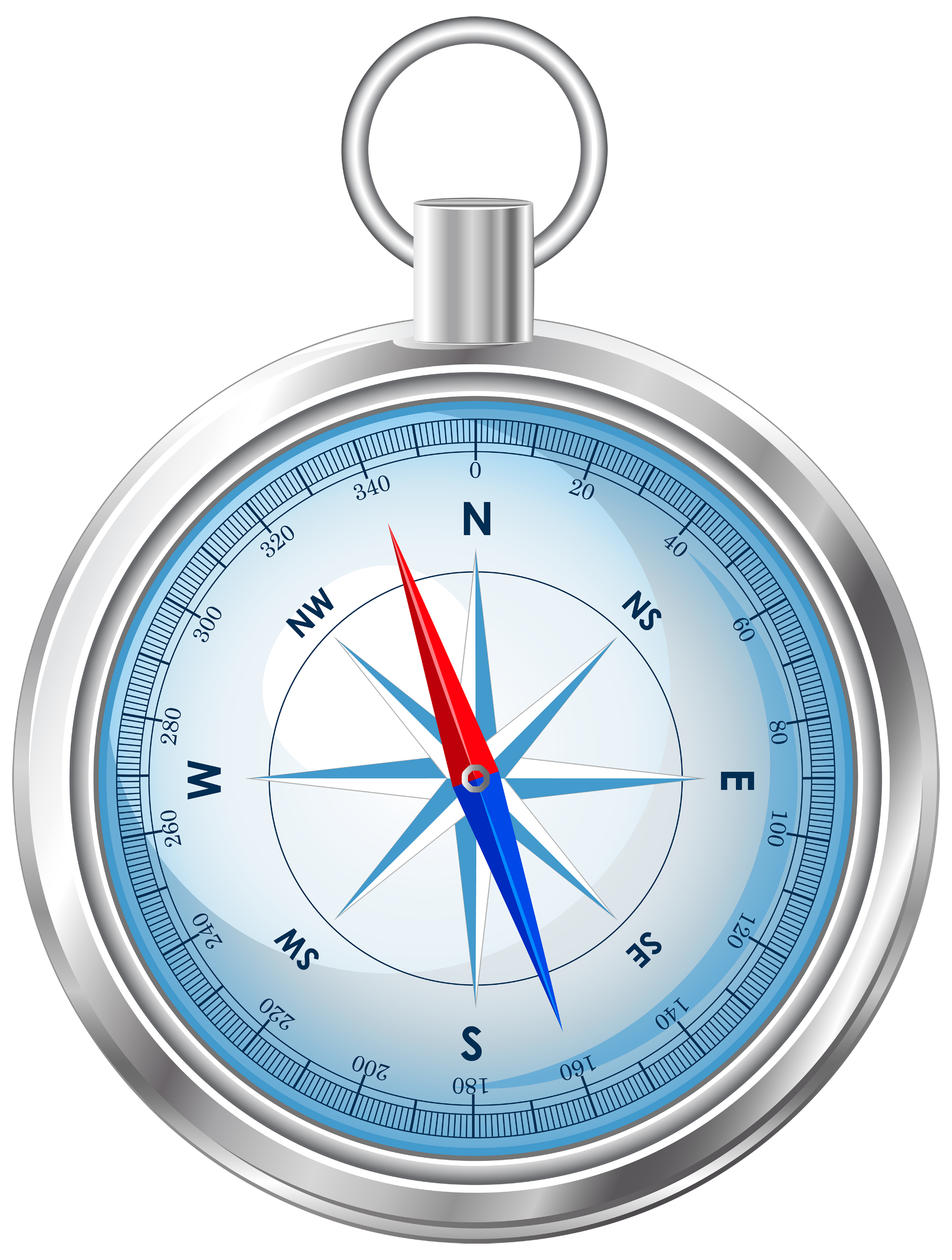 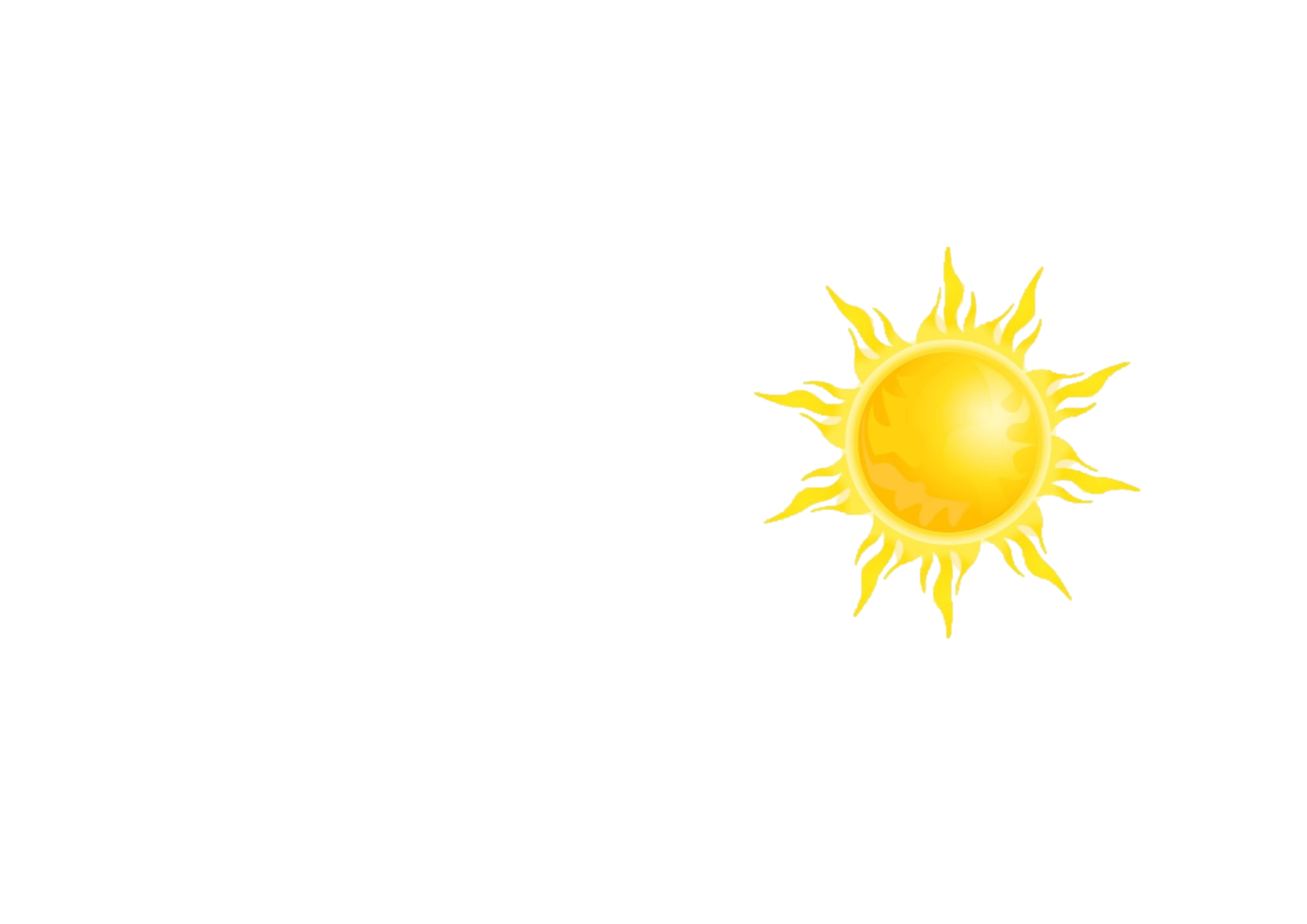 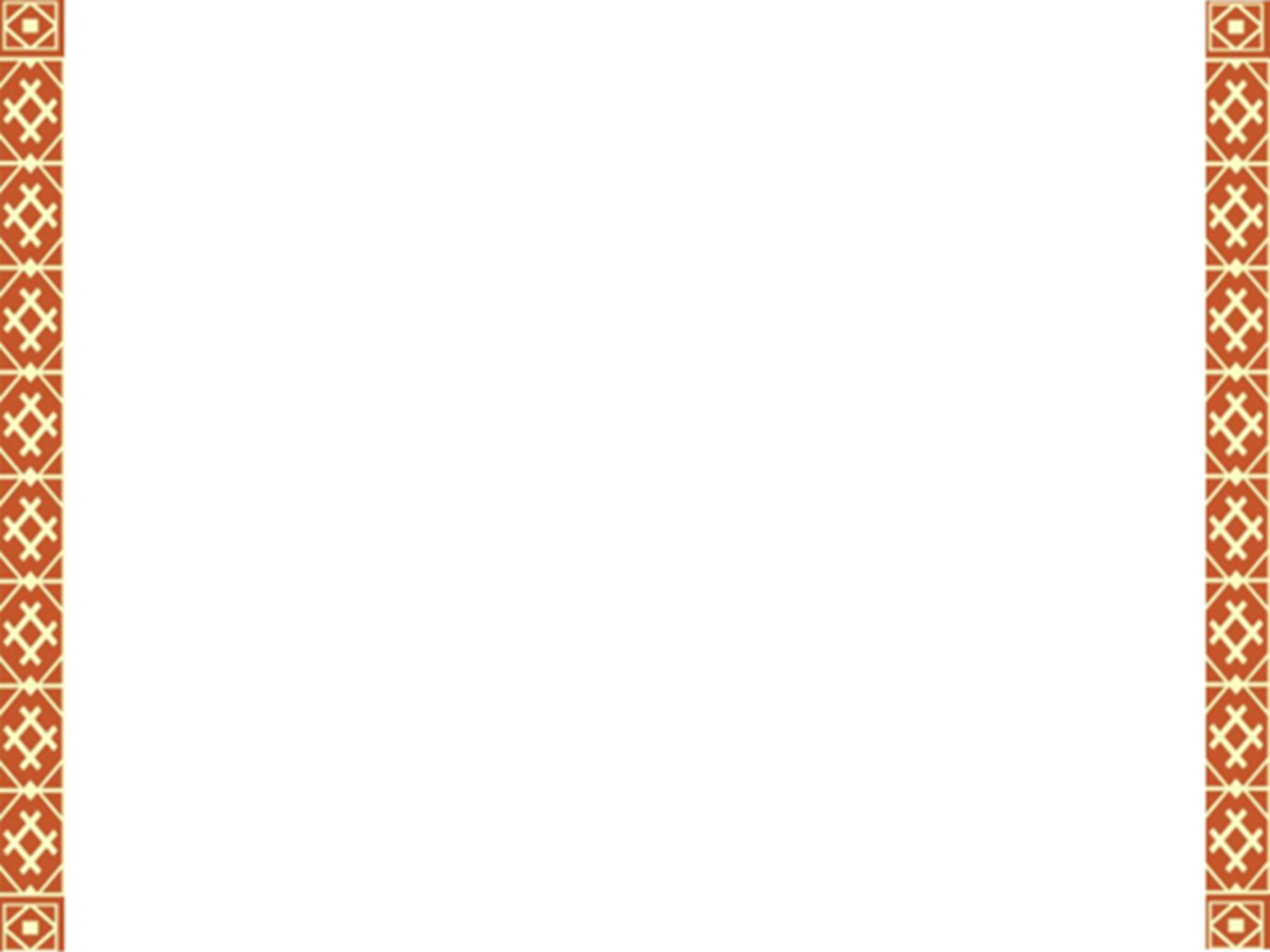 «Подбери пару» 
Возраст детей 5-6 лет
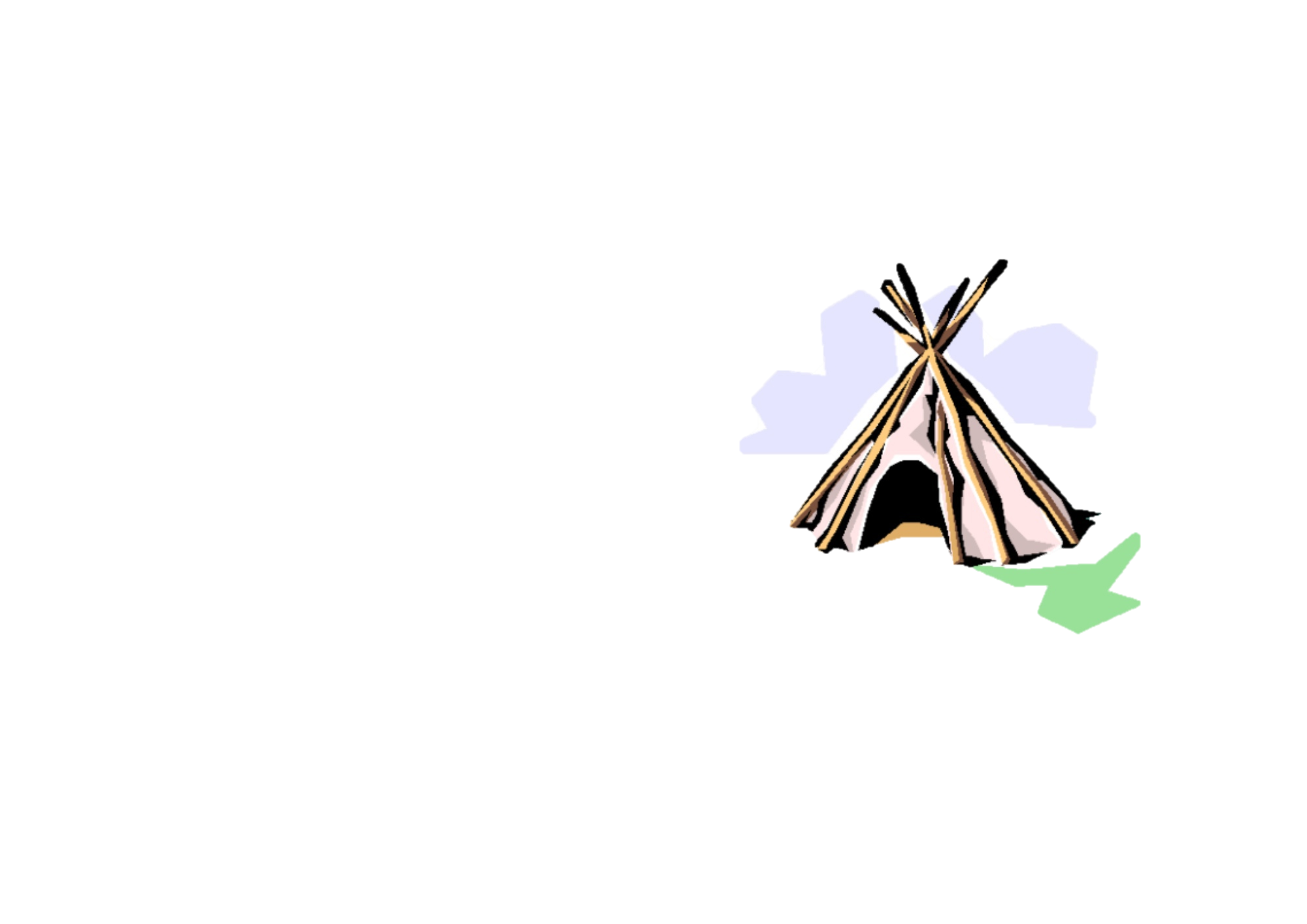 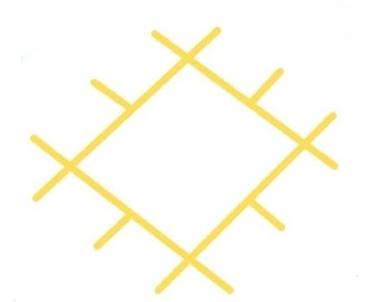 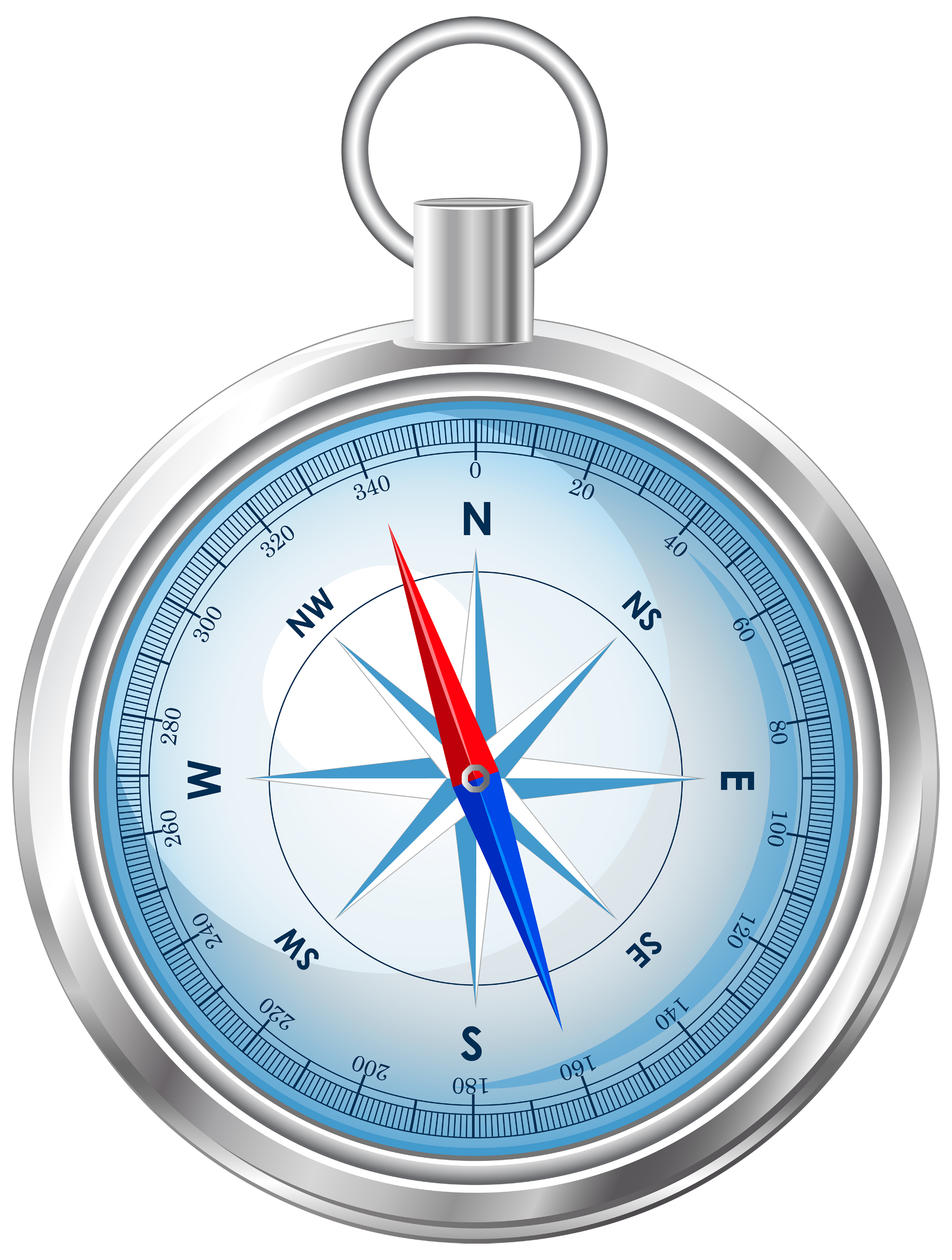 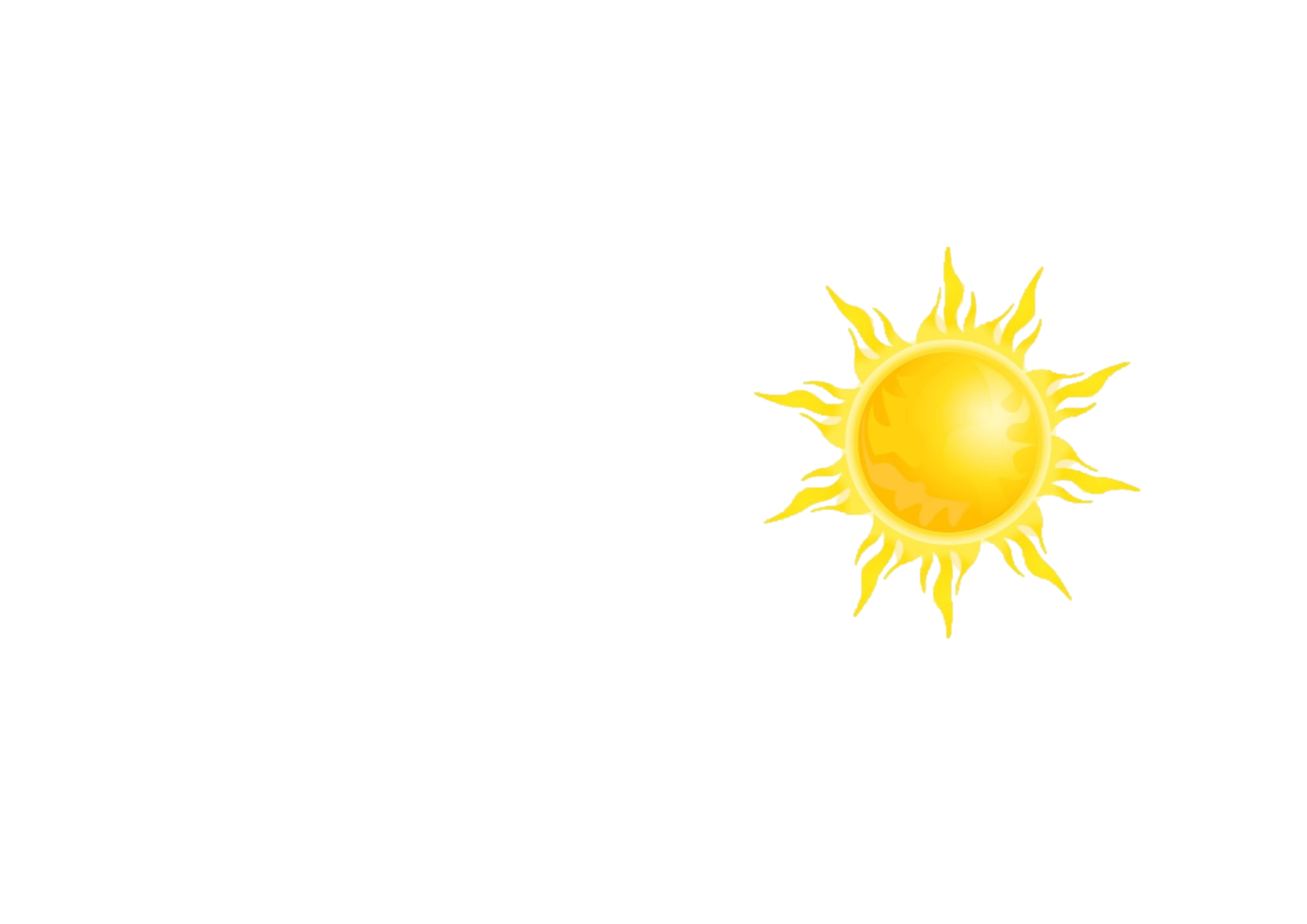 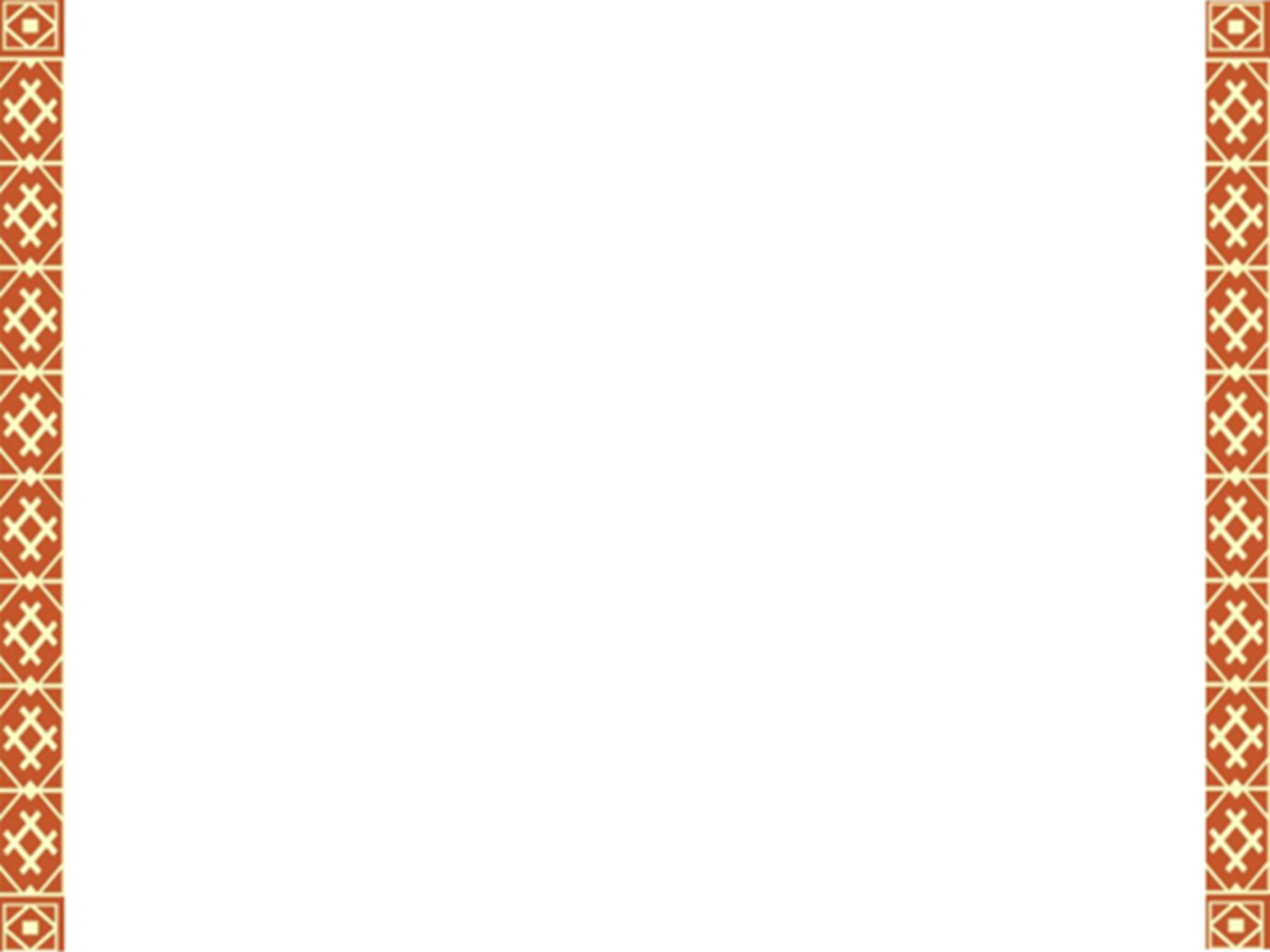 «Подбери пару» 
Возраст детей 5-6 лет
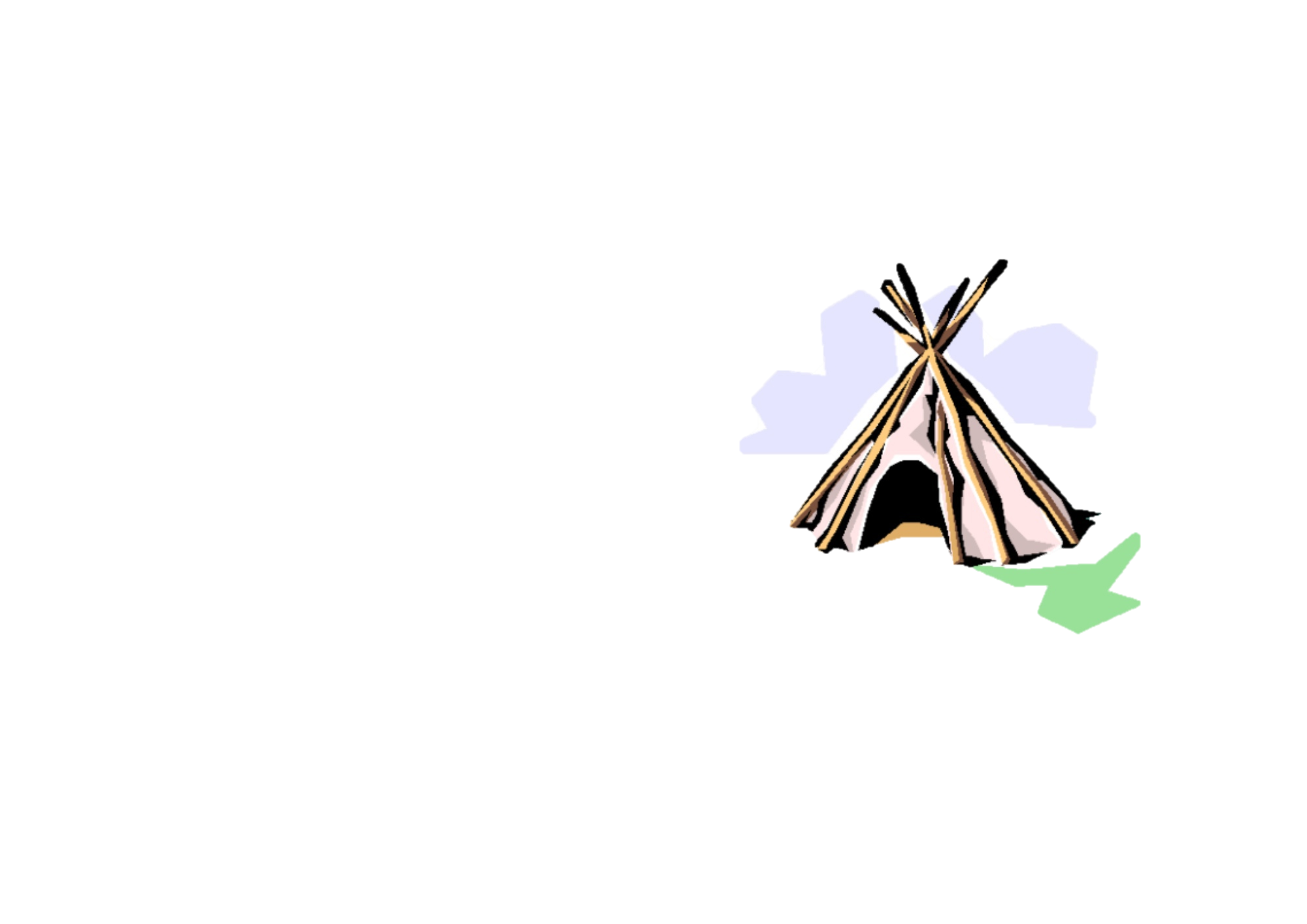 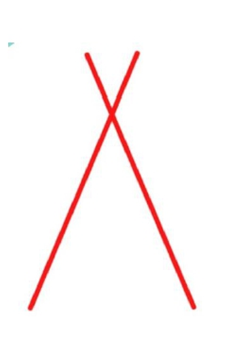 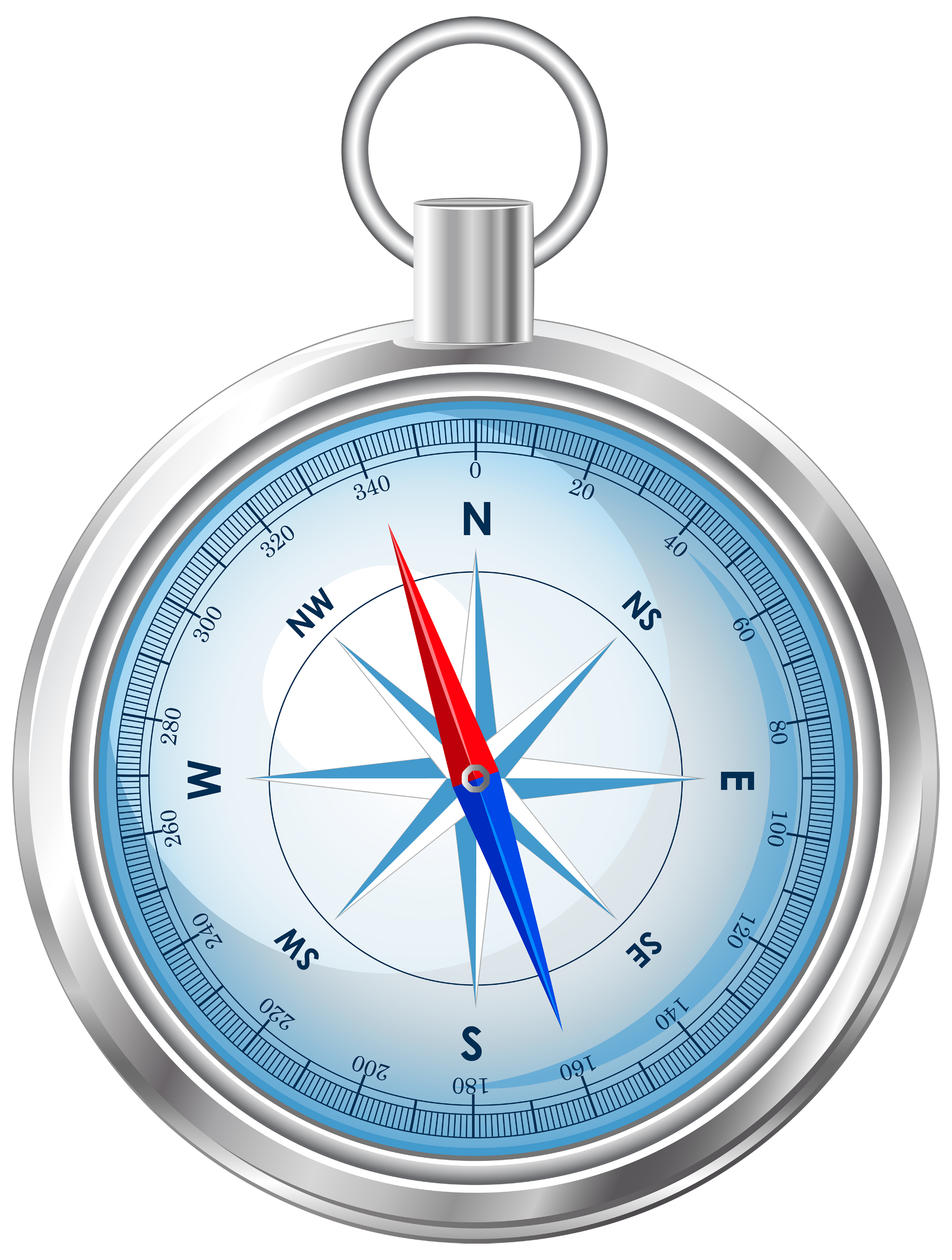 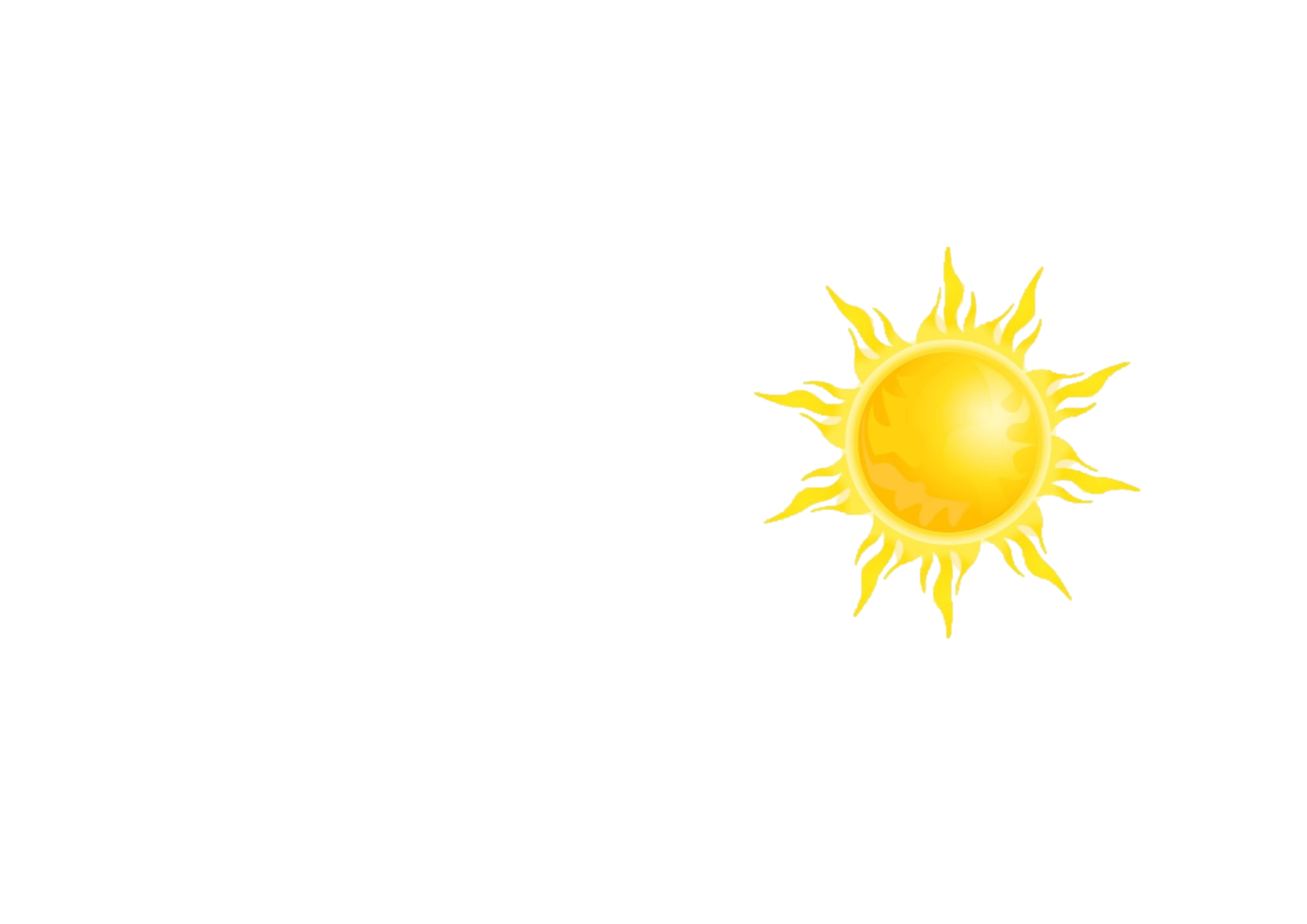 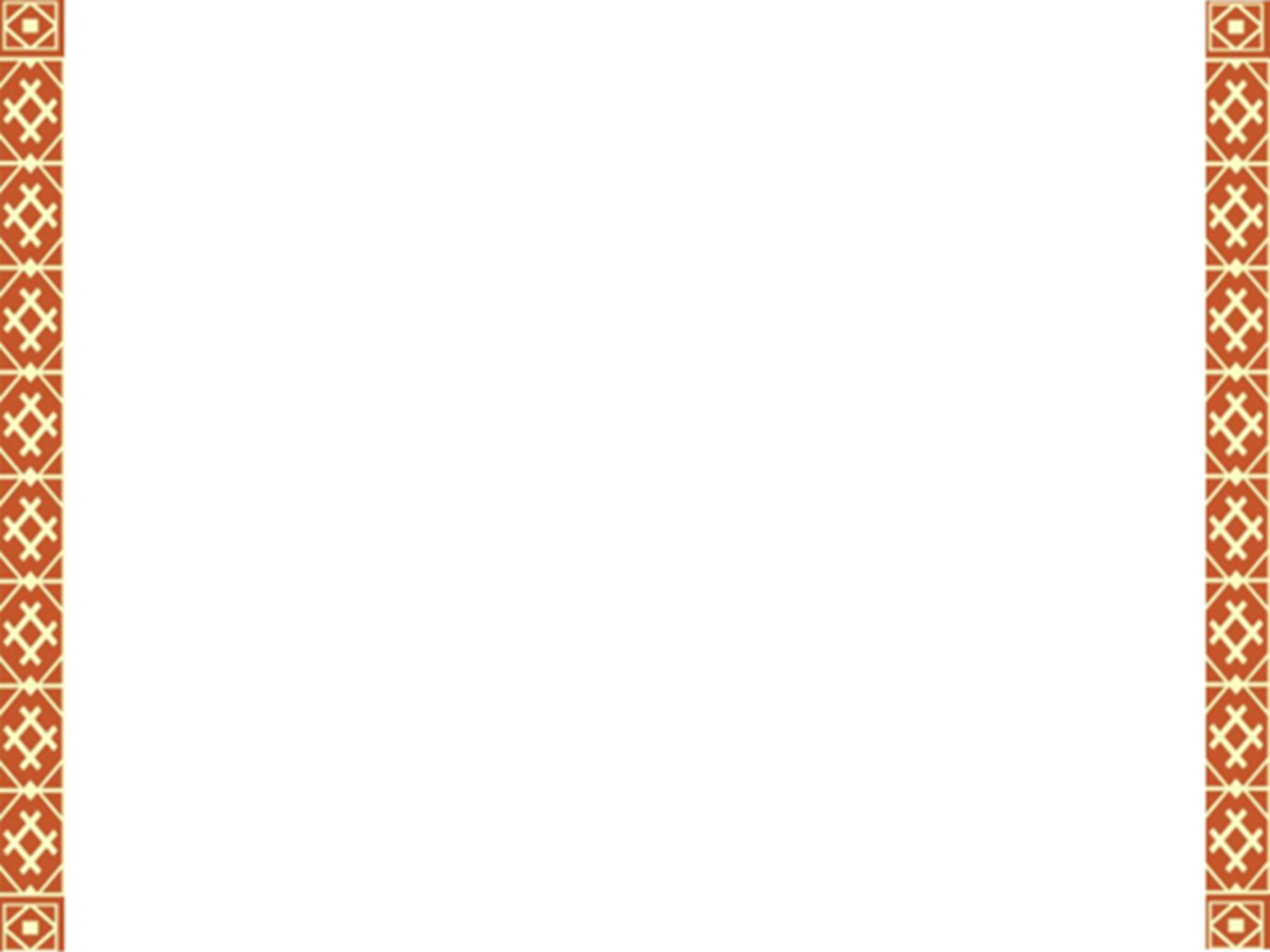 «Подбери пару» 
Возраст детей 6-7 лет
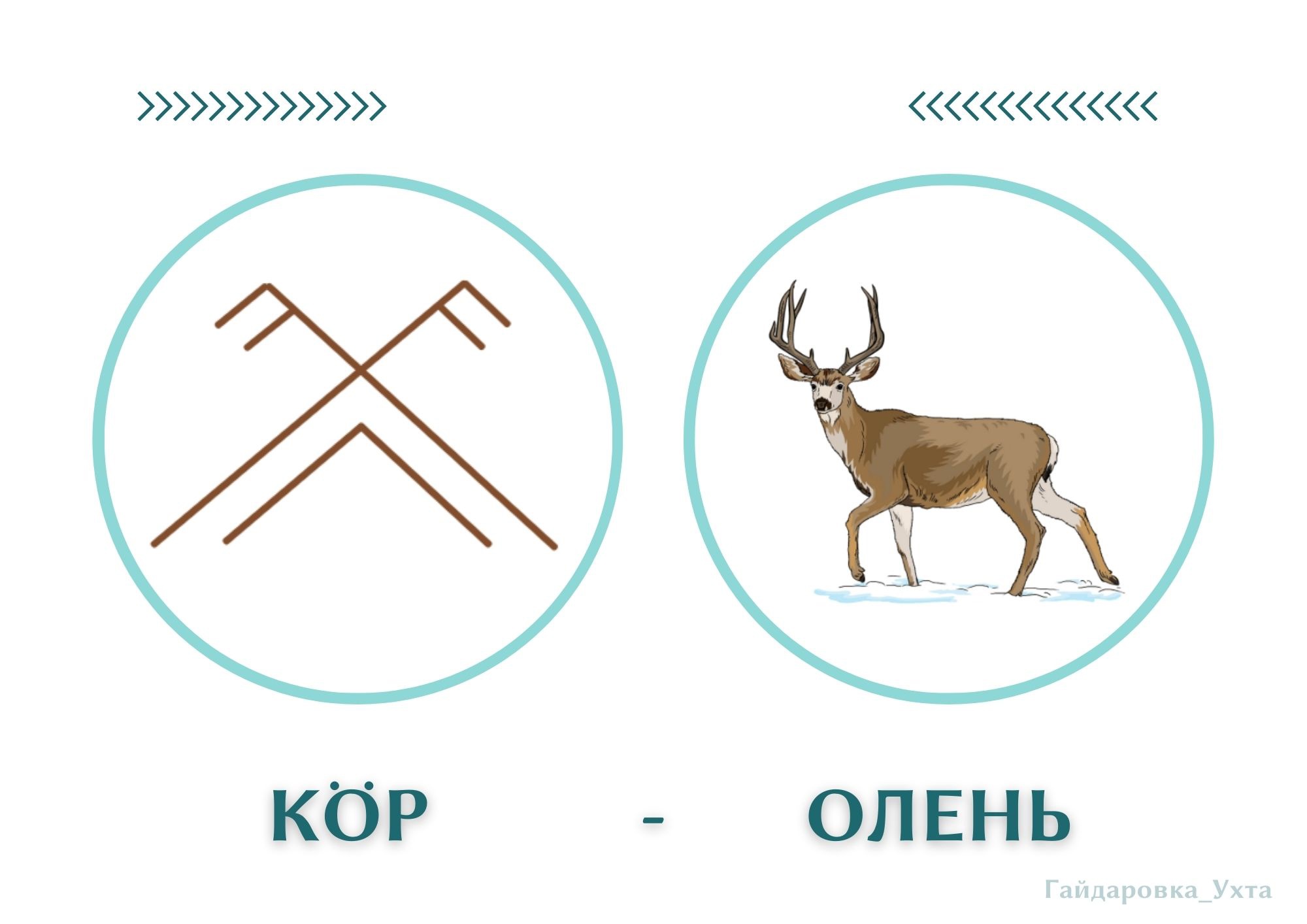 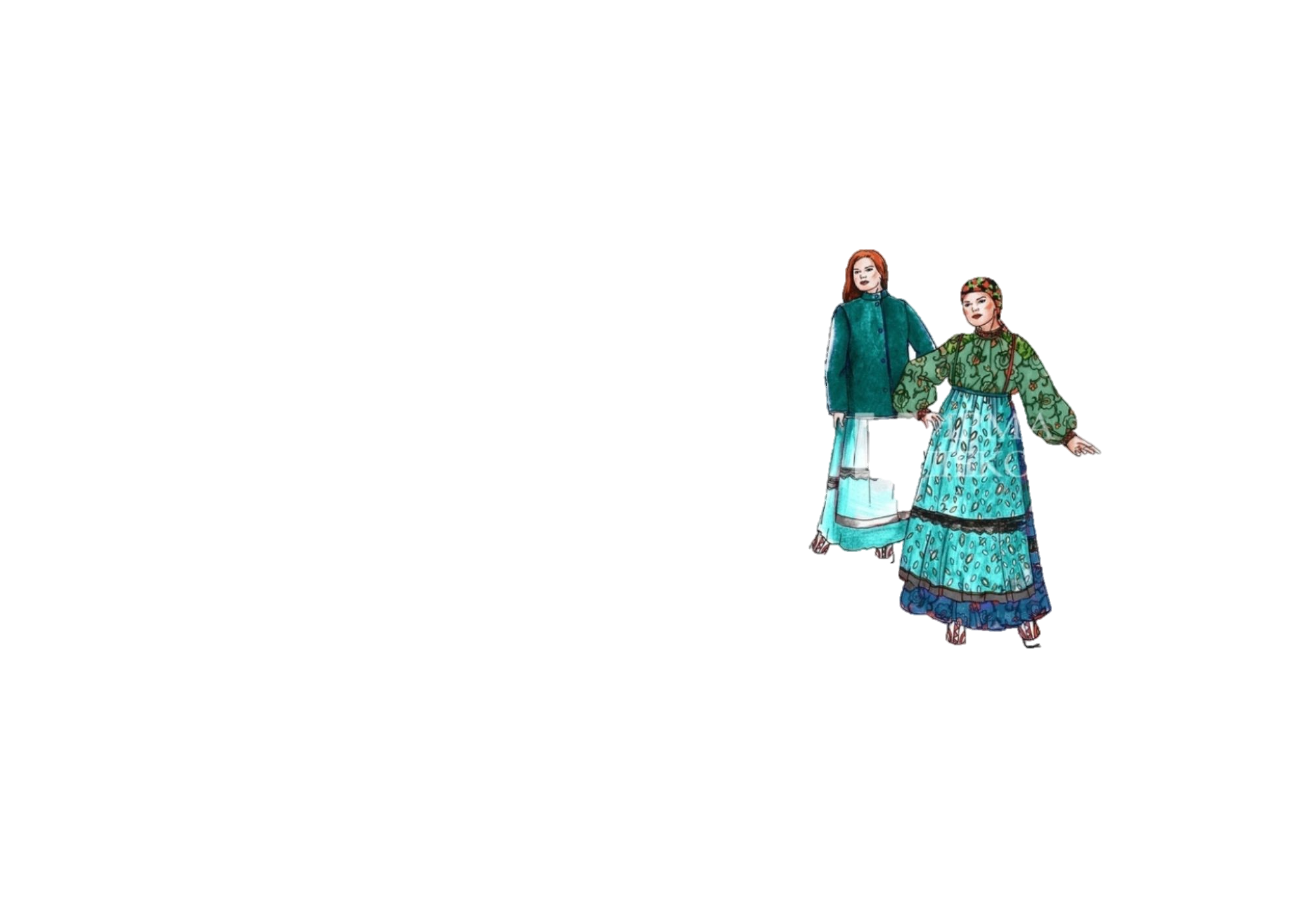 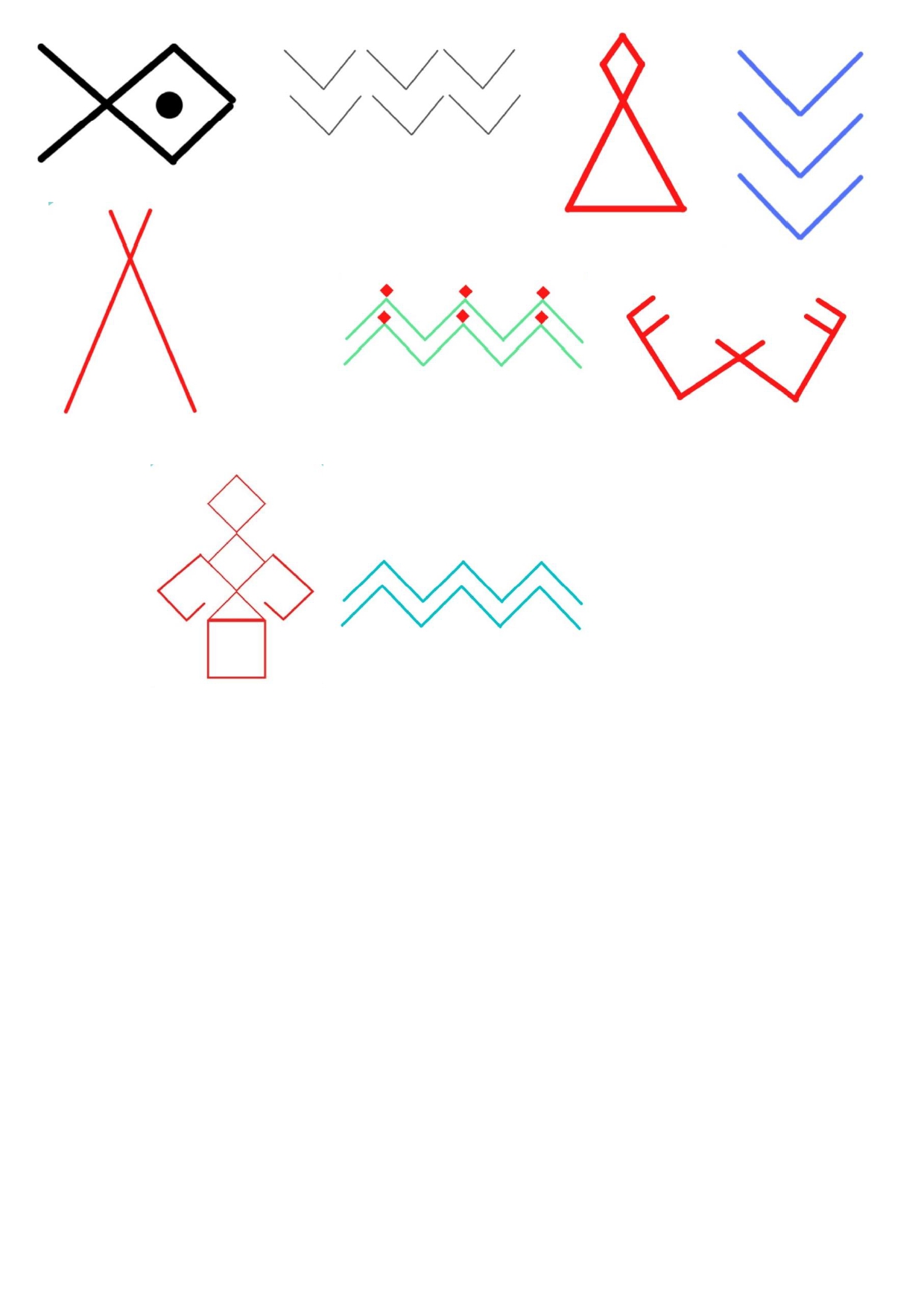 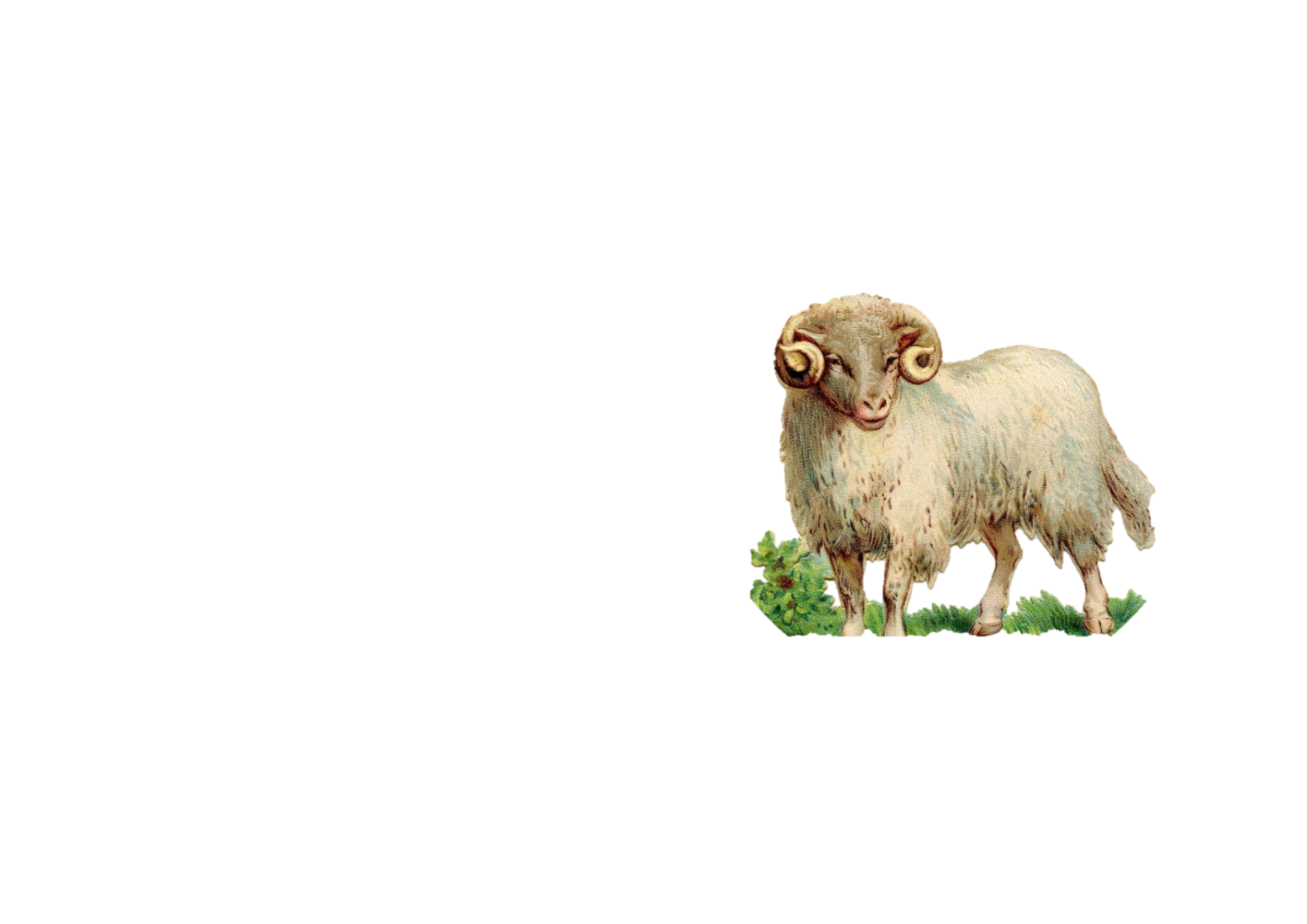 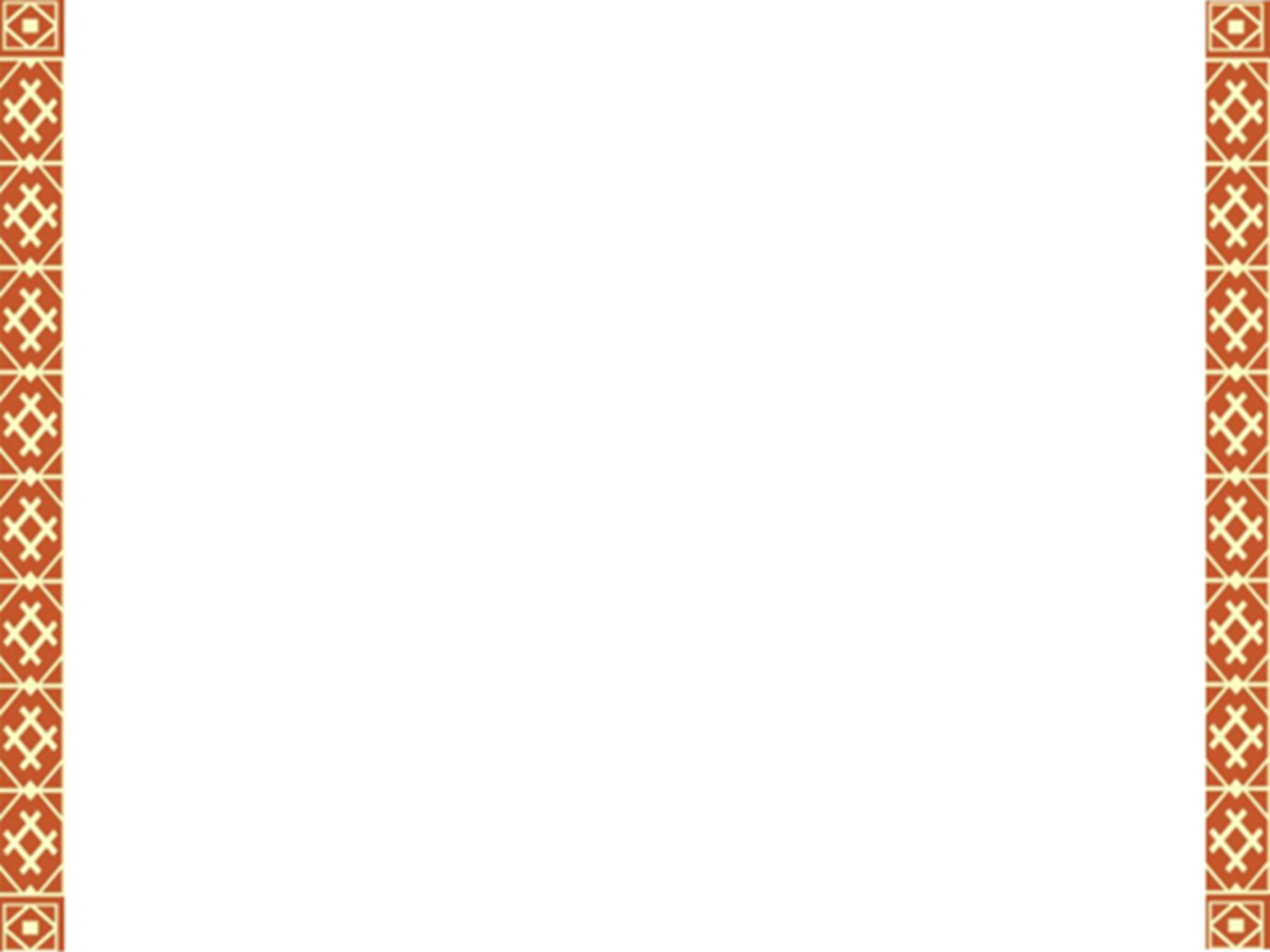 «Подбери пару» 
Возраст детей 6-7 лет
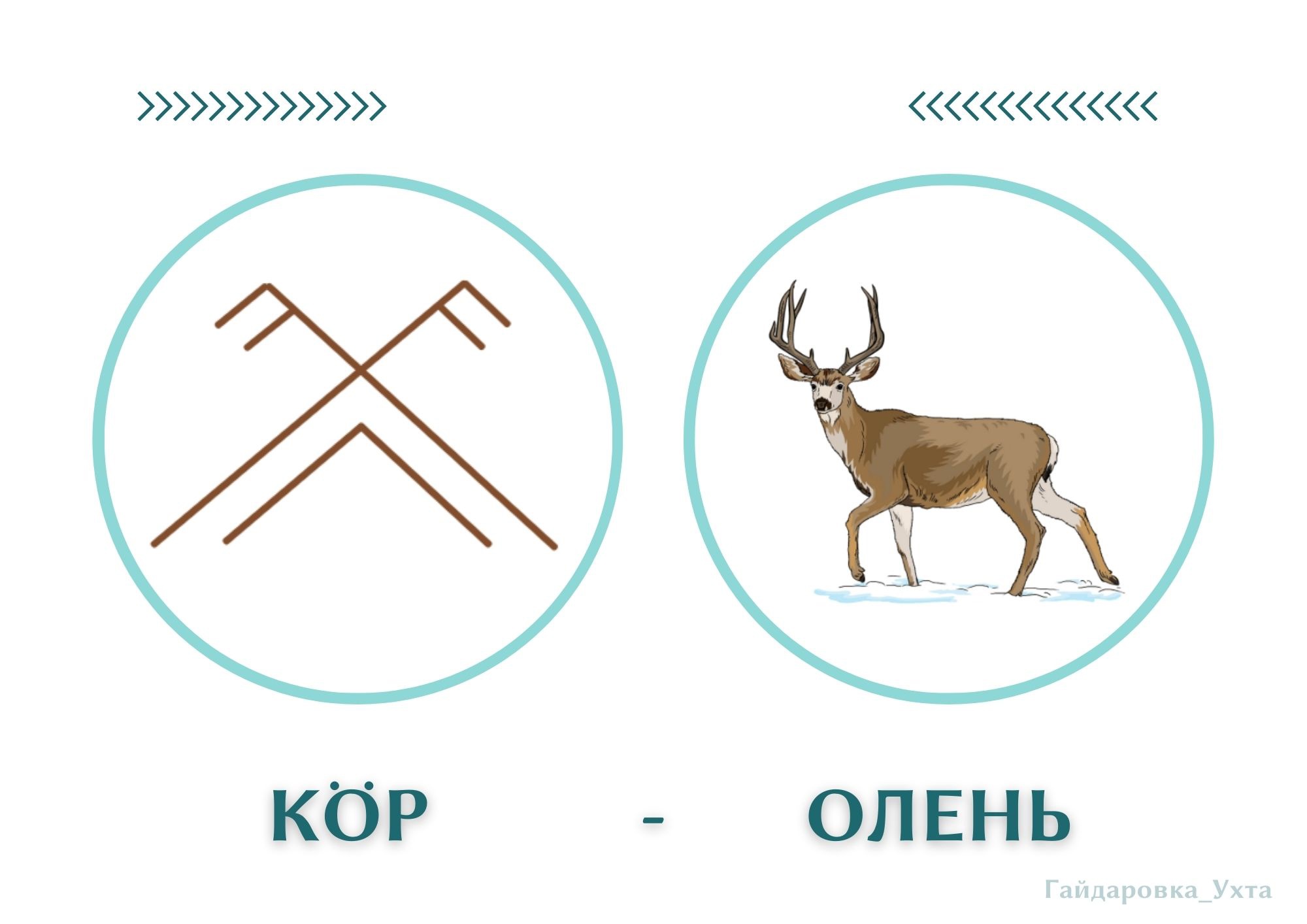 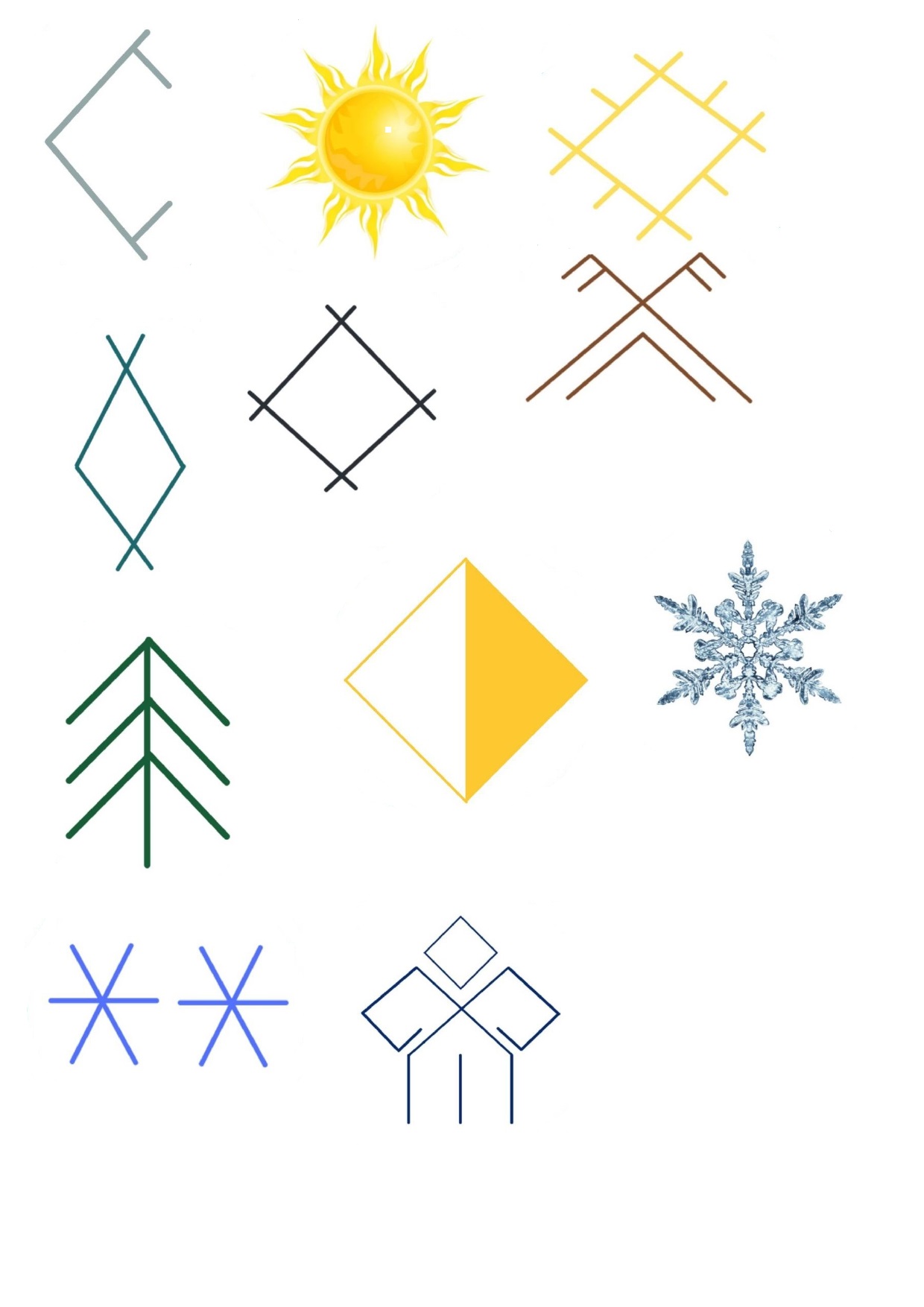 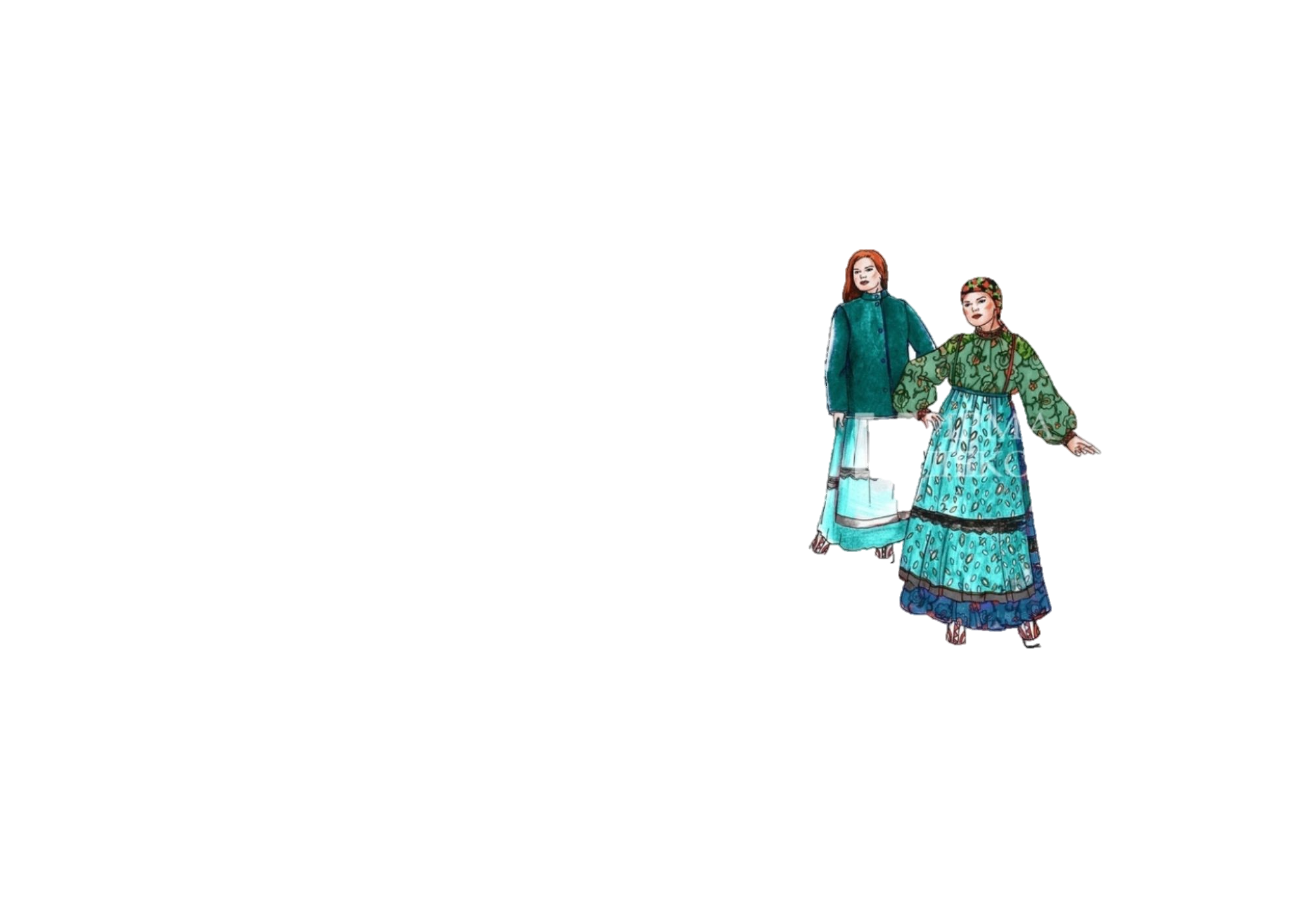 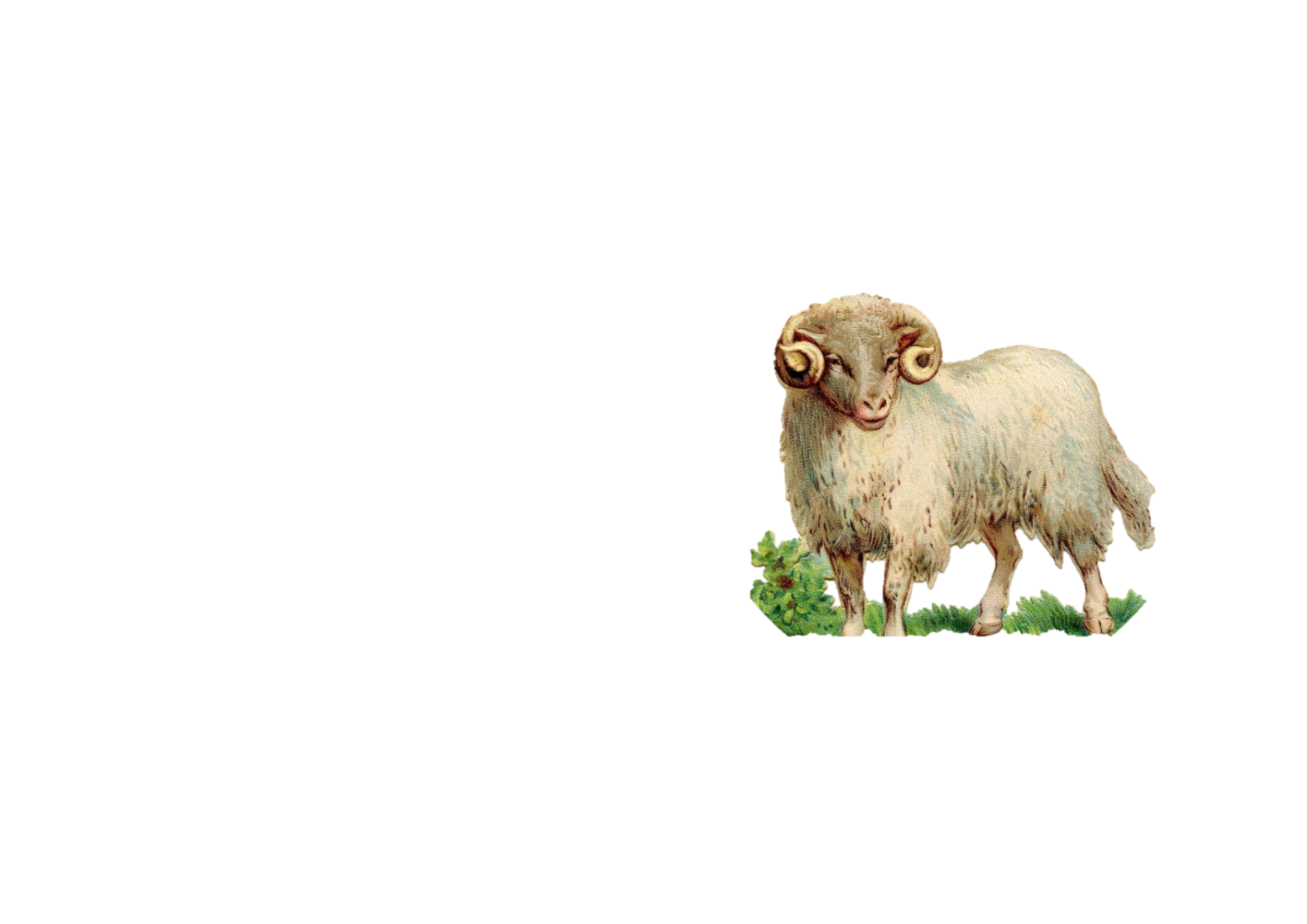 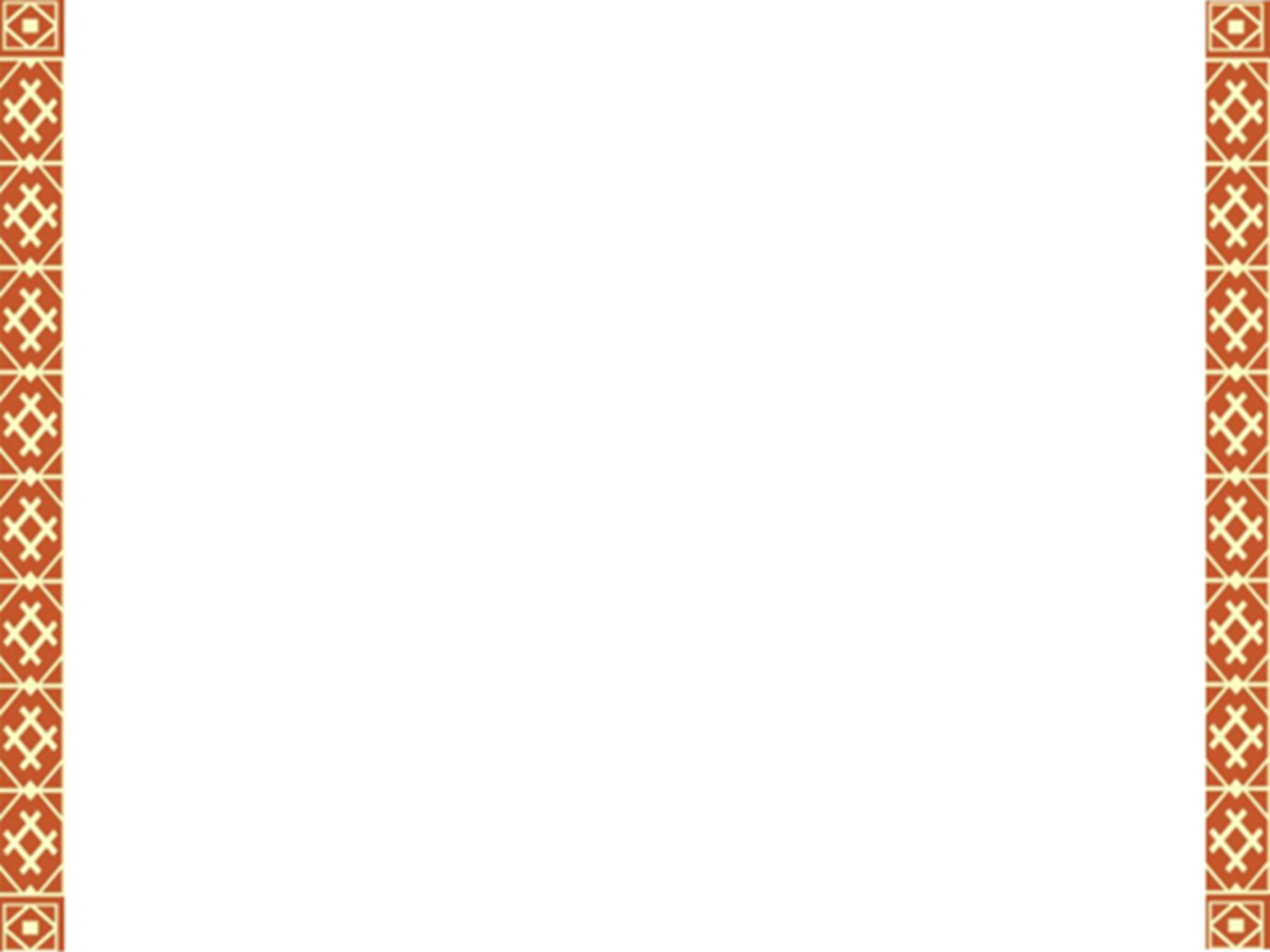 «Подбери пару» 
Возраст детей 6-7 лет
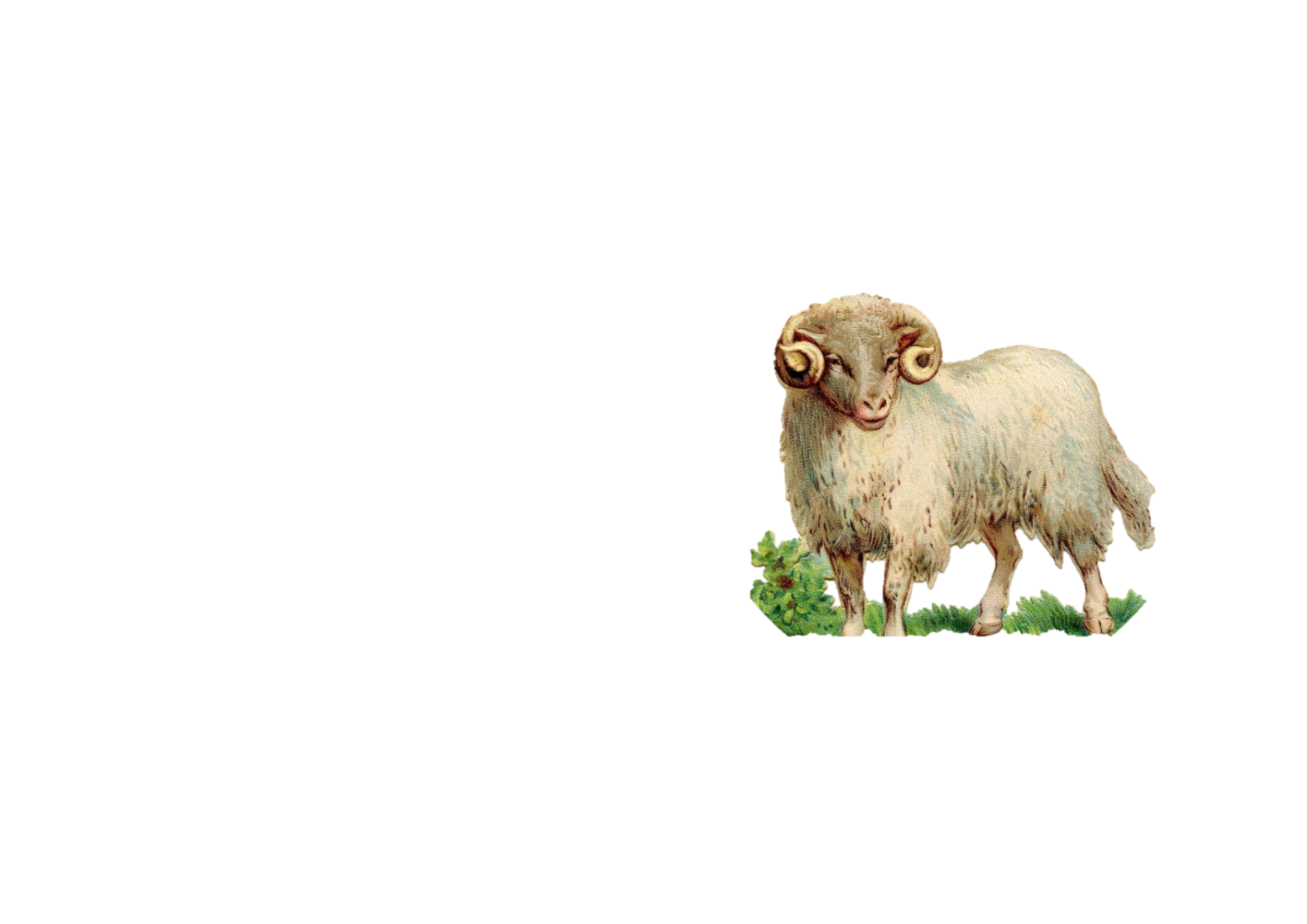 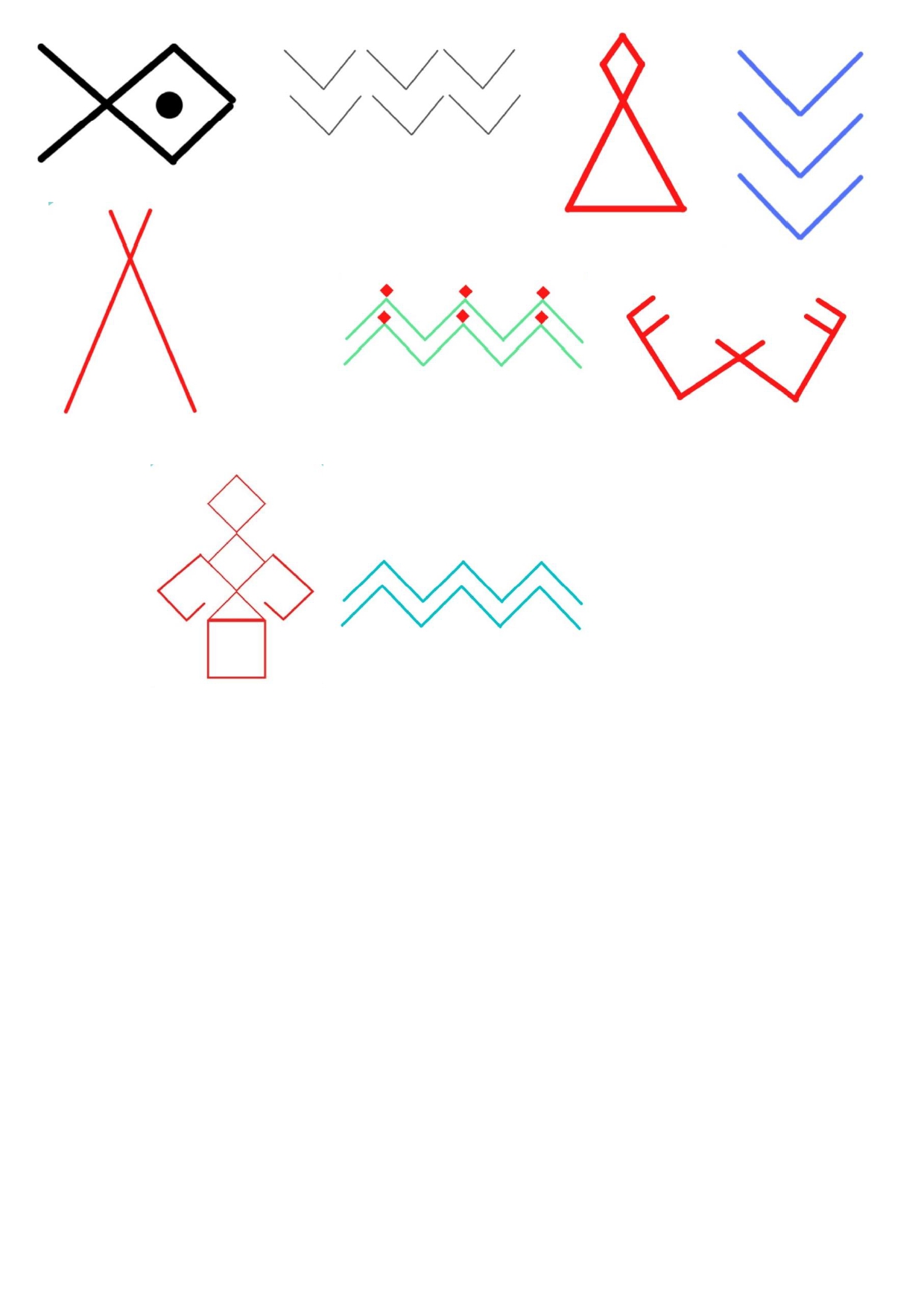 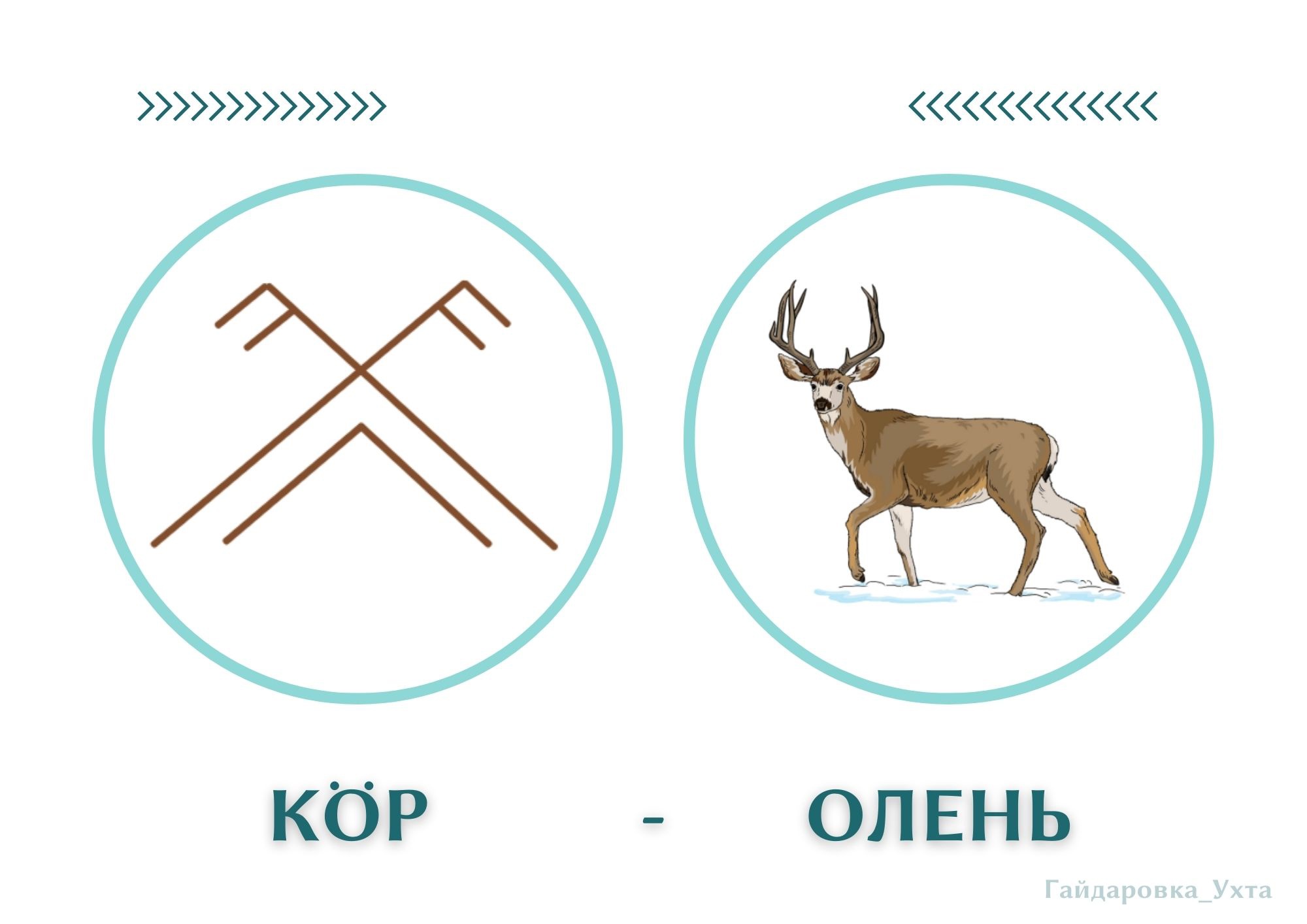 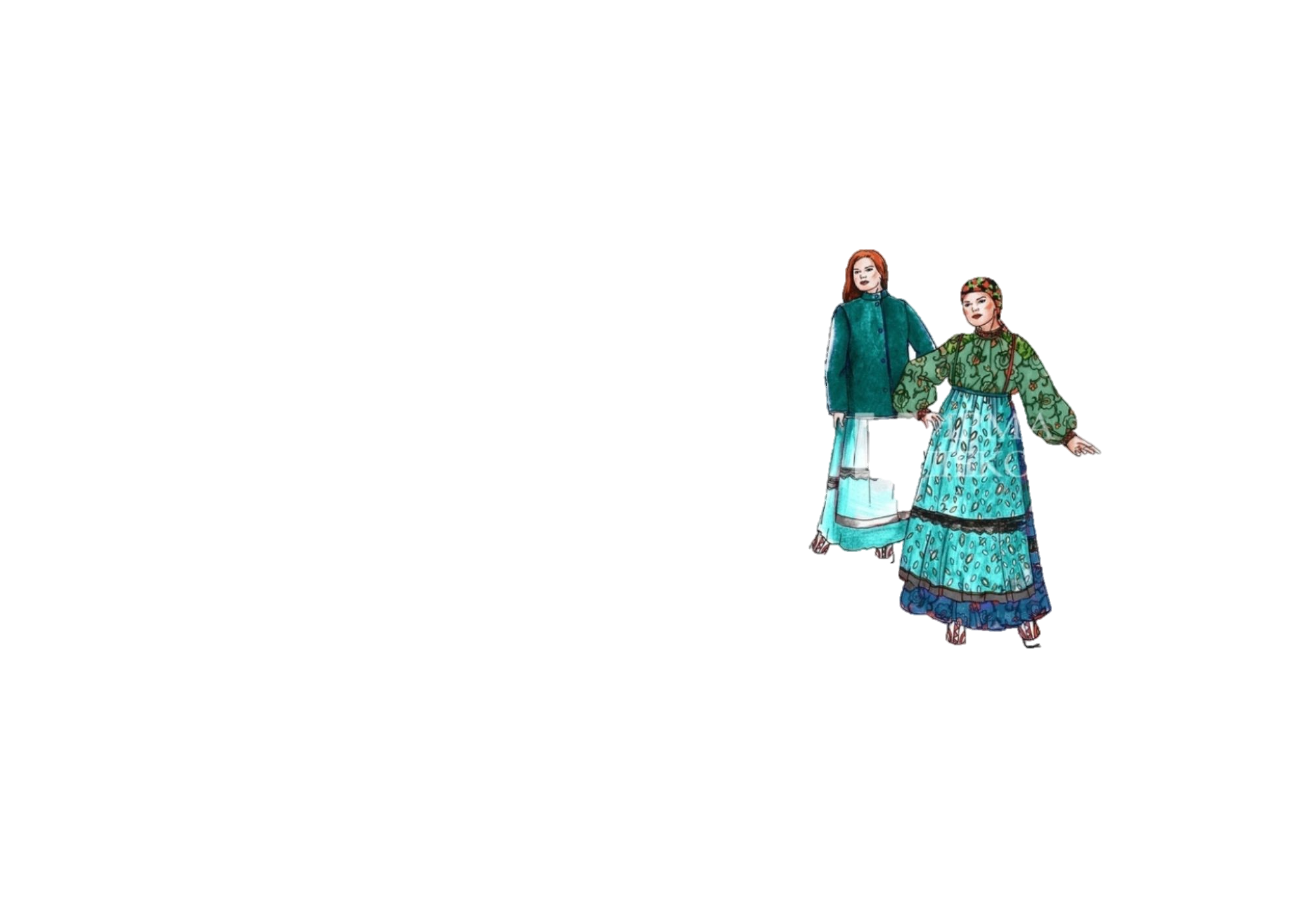 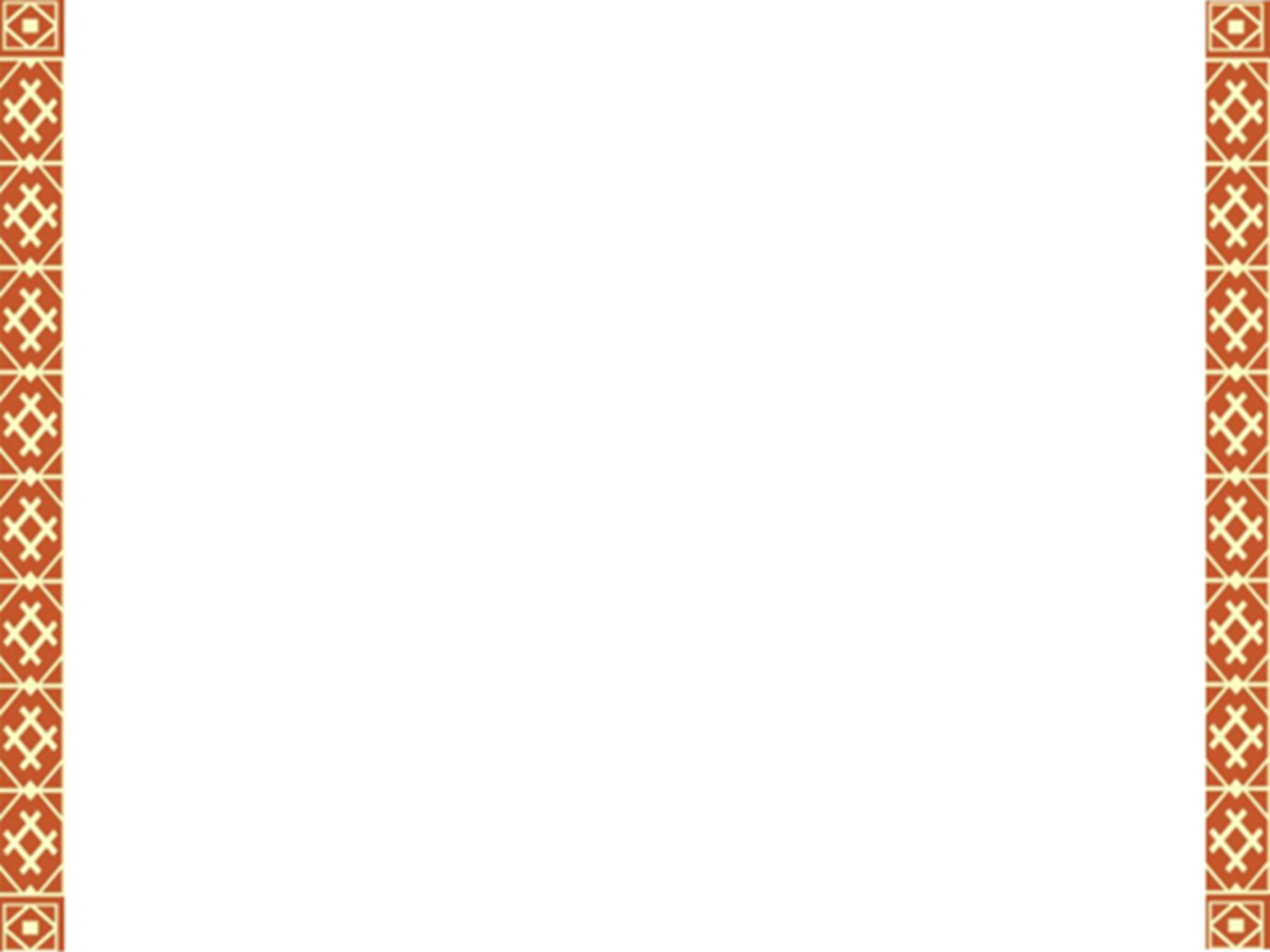 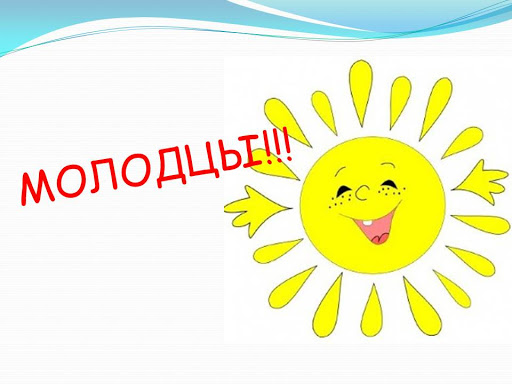